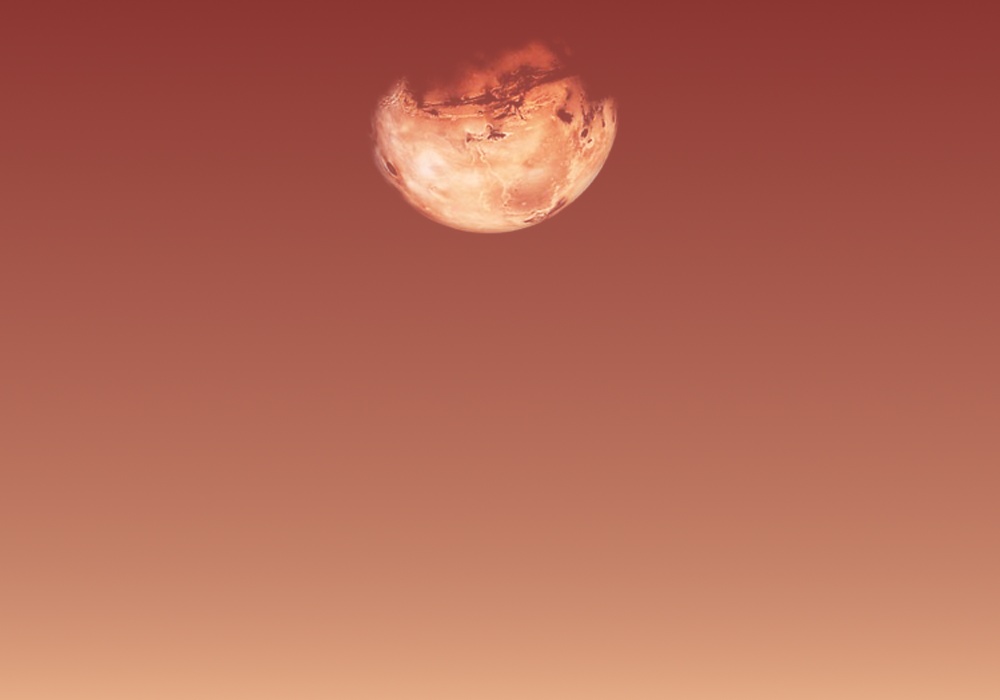 The Year-long ISS Expedition, the Twins Study, and Preparations for Mars
2016 AIAA-Houston Awards Ceremony
Friday, June 10, 2016
Gilruth Center
John B. Charles, Ph.D.
Chief Scientist
NASA Human Research Program
Johnson Space Center, Houston, Texas USA
john.b.charles@nasa.gov
[Speaker Notes: Information on the topic of addressing and overcoming the biomedical challenges in sending astronauts to Mars or other destinations in space.  Mars DRM was chosen to provide a challenging set of scenarios to address.]
Recapping recent events in human spaceflight…
Shuttle ended, ISS through 2024, Soyuz continues,
Constellation cancelled, Orion continues
, SLS initiated
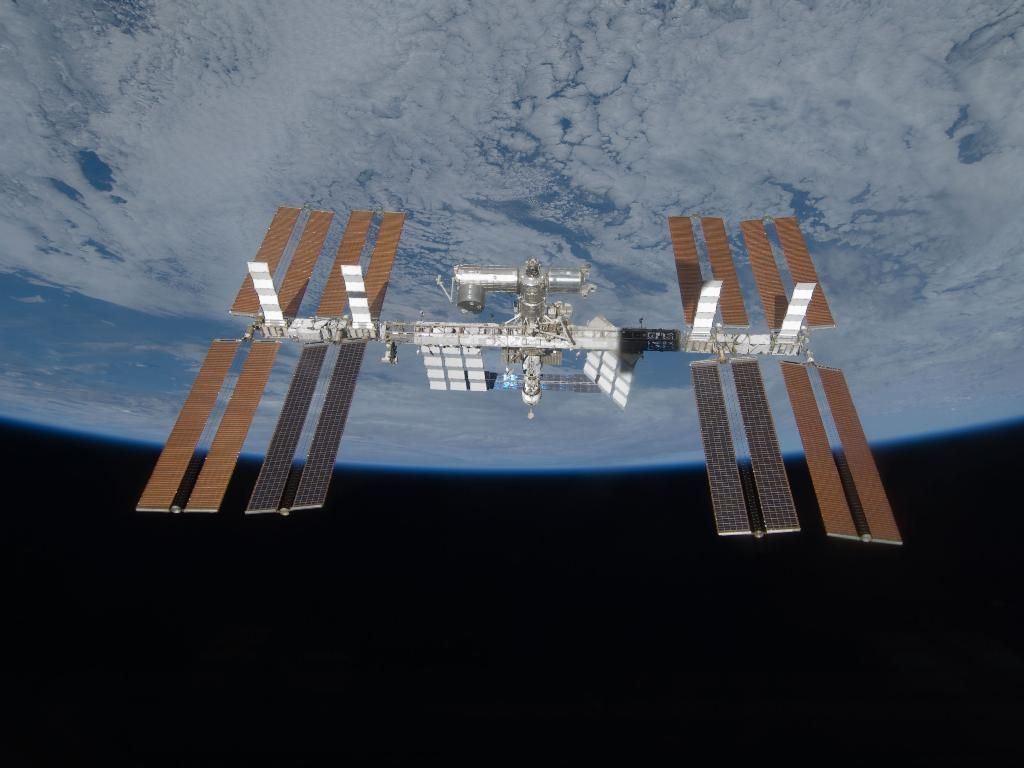 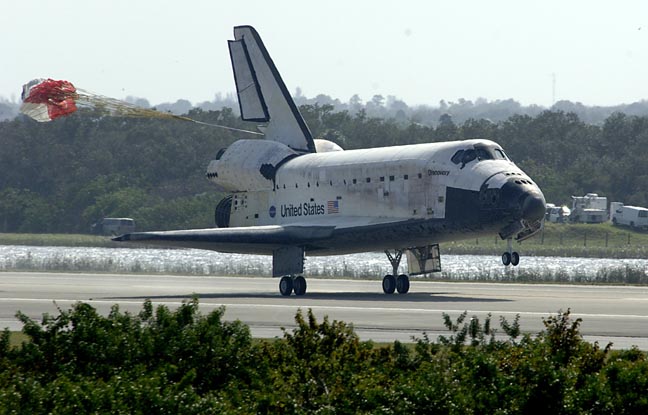 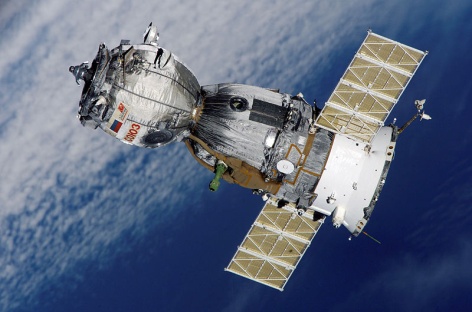 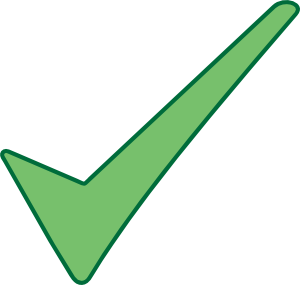 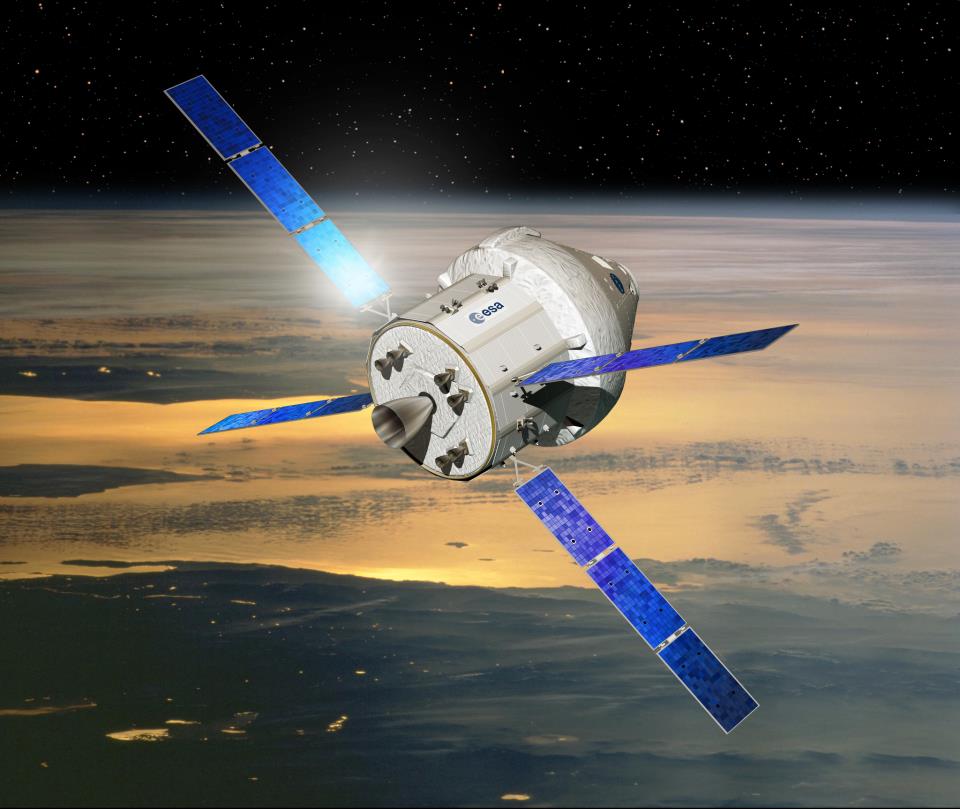 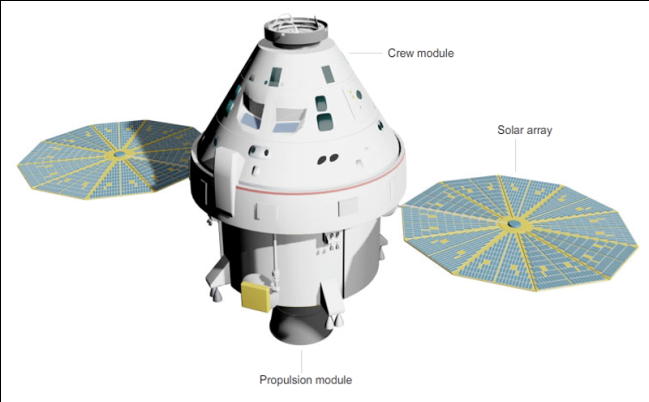 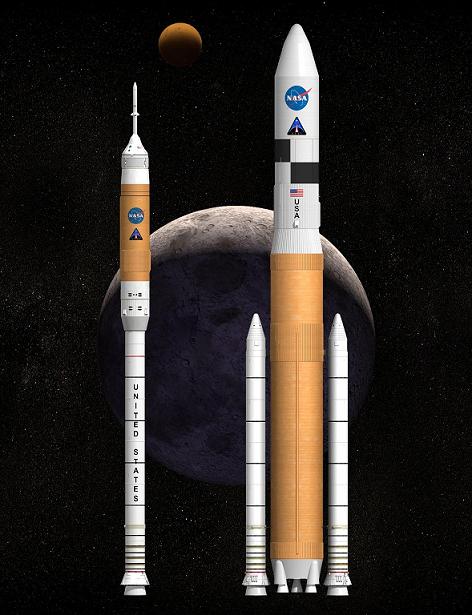 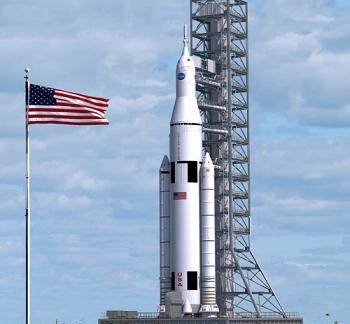 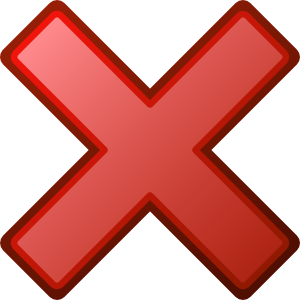 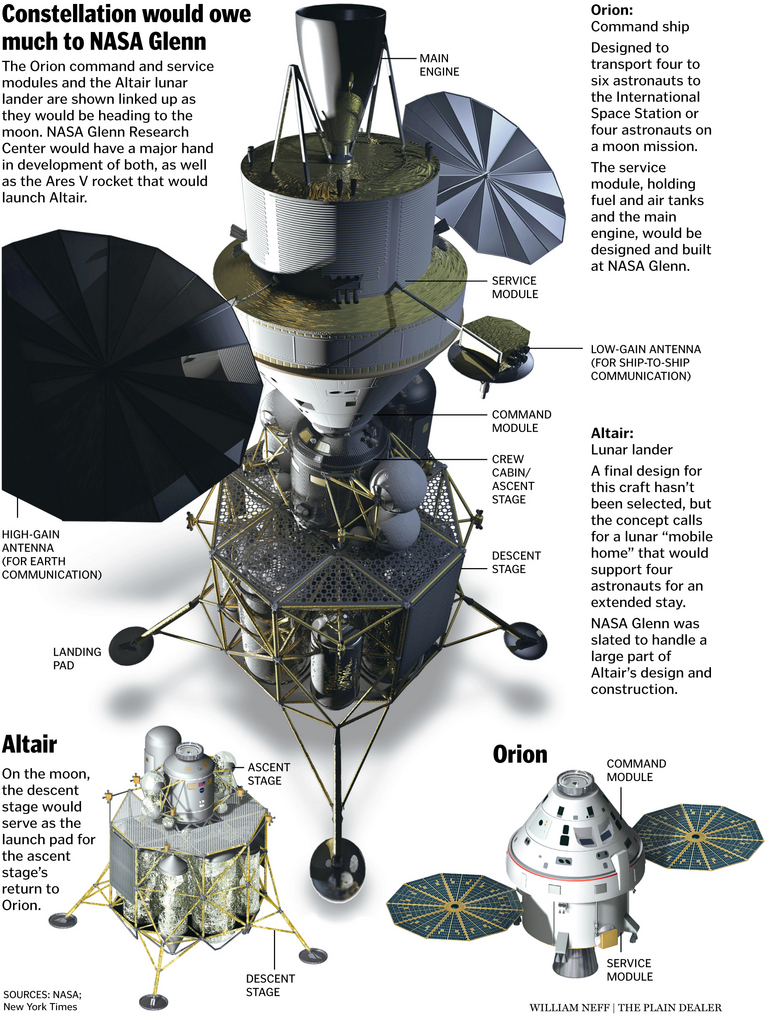 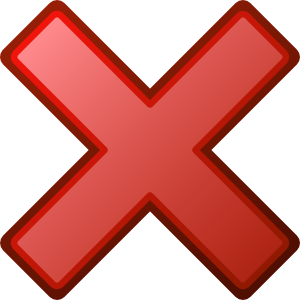 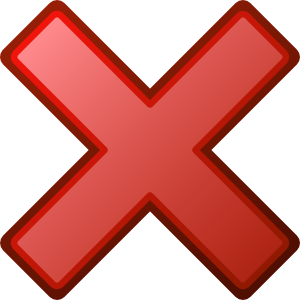 Orion & SLS
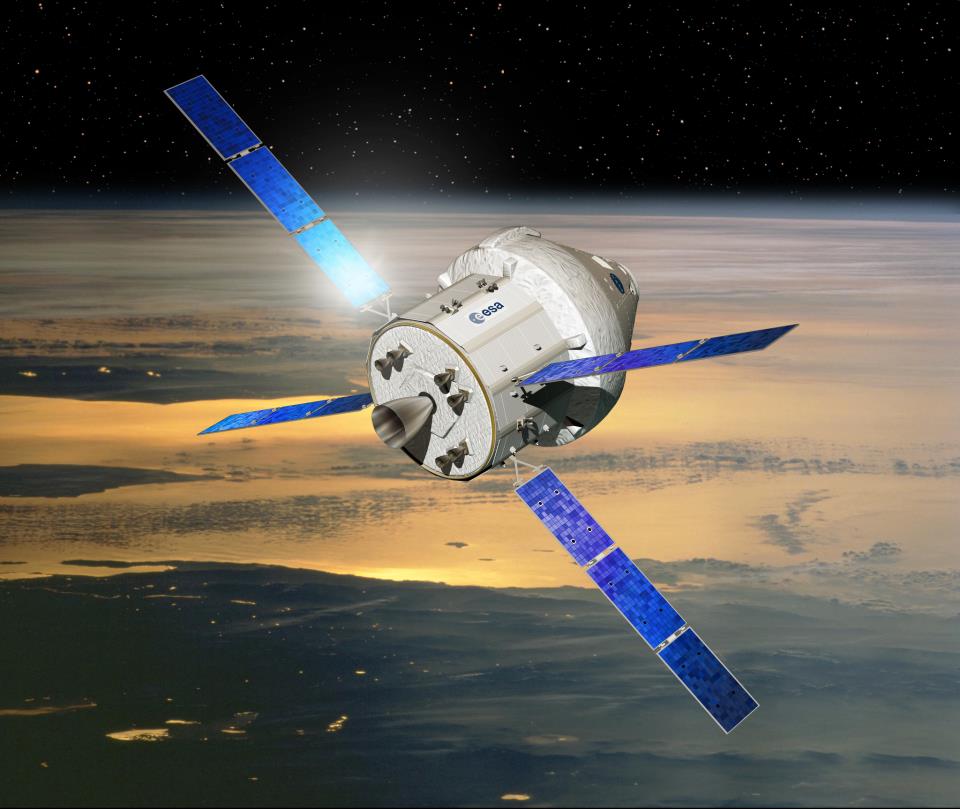 EFT-1 (2014)
EM-1 (nlt Nov. 2018) EM-2 (net 2023)
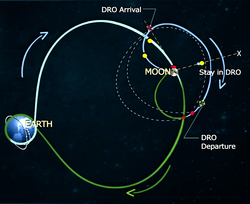 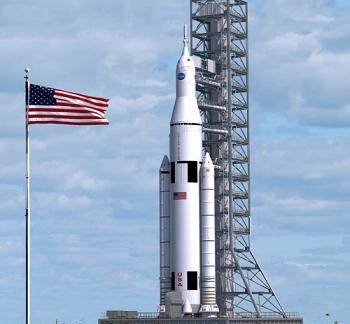 How do astronauts get to ISS without Shuttle?
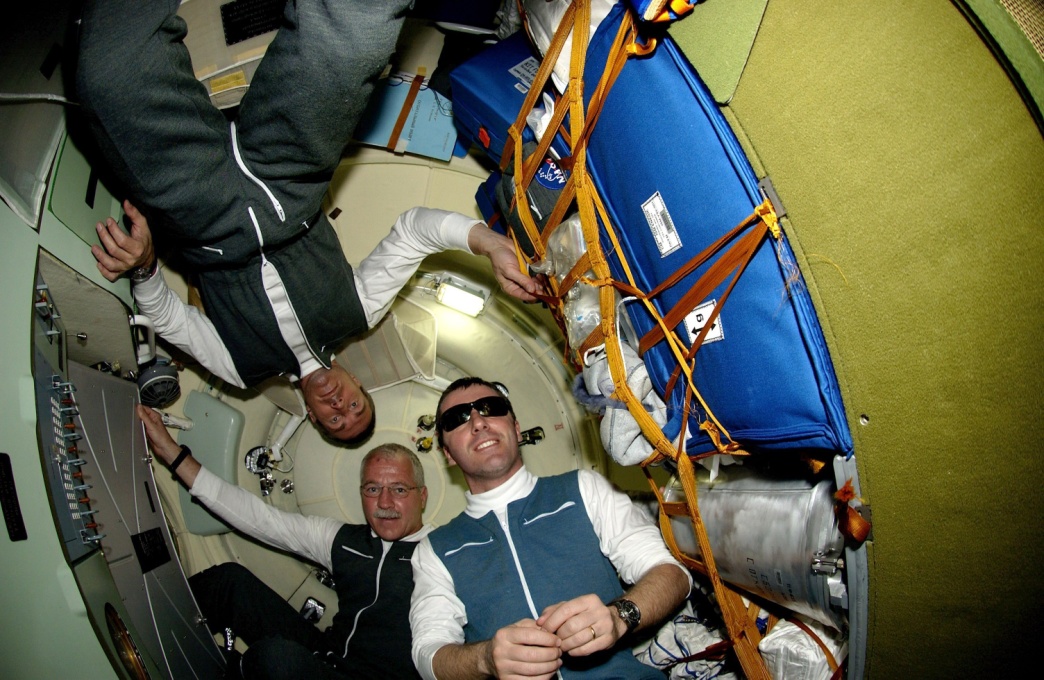 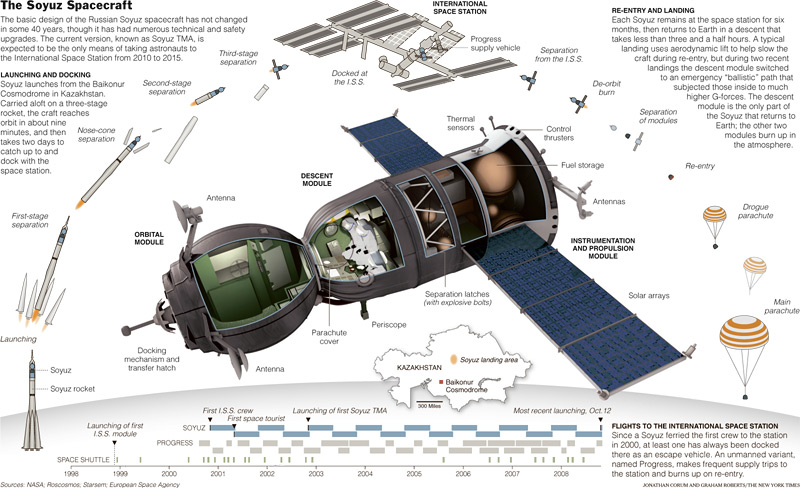 Soyuz (RSC Energiya)
First test flight : 1966
129 have launched manned since 1967
45 have gone to ISS as of March 2016
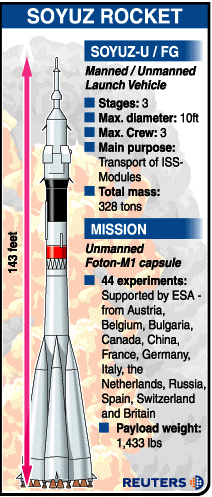 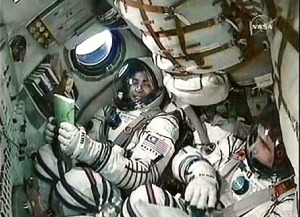 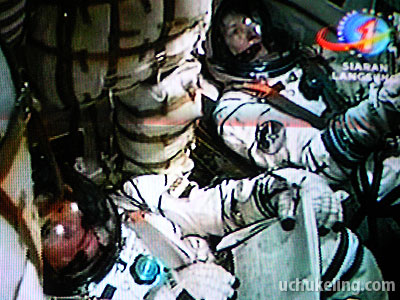 Lifetime in orbit
180 days nominally
+ 30 days reserve
3
How else can astronauts get to ISS without Shuttle?
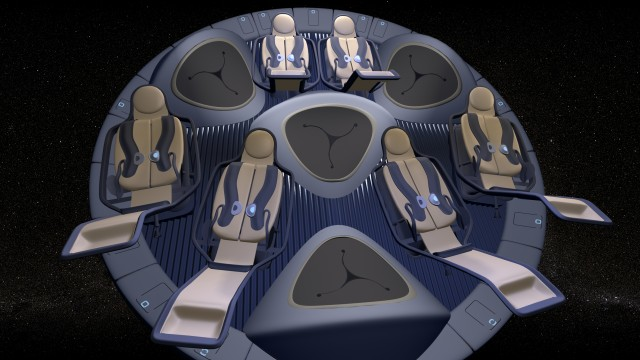 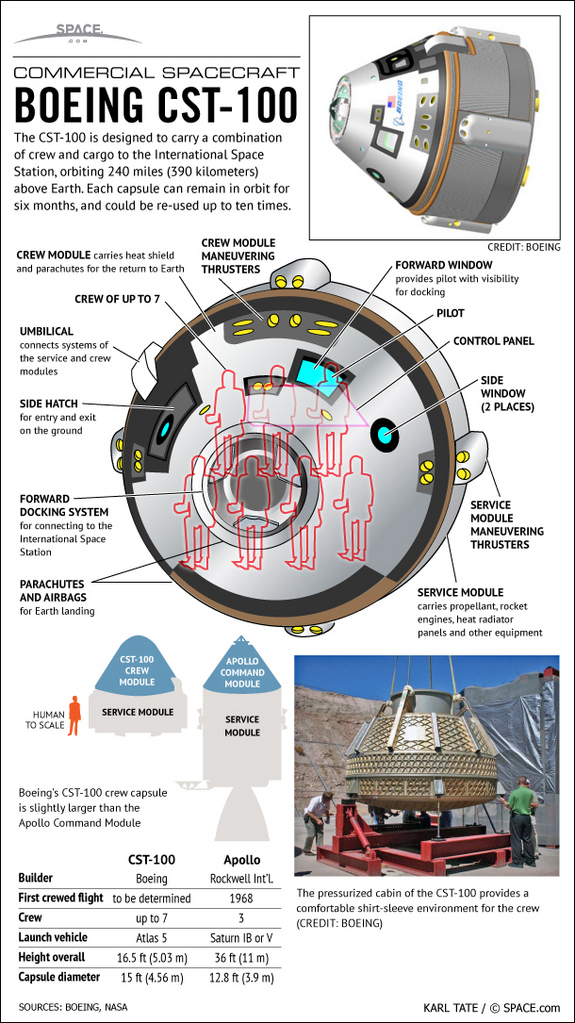 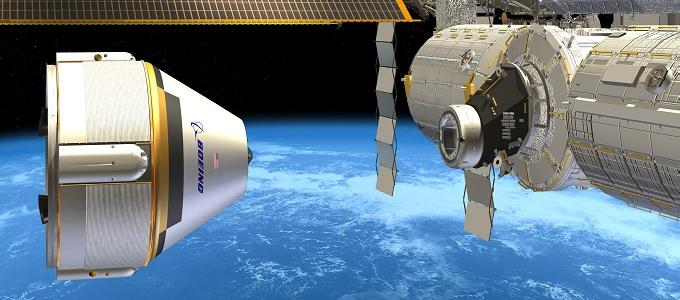 How else can astronauts get to ISS without Shuttle?
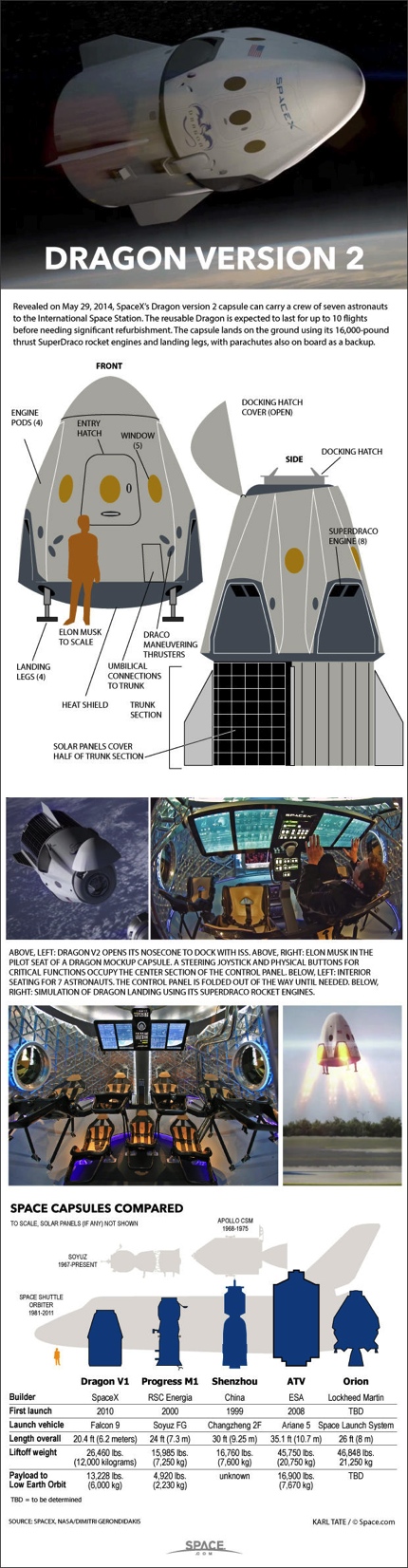 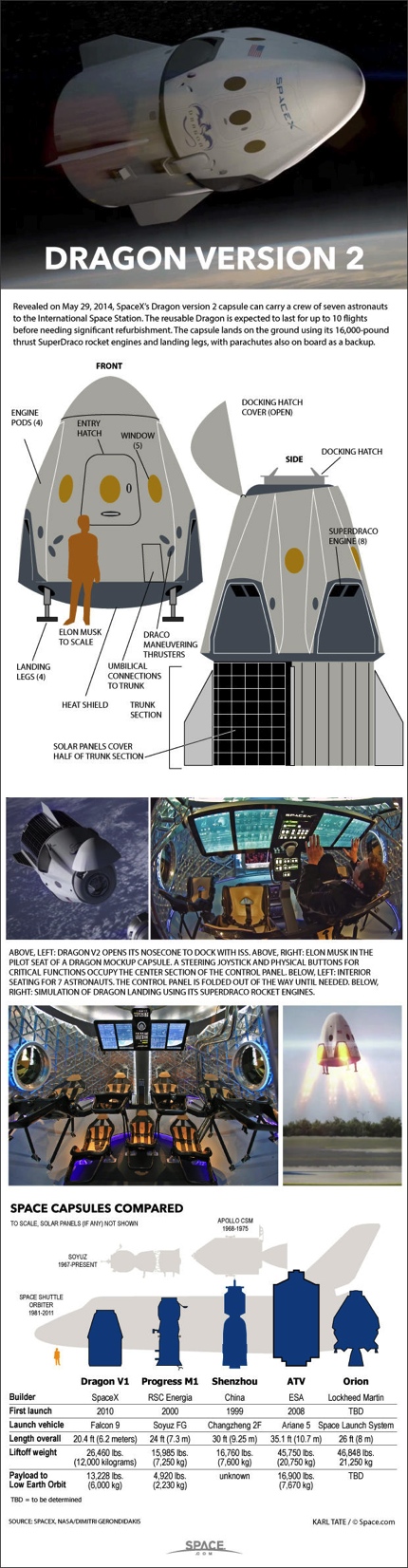 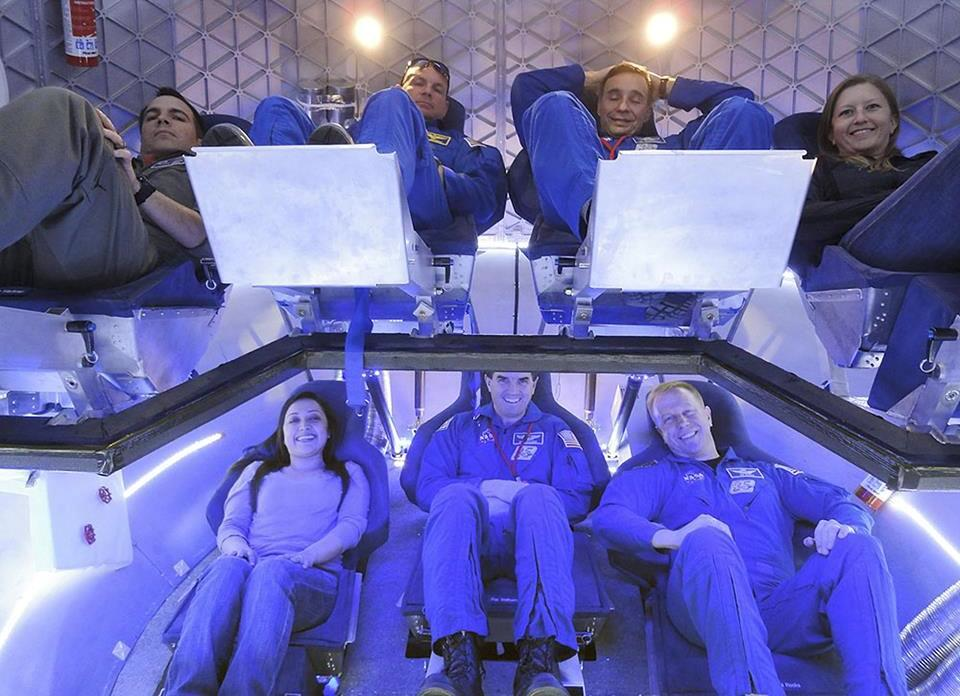 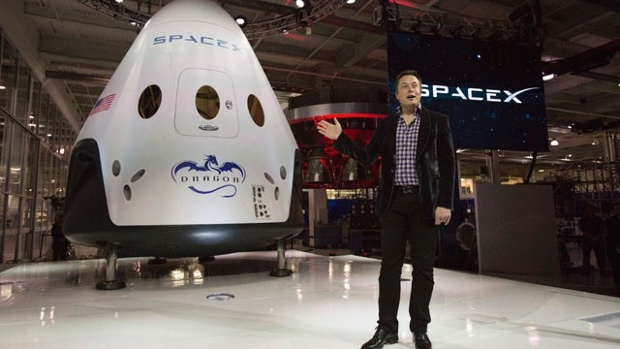 Dragon-Falcon 9 (SpaceX )
First test flight : 2010
First ISS cargo flight : 2012
First piloted test flight : 2017?
ow
If not ISS (after 2024), then where else is there to go?
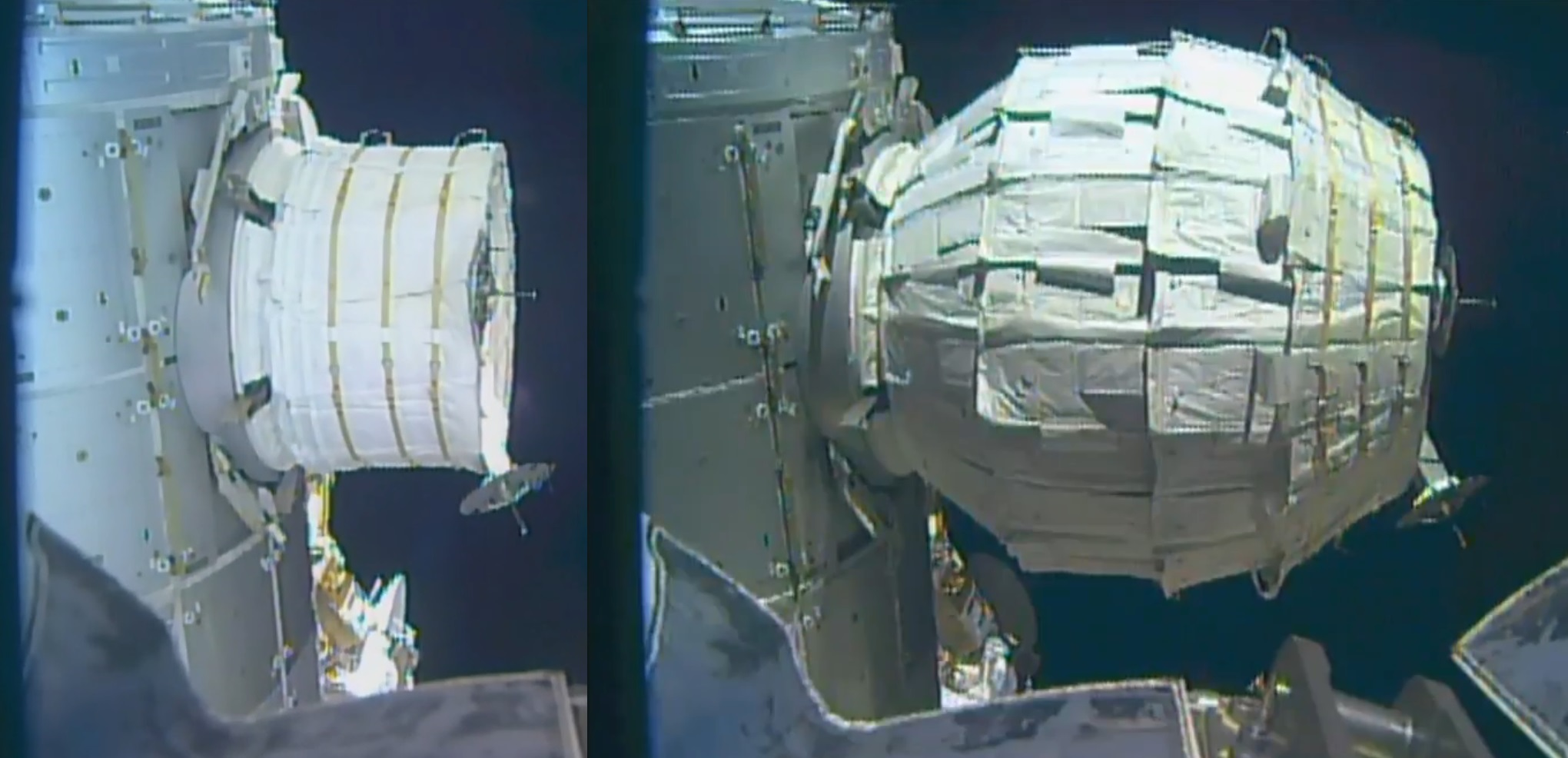 Bigelow
BEAM (2016)
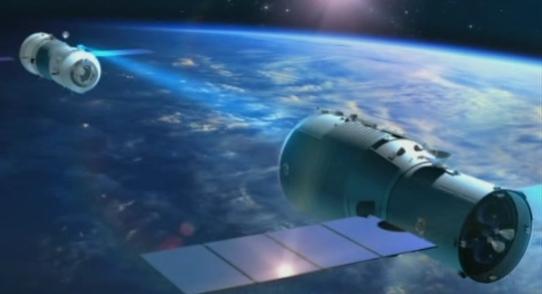 Genesis1 (2006)
Genesis 2 (2007)
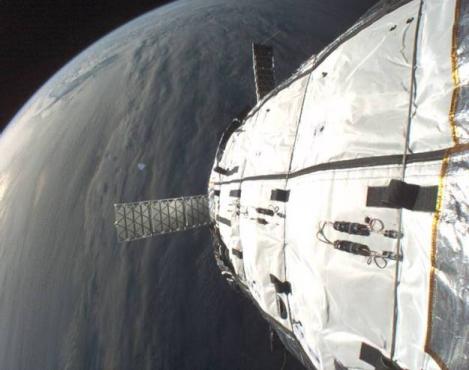 Tiangong & Shenzhou (China)
2011-2017
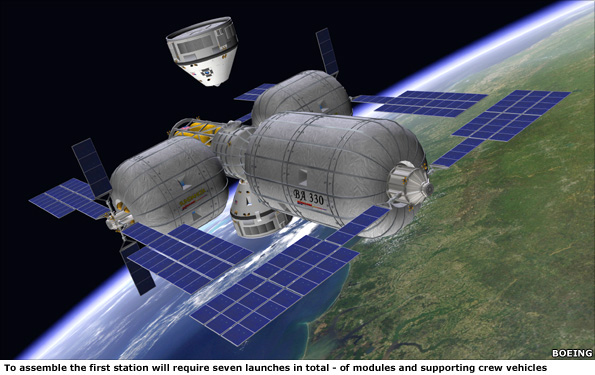 Chinese International Space Station
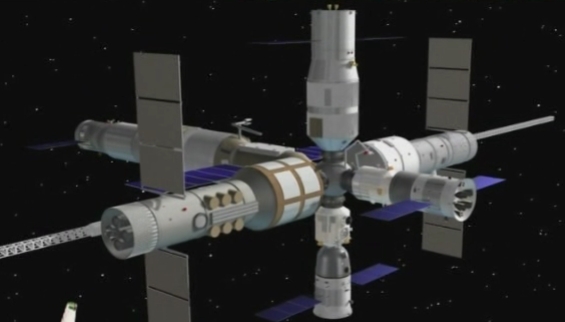 2024…?
BA-330 (USA)
Was 2014, now…?
Cis-Lunar Habitat Concepts
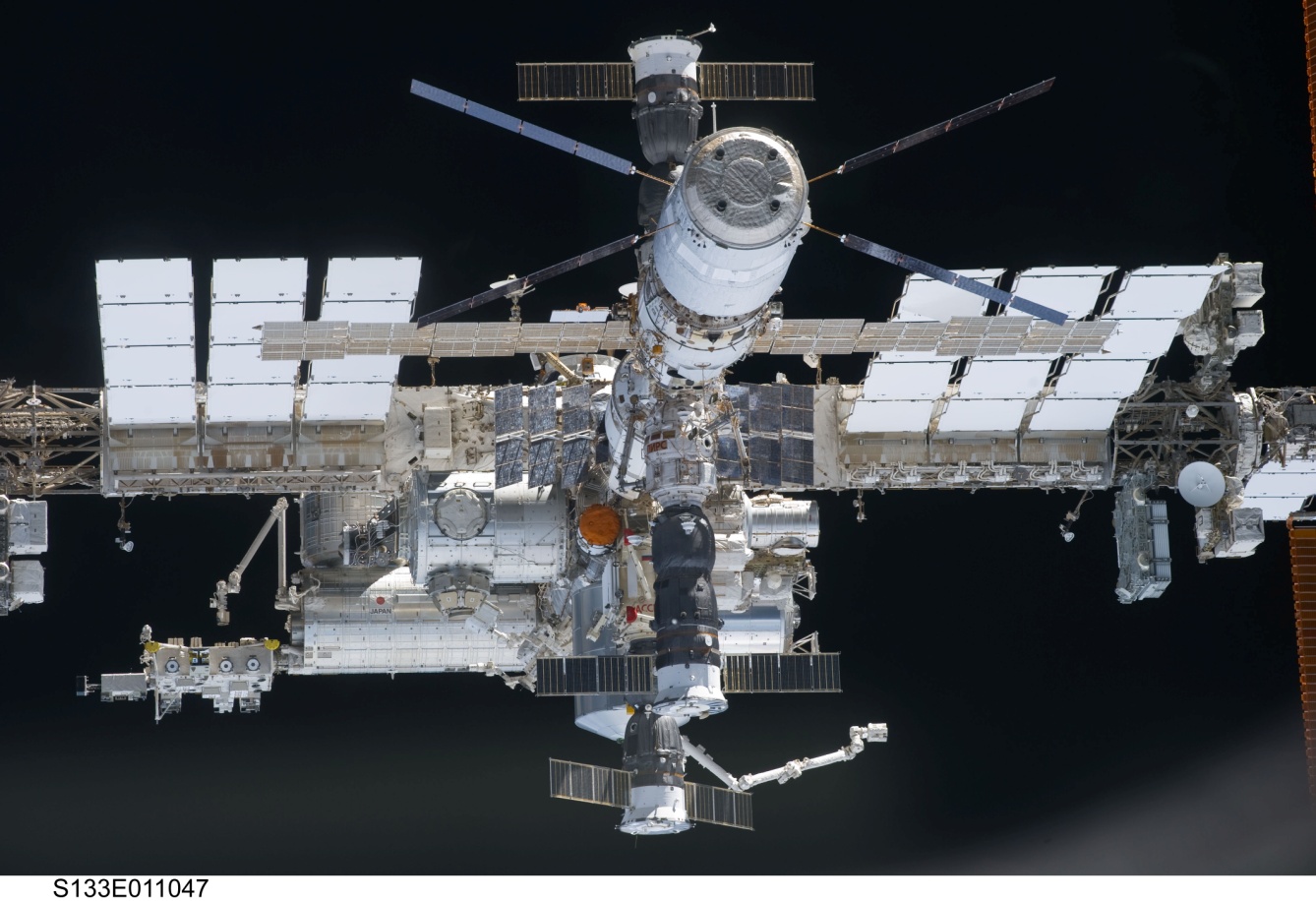 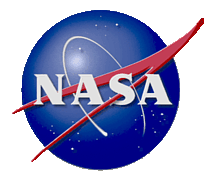 International Space Station
“Burning holes in the sky?”“Going around in circles?”
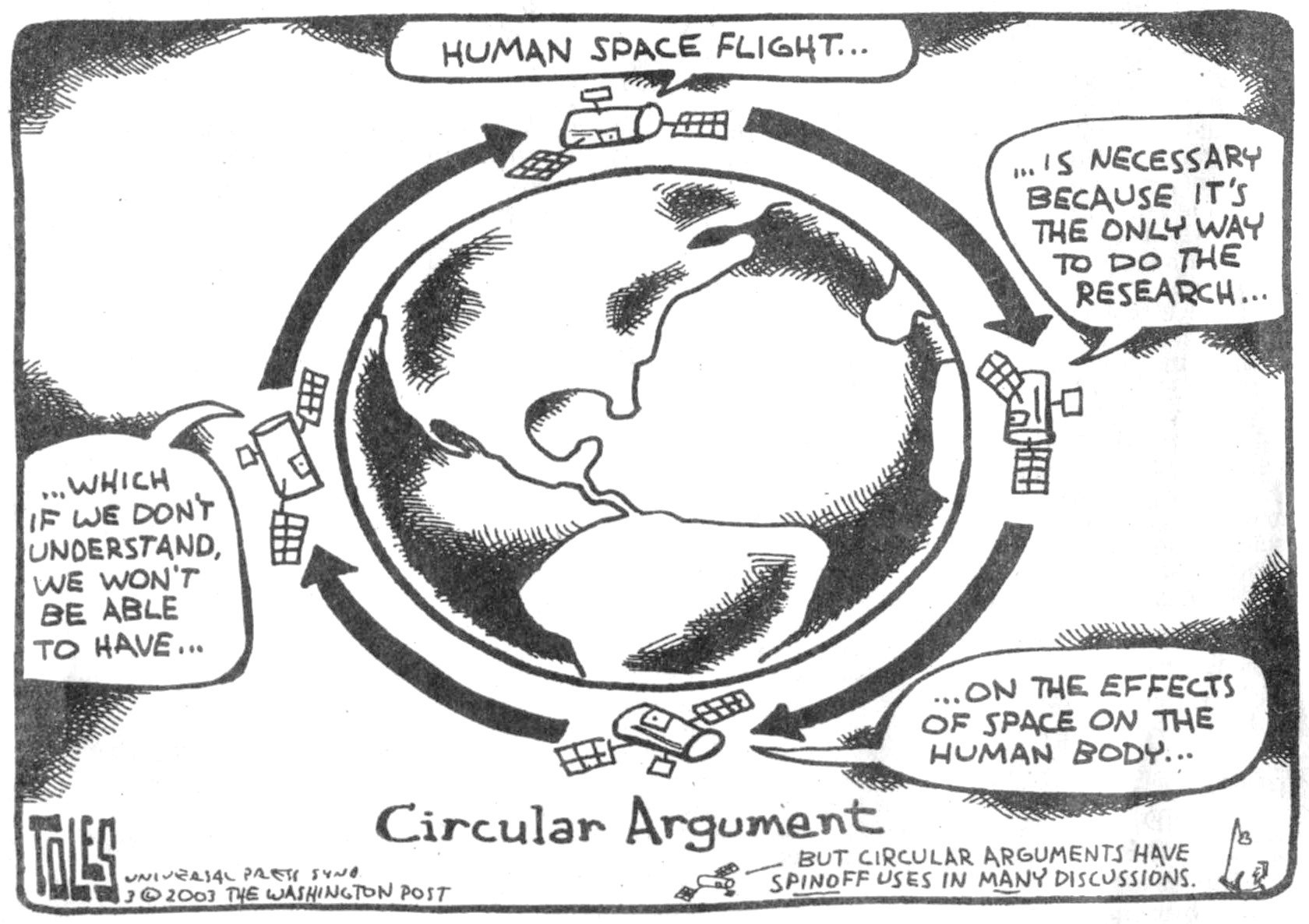 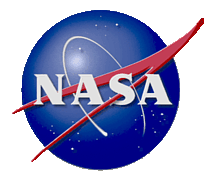 Human Responses to Weightlessness
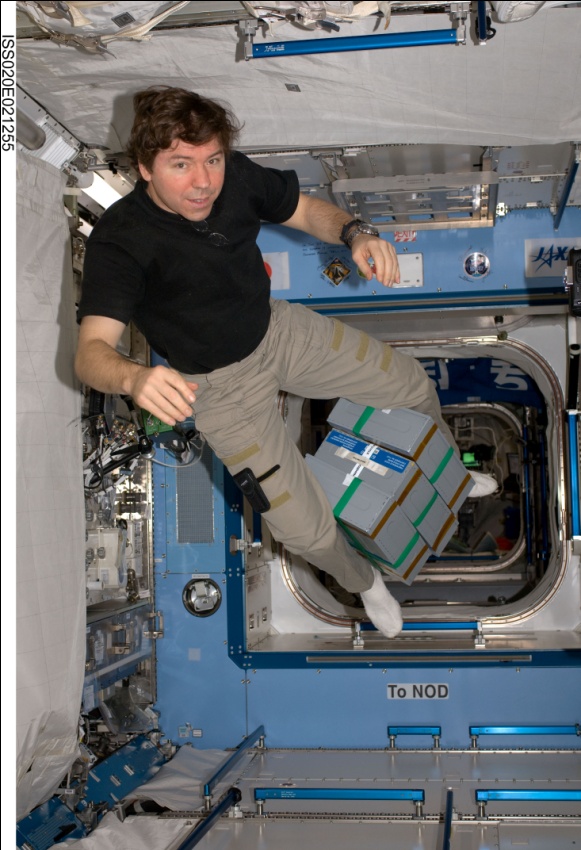 Changes in Body Functions in 0g
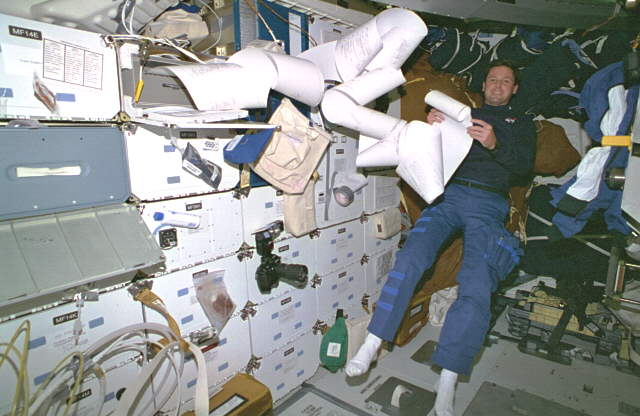 Change in Hydrostatic Pressures in 0g
Spaceflight Medical Conditions/Events
Headache (Late, SAS)  
Hearing Loss 
Hemorrhoids  
Herpes Zoster
Hip Sprain/Strain  
Hip/Proximal Femur Fracture  
Hypertension  
Immune System Dysfunction/Illness
Indigestion  
Influenza  
Insomnia
Knee Sprain/Strain  
Landing Loads/Injuries
Lower Extremity Stress Fracture  
Lumbar Spine Fracture  
Malnutrition
Microbial-Host Interaction
Medication Overdose / Reaction  
Mouth Ulcer   
Muscle Atrophy
Nasal Congestion (SAS)  
Nephrolithiasis(renal stone)  
Neurogenic Shock  
Nose bleed (SAS)  
Orthostatic Intolerance 
Otitis Media/Externa
Abdominal Injury  
Abdominal Wall Hernia  
Abnormal Uterine Bleeding  
Acute Arthritis  
Acute Cholecystitis/Biliary Colic  
Acute Compartment Syndrome  
Acute Diverticulitis  
Acute Glaucoma  
Acute Pancreatitis  
Acute Prostatitis  
Acute Radiation Syndrome  
Acute Sinusitis  
Aerobic Capacity Loss
Allergic Reaction (mild to moderate)  
Altitude Sickness/Hypoxia  
Angina/ Myocardial Infarction
Anaphylaxis  
Ankle Sprain/Strain  
Anxiety  
Appendicitis  
Atrial Fibrillation/ Flutter  
Back Injury  
Back Pain (SAS)  
Barotrauma (sinus block)  
Behavioral Emergency    
Burns secondary to Fire
Cardiogenic Shock secondary to Infarction  
Chest Injury  
Choking/Obstructed Airway  
CO2 Headache/ICP/Cognitive
Constipation (SAS)  
Decompression Sickness Secondary to EVA  
Dental: Exposed Pulp, Caries, abscess, tooth filling/crown loss  
Depression  
Diarrhea
Dust Exposure (Celestial)  
Elbow Dislocation  
Elbow Sprain/Strain  
Electric Shock Injury
Eye Abrasion (foreign body)  
Eye Chemical Burn  
Eye Corneal Ulcer 
Eye Infection   
Eye Penetration (foreign body)  
Finger Dislocation 
Fingernail Delamination (EVA)  
Gastroenteritis  
Head Injury
Paresthesia 
Pharyngitis    
Respiratory Infection 
Retinal Detachment  
Seizures  
Sepsis  
Shoulder Dislocation  
Shoulder Sprain/Strain - EVA 
Skin Abrasion, laceration  
Skin Infection  
Skin Rash  
Small Bowel Obstruction  
Smoke Inhalation  
Space Motion Sickness/Neurovestibular 
Stroke (CVA)
Sunlight Exposure/Sunburn
Sudden Cardiac Arrest  
Toxic Exposure: Ammonia+  
Traumatic Hypovolemic Shock  
Urinary Incontinence (SAS)  
Urinary Retention (SAS)  
Urinary Tract Infection  
Vaginal Yeast Infection  
VIIIP – Visual Impairment/ Increased Intracranial Pressure
Wrist Fracture  
Wrist Sprain/Strain
Conditions in Blue have a dedicated Human Risk based on occurrence/need to understand/requires additional mitigation.
HRP Integrated Path to Risk Reduction
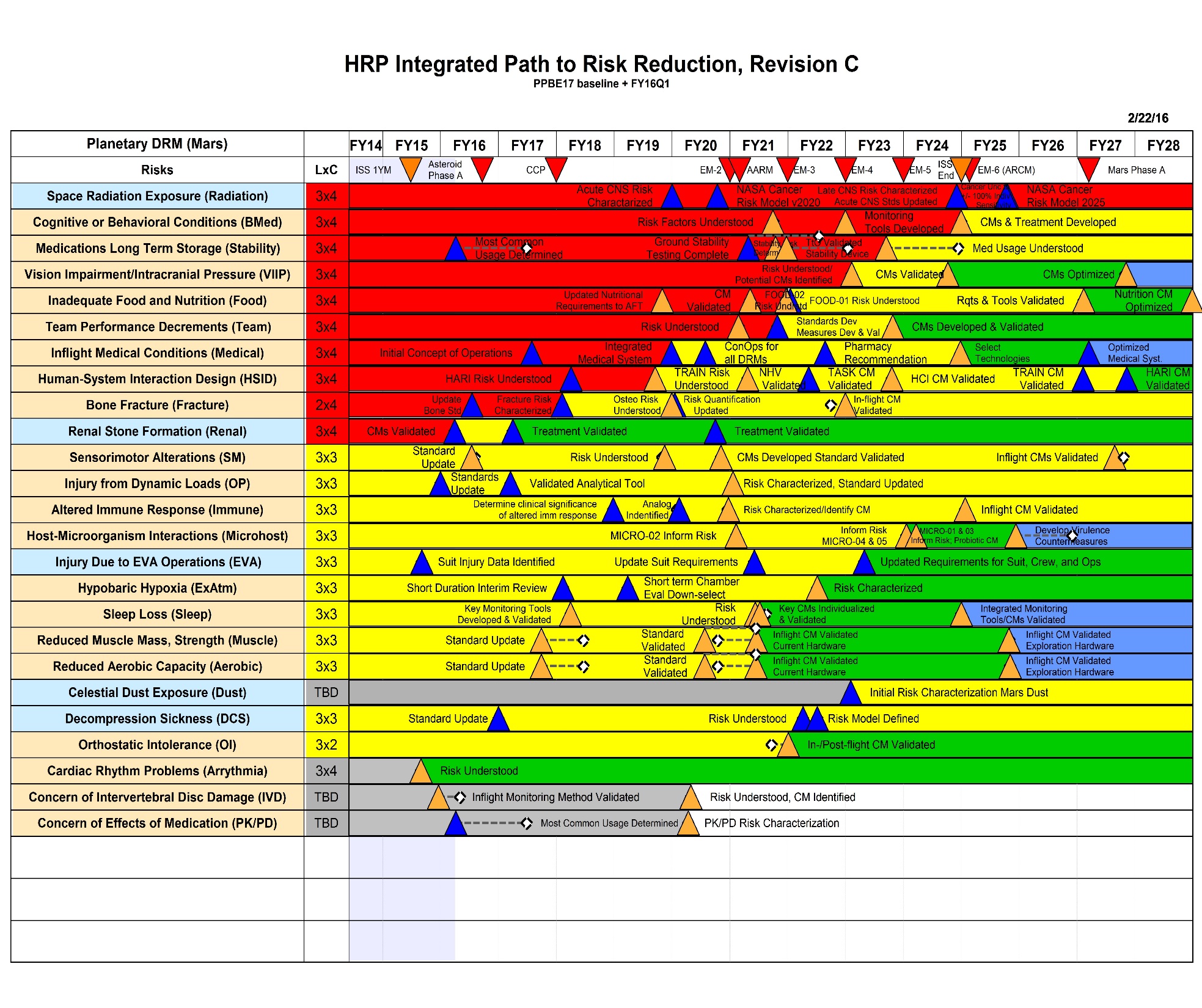 Accepted
 Risks
Concerns
End ISS
ISS Mission Milestone
Milestones Requires ISS
Anticipated Milestone Shift
ISS Required
Mission Milestone
Ground-based Milestones
ISS Not Required
Hi LxC
Mid LxC
Low LxC
Optimized
Insufficient Data
Planned Exploration Activities
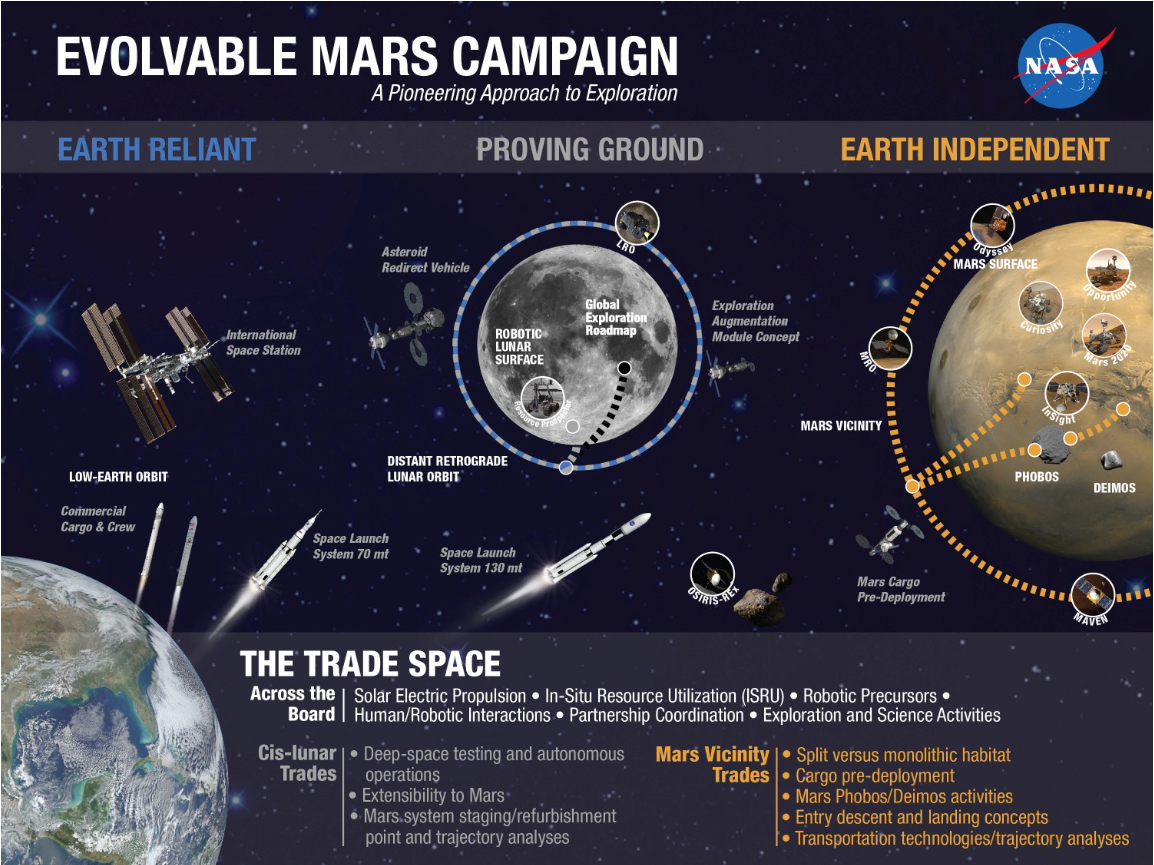 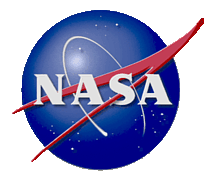 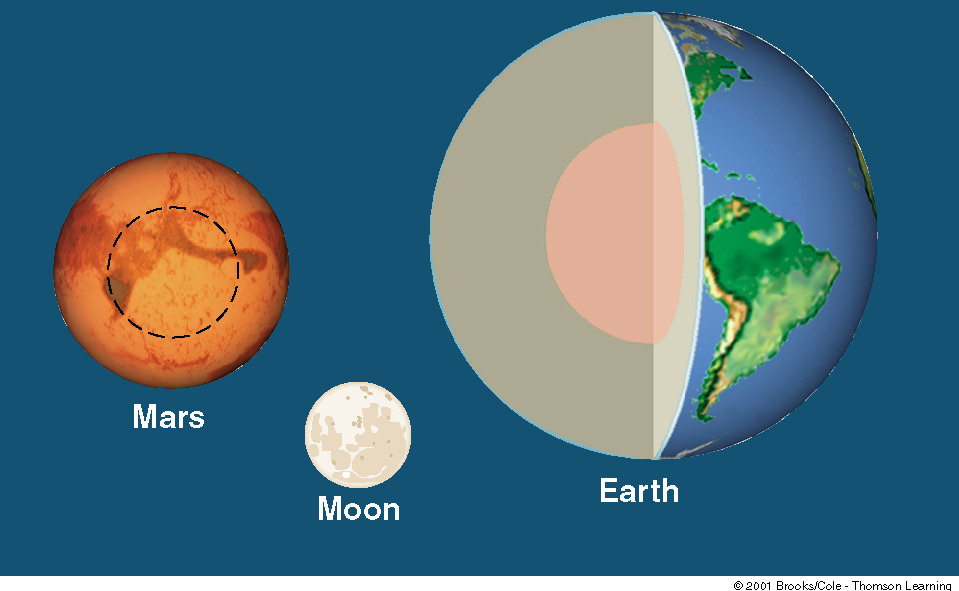 Earth      Mars     Moon
Gravity (m/s2 ):
Pressatm (mbar):
Atm. Gases:
Temp (mean) (C):
Solar day (hr.):
Year (days):
3.73 (0.38 )
6 (0.006 )
CO2 95%
N2     3%
Ar     1.6%
-55
24:38 (1.026 )
687 (1.88 )
669.6 Mars days
1.64 (0.167 )
0 (0 )



-20 (-170 - +130)
708:43 (29.53 )
365.26 (1 )
12.4 Moon days
9.81
1,000
N2	78%
O2	21%
Ar 	<1%
14
24
365.26
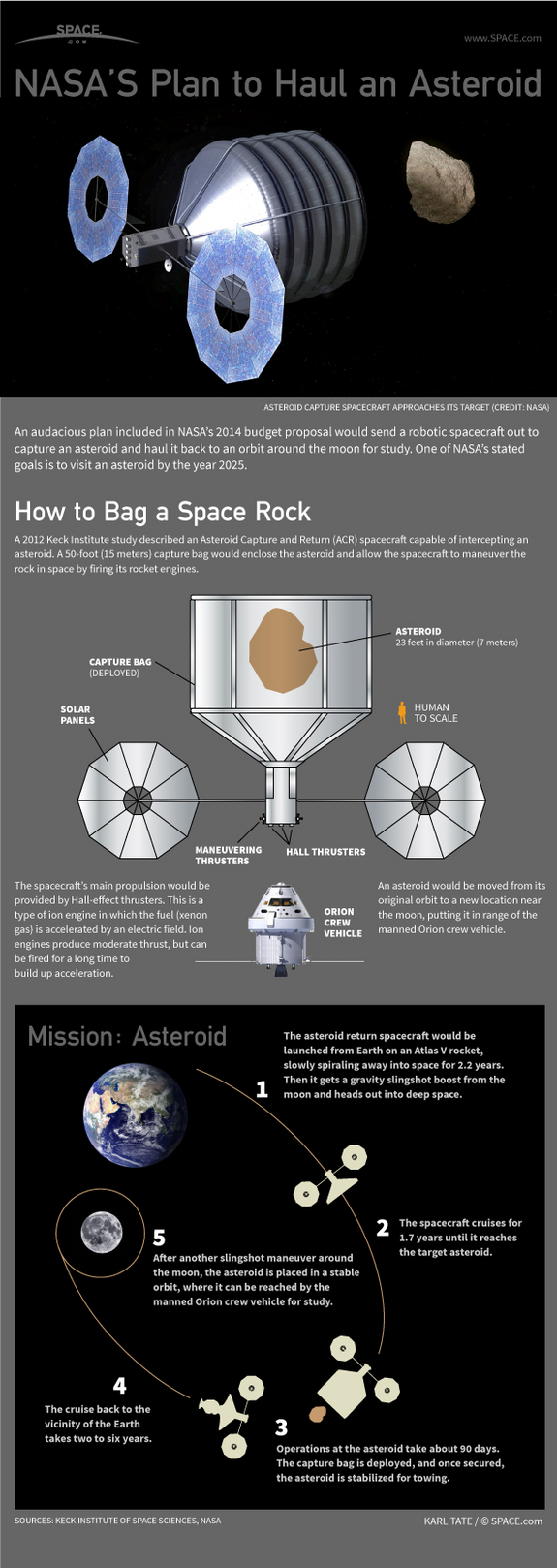 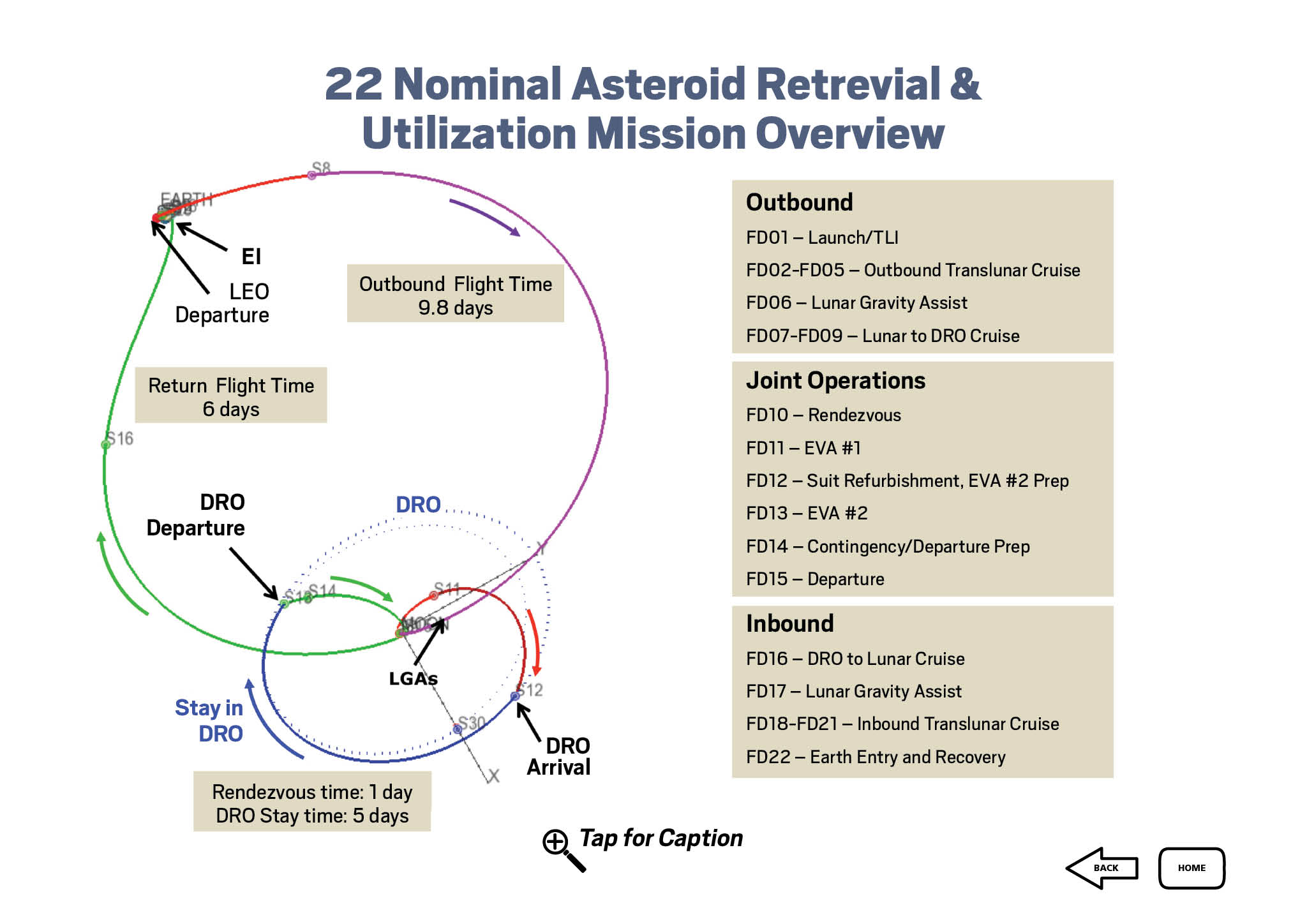 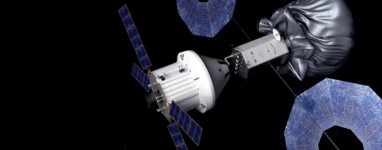 The Moon
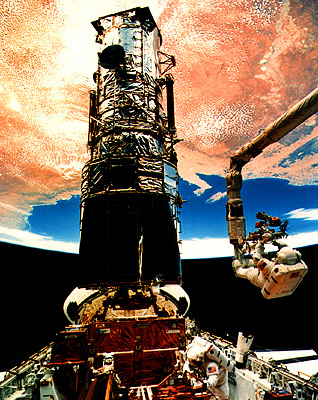 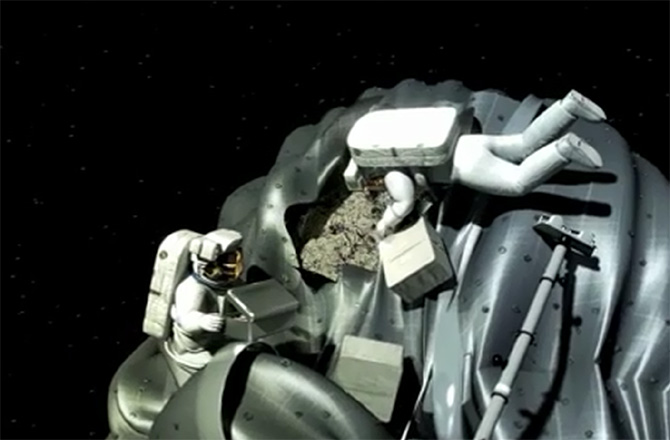 Mars
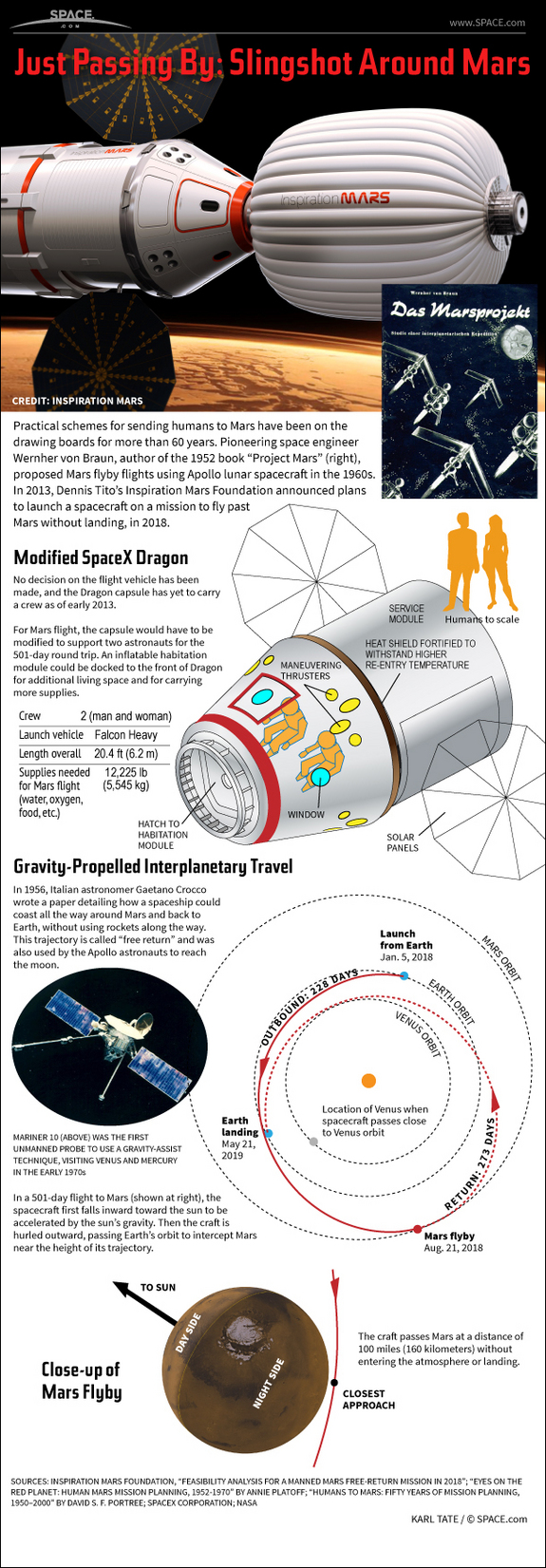 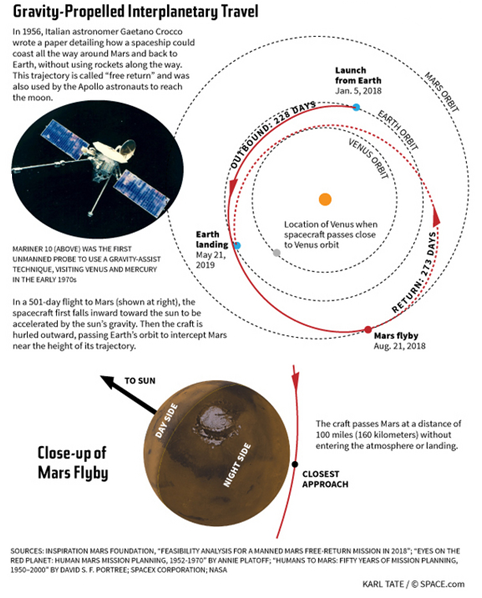 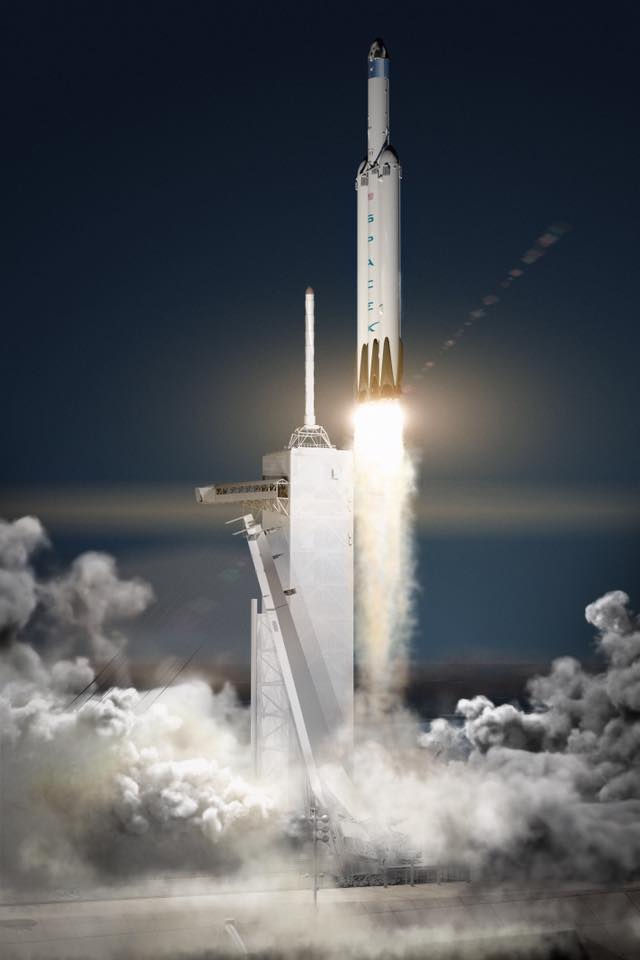 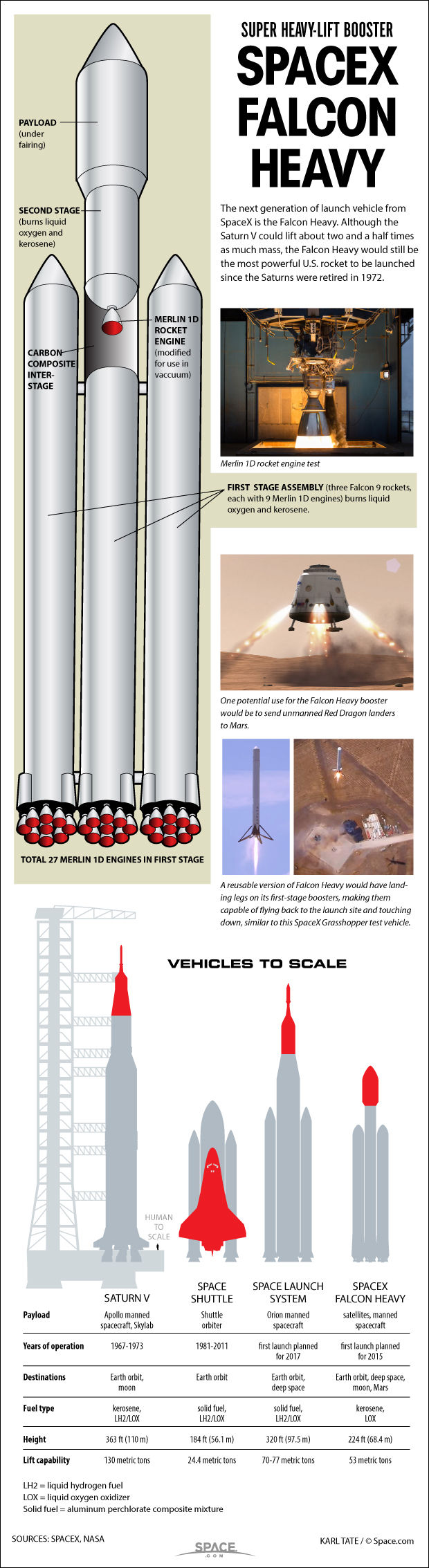 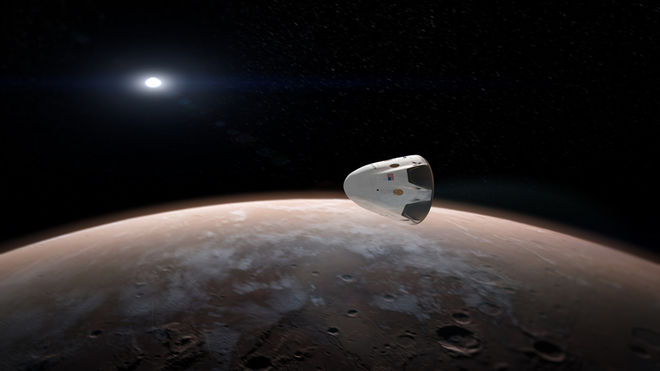 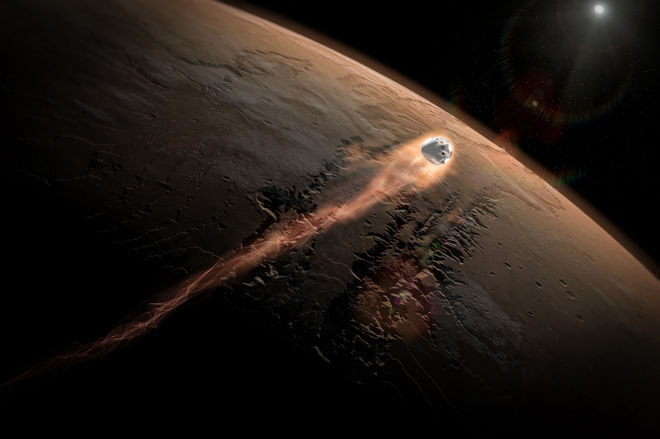 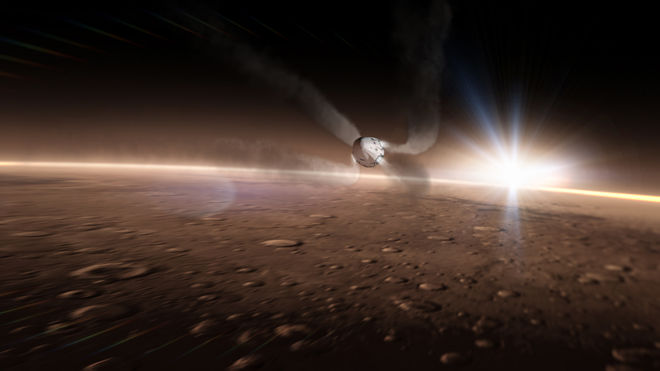 2018, 2020, 2022…
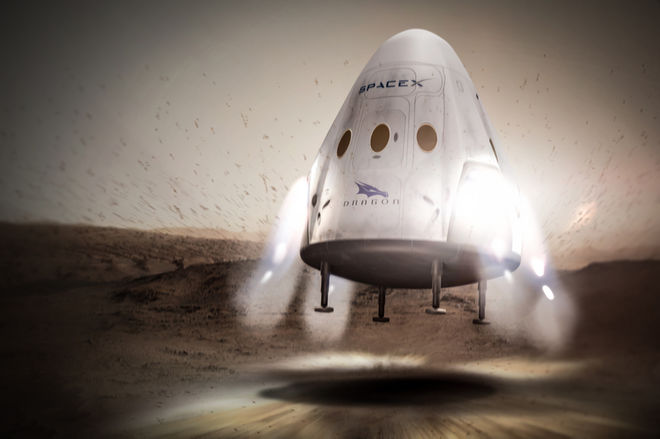 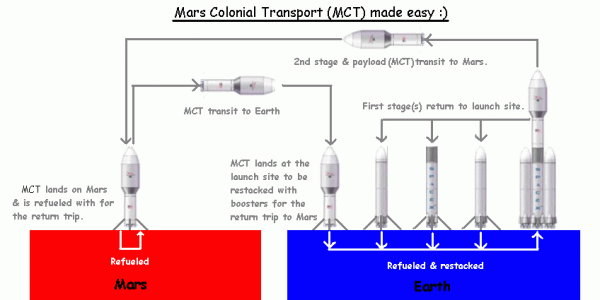 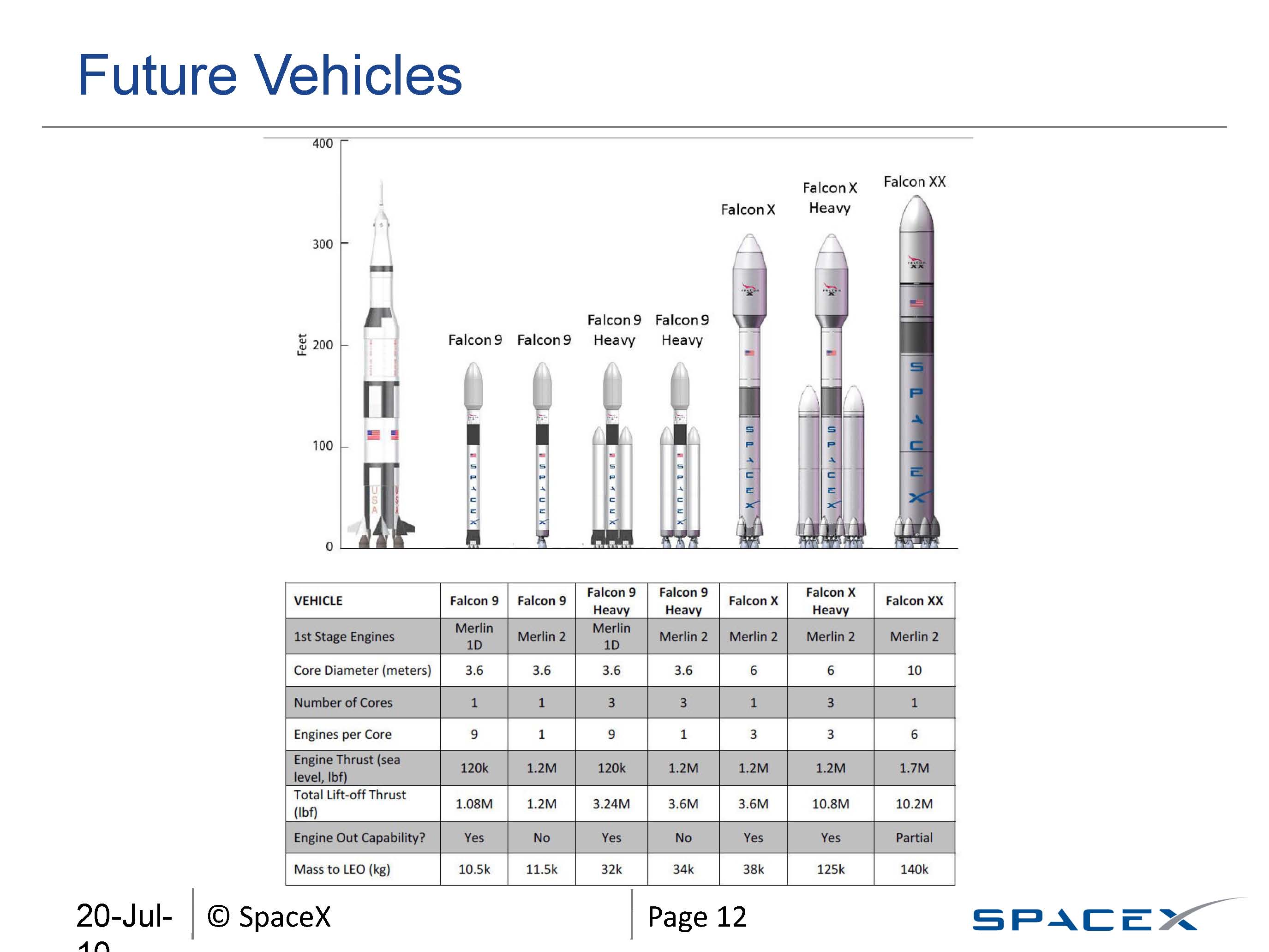 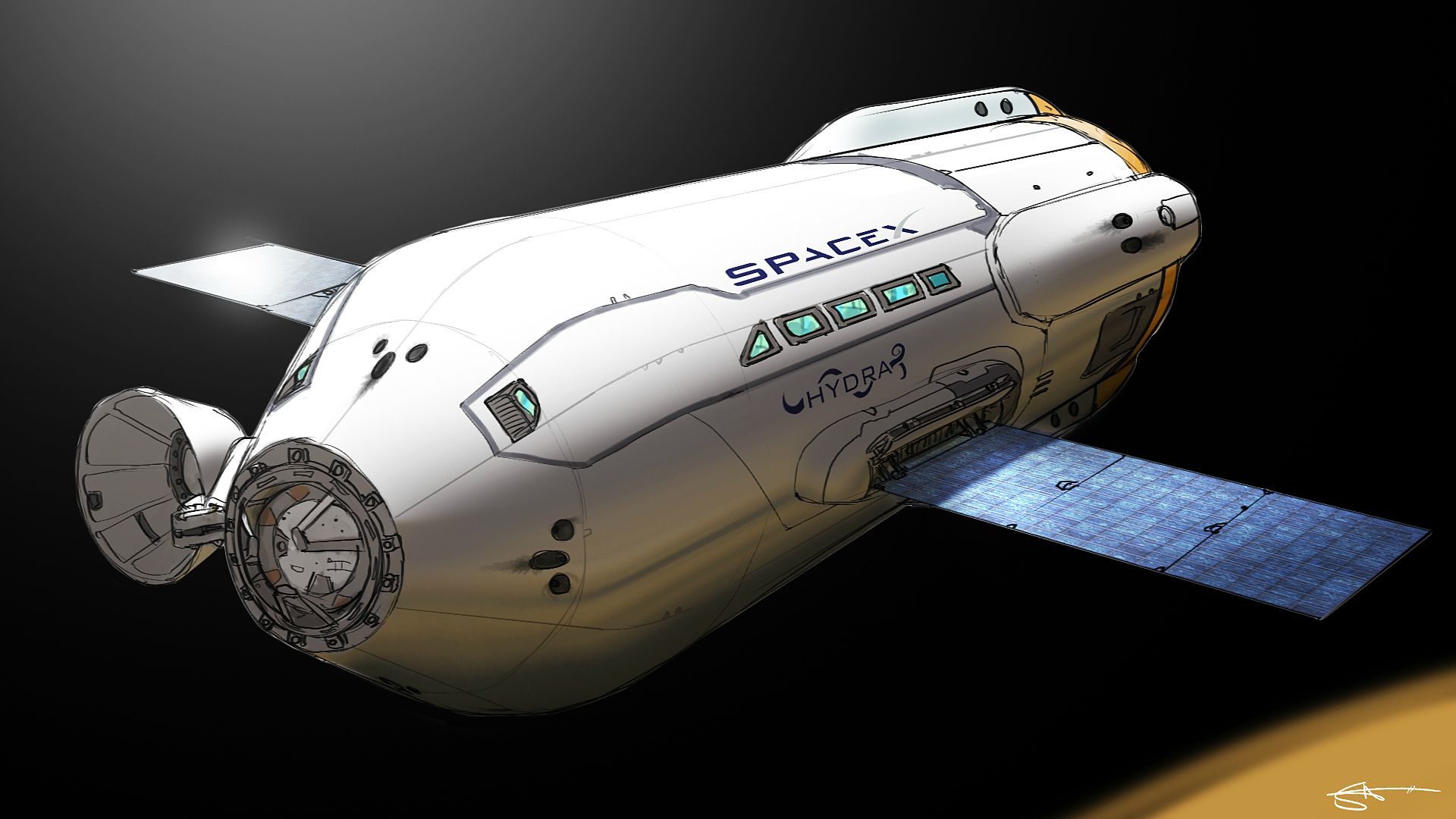 …2025…
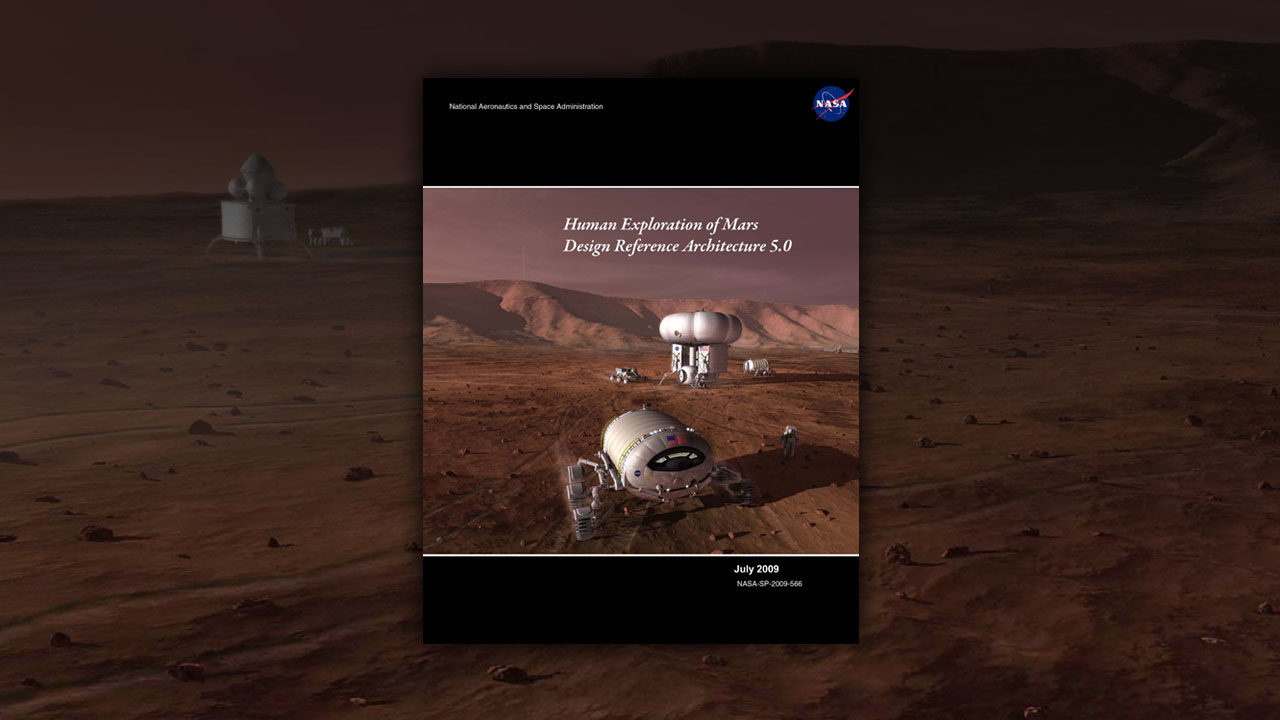 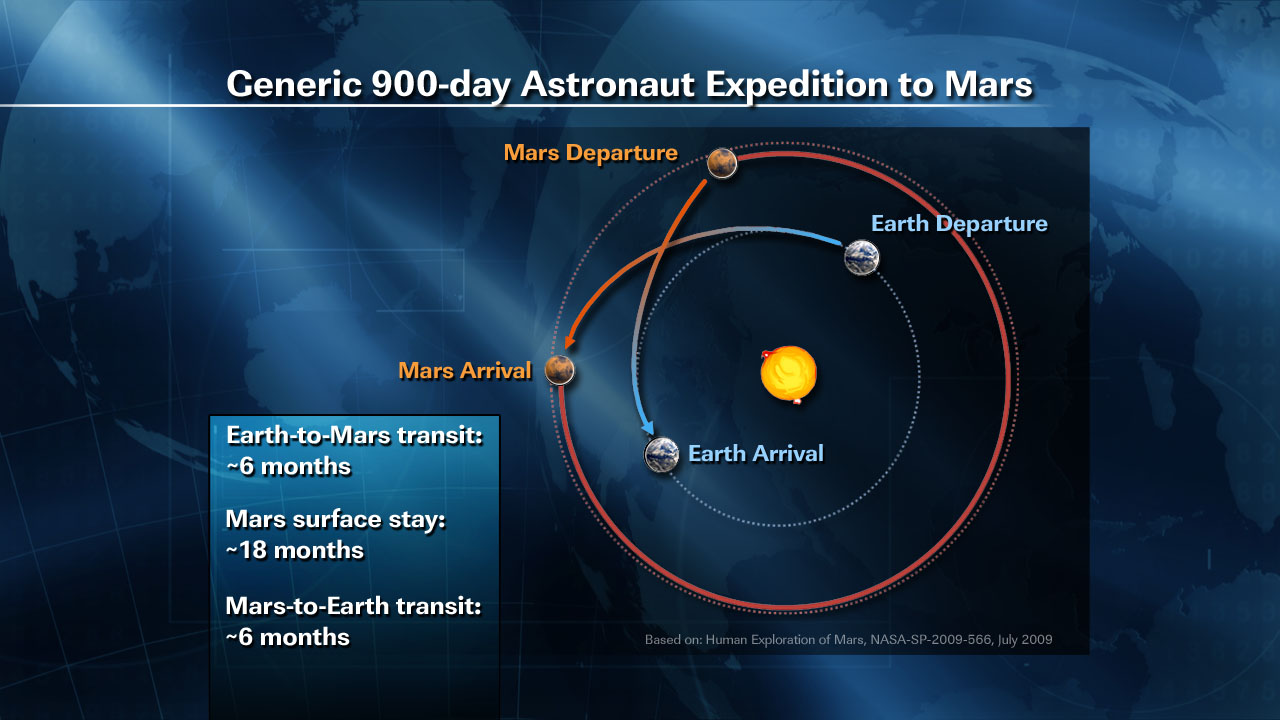 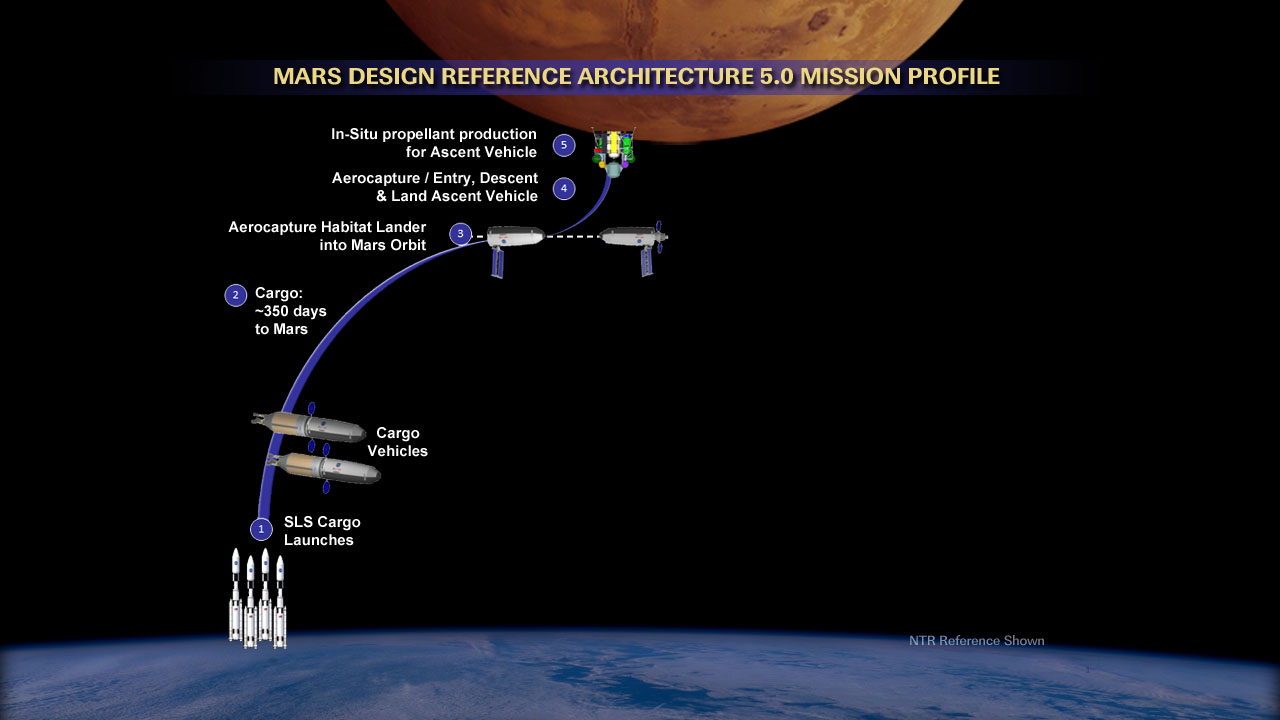 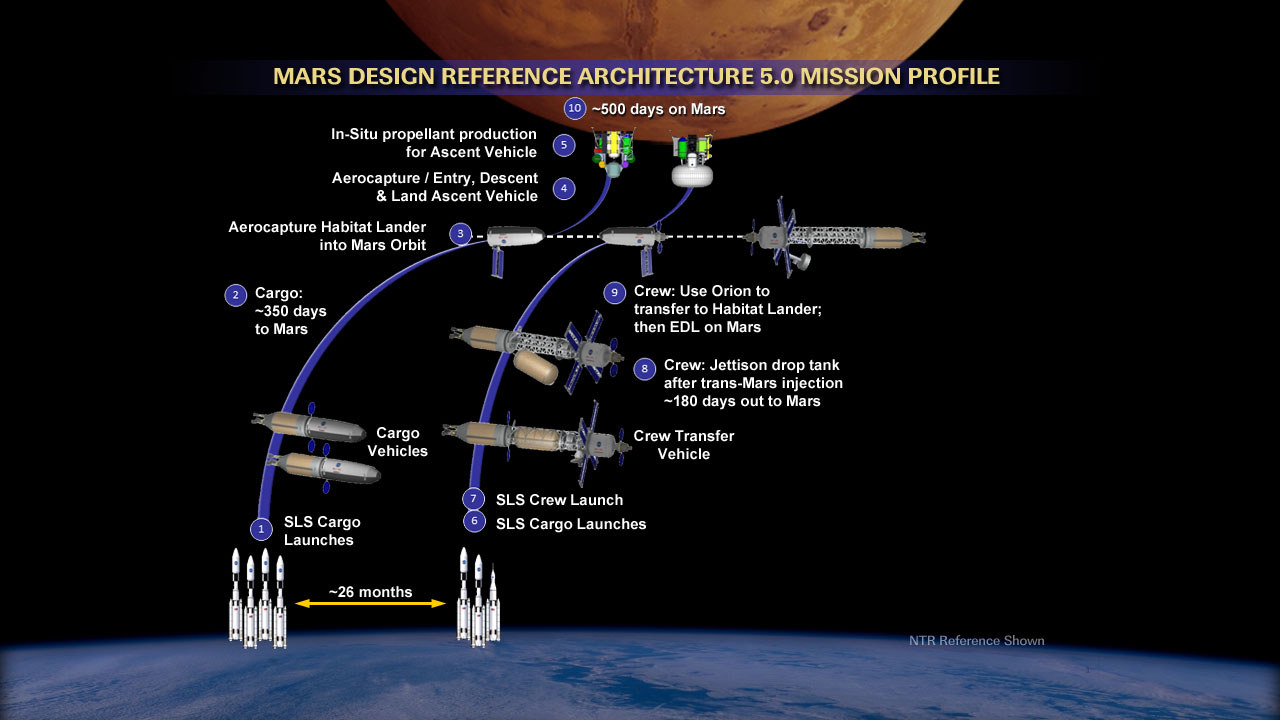 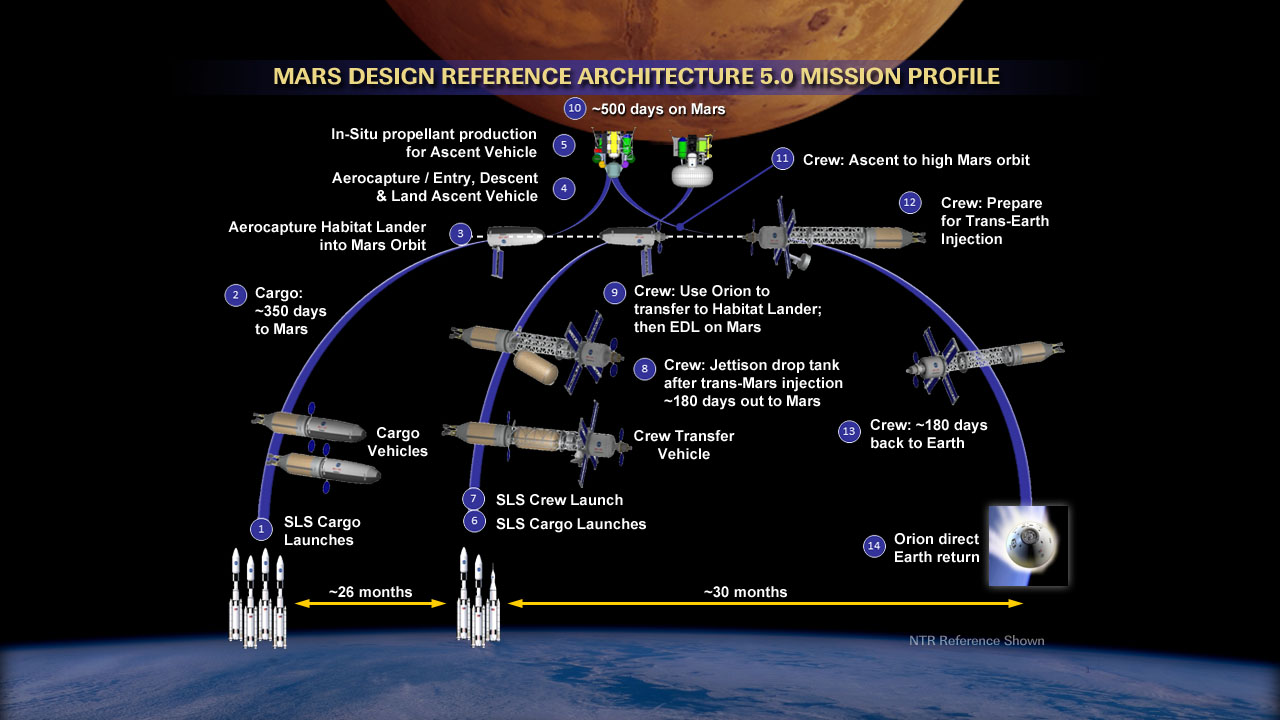 Typical Mars Mission Durations (2030-2047)
Worst-case Opposition-class Mission (2030)
671
369
399
548
222
192
Individual Exposures
Best-case Opposition-class Mission (2039)
200
700
Baselined Conjunction-class Mission
450
900
0
Flight Duration (days)
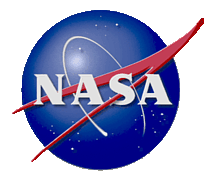 Continuous space flight exposure ≥ 30 days
But what
about this…?
Most long-duration flights have been 4-7 months long
Individual Exposures
Mars missions may last up to 30 months
450
900
0
Flight Duration (days)
Time Course of Physiological
Changes in Weightlessness (notional)
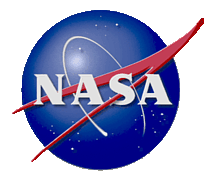 ISS
Skylab
NOTIONAL
Shuttle
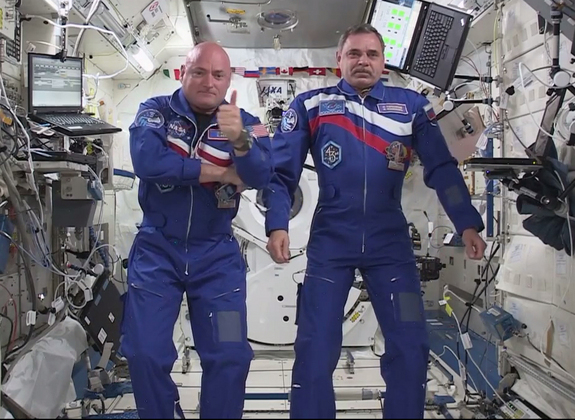 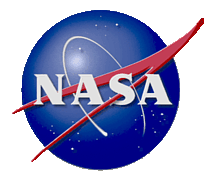 Mars Transit
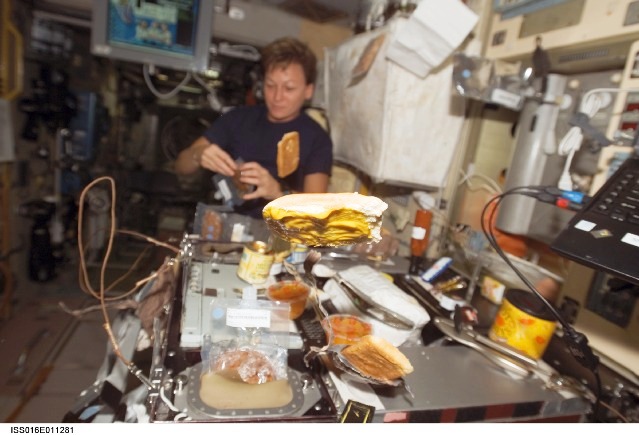 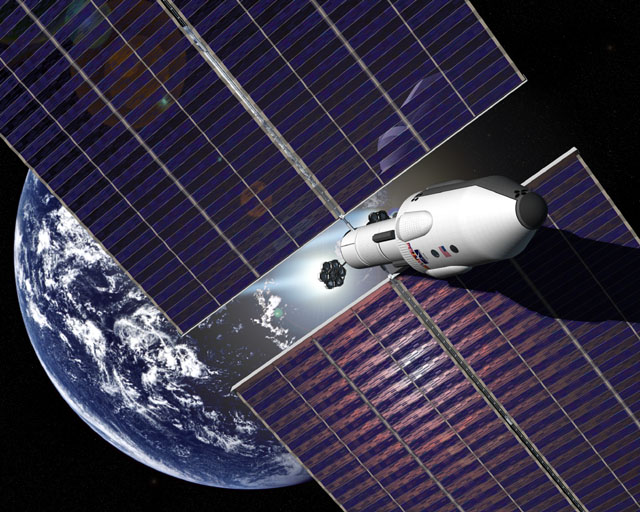 Facilities must be mostly autonomous (one-way Earth-Mars communications  time is 3-22 min.)
Nutrition
Exercise
Psychological support
planned activities
entry/landing simulations
housekeeping
refresher training
cruise science (rover operations/site preparation, microgravity, astronomy, and biomedicine)
communications 
reliable contact with mission control, family, & friends
Health Care
autonomous care
telemedicine
Variation in Distance and Communications Delay Between Earth and Mars (example: 2001-2005)
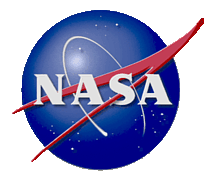 Farthest from Earth
Outbound transit to be simulated on ISS
Comm. delay (min.)
Distance (AU)
Depart Mars
Arrive at Mars
Closest to Earth
Arrive at Earth
Depart Earth
Calendar date
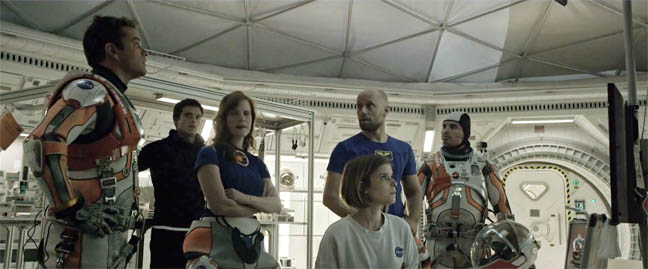 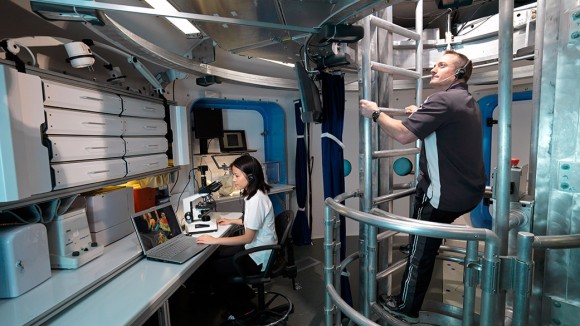 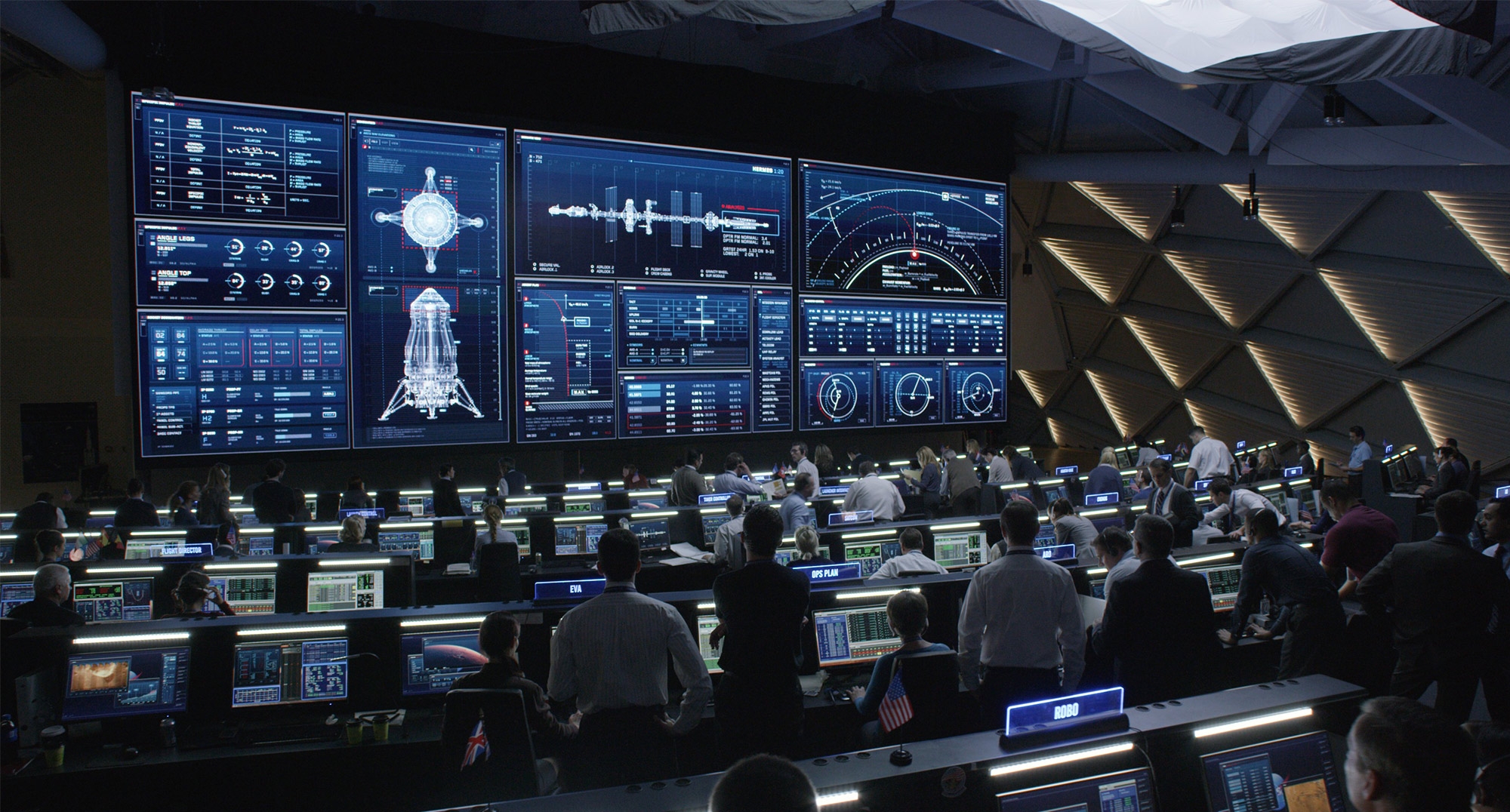 Initial Identification of the VIIP:Subjective Changes in Vision
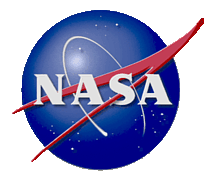 50% of long- duration (ISS) mission astronauts report a subjective degradation in vision, primarily increasing farsightedness
Hyperopic shift
Decreased near visual acuity, distant vision intact
Normal Eye
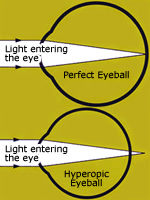 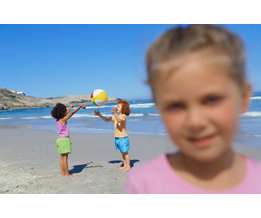 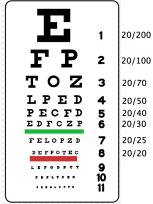 (1 mm decrease in axial length is equivalent to a 3 diopter hyperopic shift)
Hyperopic Eye
[Speaker Notes: Farsightedness, or hyperopia, is the opposite of nearsightedness. The hyperopic eye focuses images slightly behind the retina, making nearby objects appear blurry.]
In Flight B-scan Ultrasound
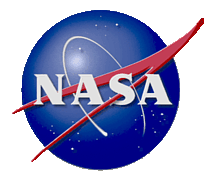 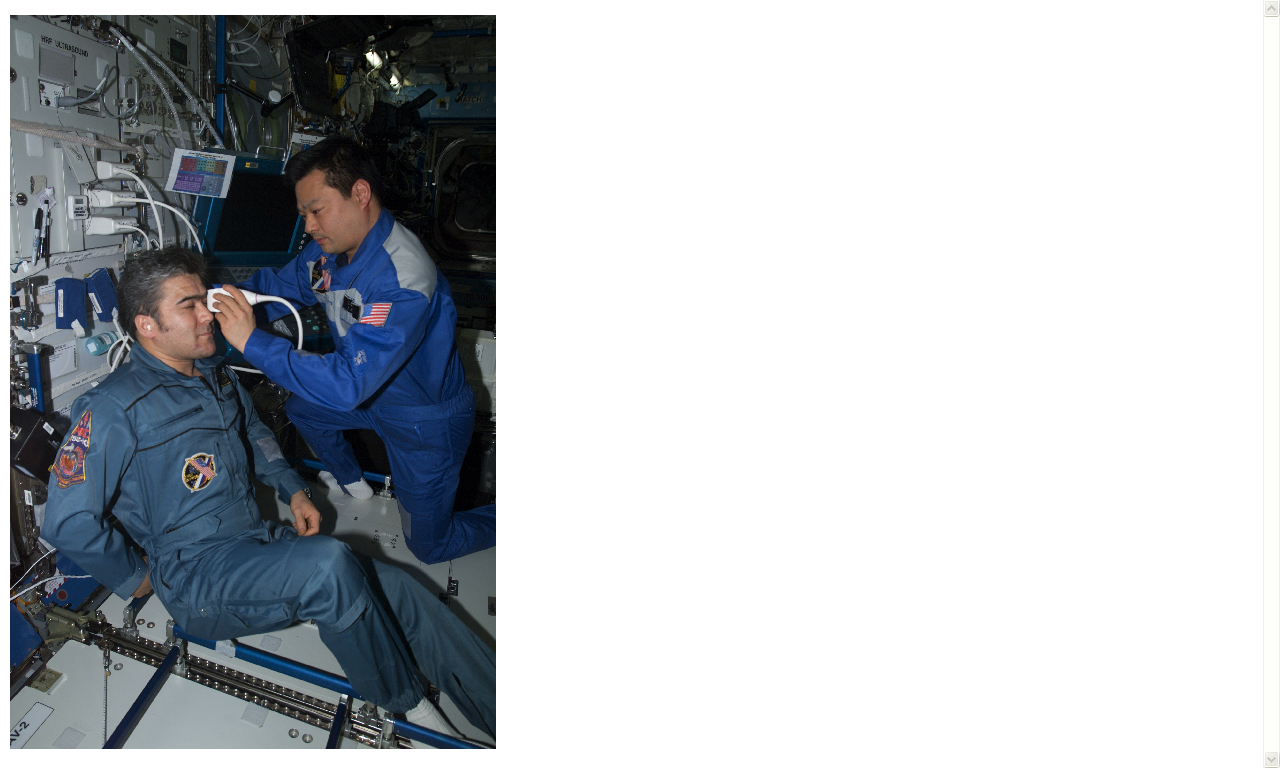 [Speaker Notes: B-scan image The echoes returned to the probe are displayed as a series of dots that form an image, the brightness of which is determined by the strength of the echo, allowing the examiner to determine the density of the tissue for diagnostic purposes.]
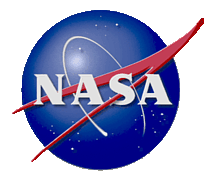 ISS In-flight Crew Ultrasound Imaging:Additional Signs of Raised Intracranial Pressure
1. Increased Optic Nerve Sheath Diameter
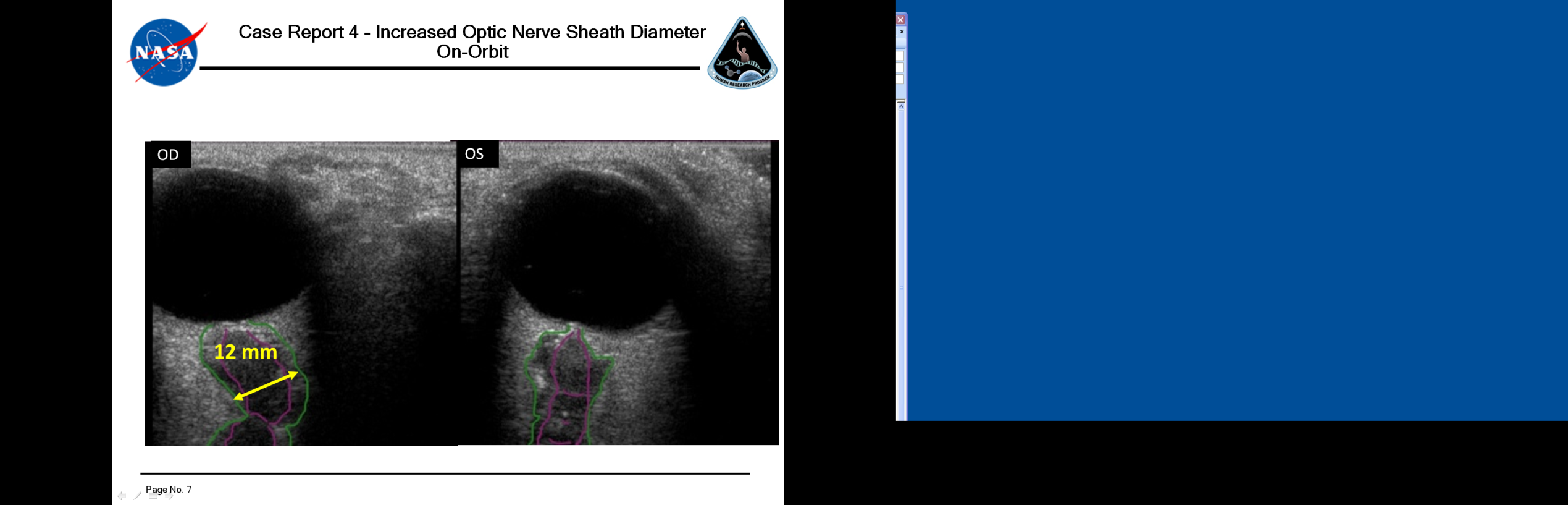 Terrestrial Normal < 5.9mm
3. Raised Optic Disc
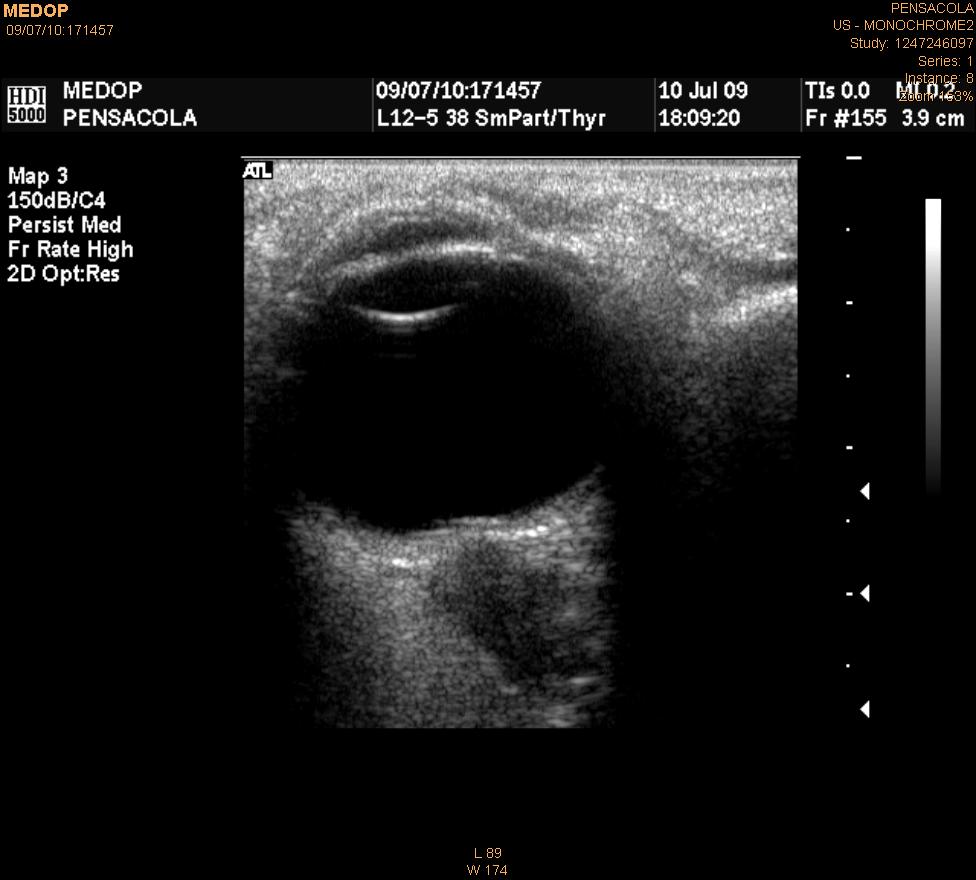 2. Posterior Globe Flattening
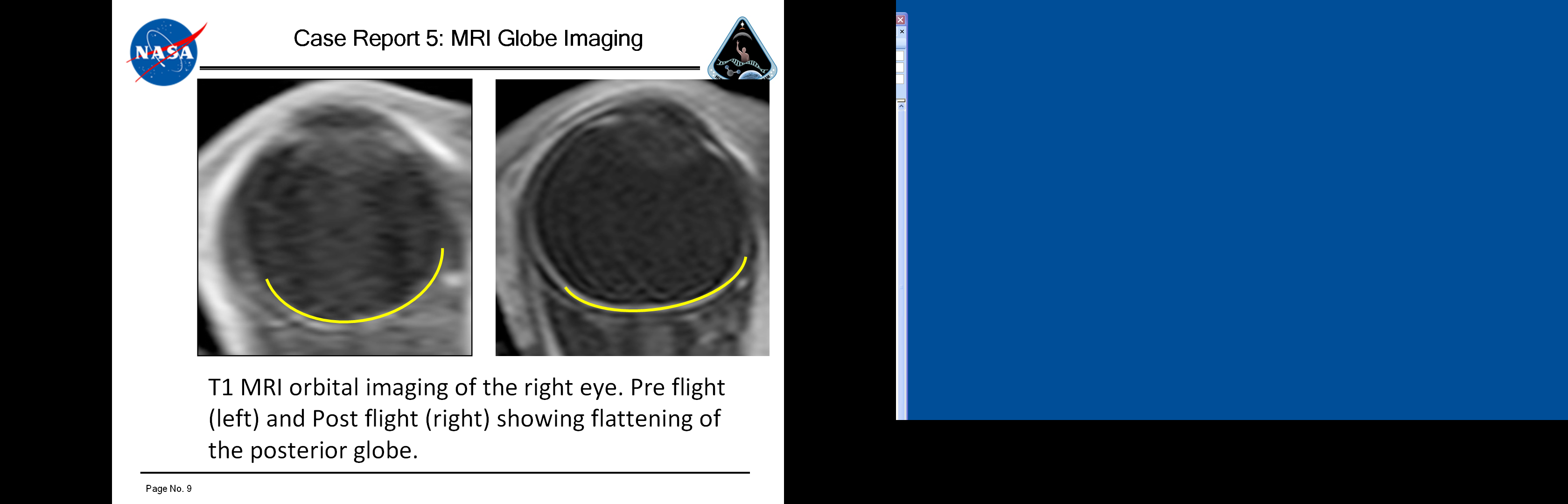 Flattening of Posterior Globe
Fluid Shifts Investigation
M. Stenger (NASA), A. Hargens (UCSD), S. Dulchavsky (HFH), I. Alferova (RAS IBMP)
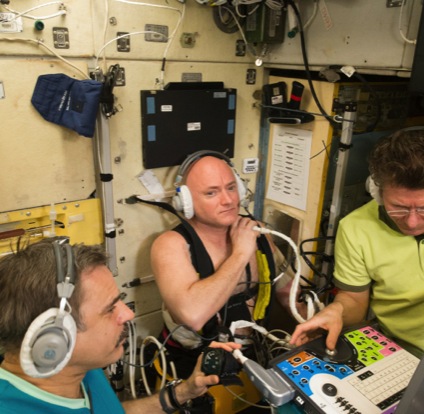 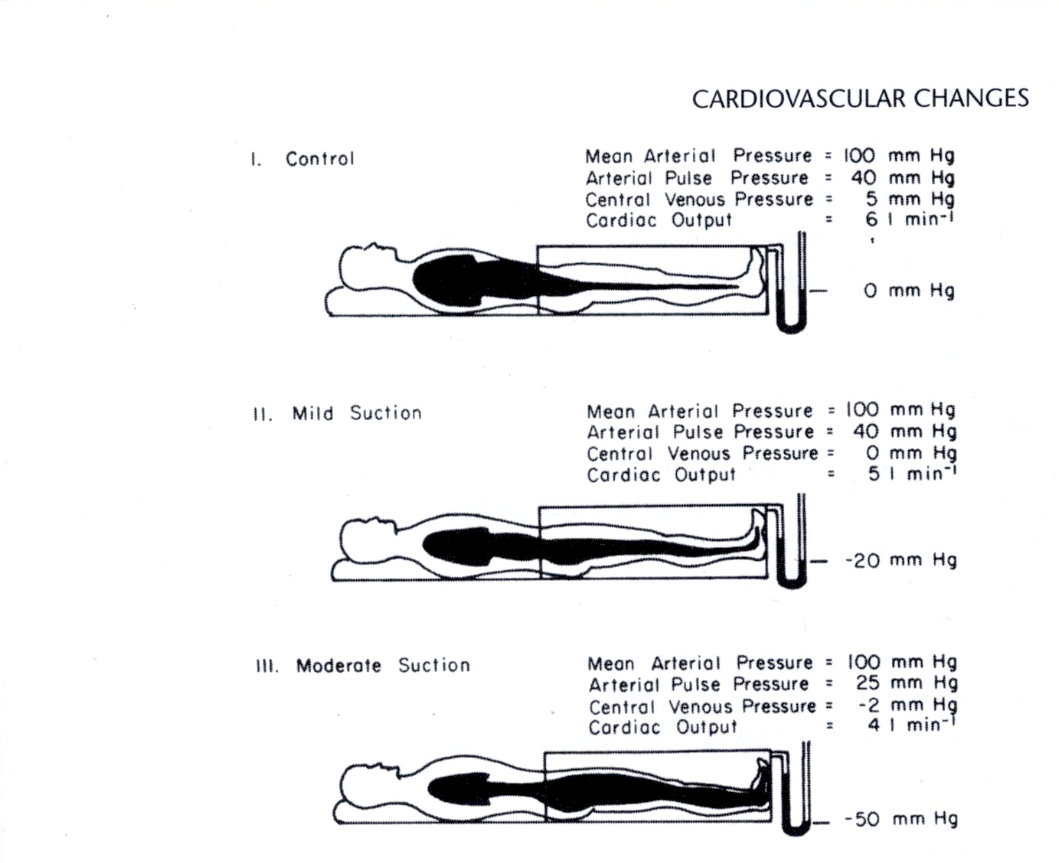 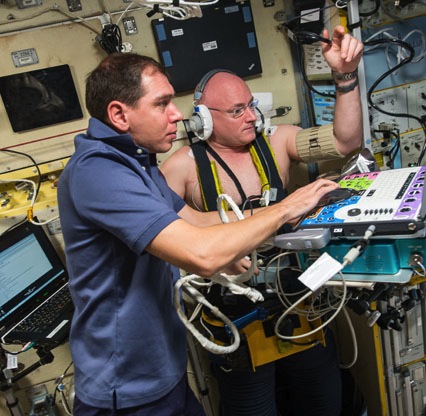 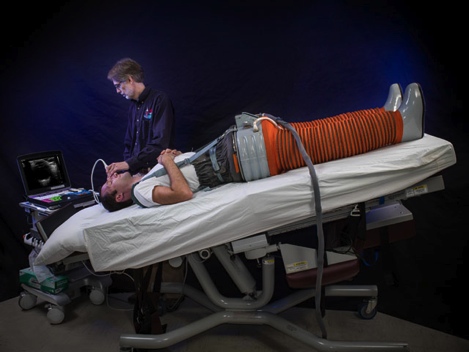 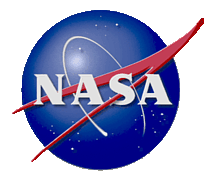 Musculoskeletal Loss & Treatment
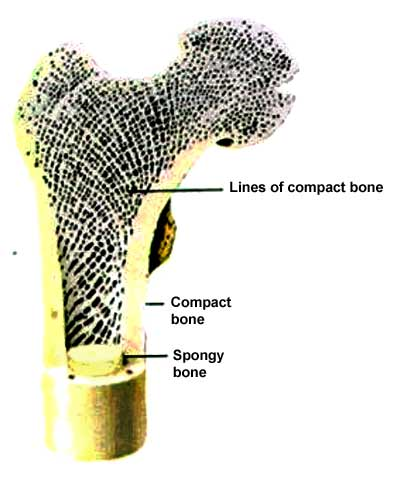 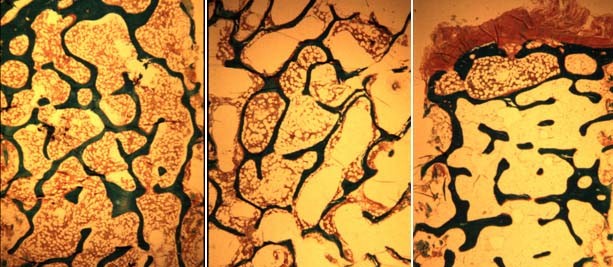 Bone
Resistive Exercise
Nutrition
Decrease the salt!
Bisphosphonates
0 G
1 G
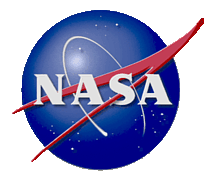 Bone Integrity in Weightlessness
2 years post-menopause, n=13
Space flight
5
(for comparison only)
n=22
0
-5
-10
Change from pre-flight (%)
-15
-20
?
-25
Time
36
6
18
(months)
12
24
30
l
l
2018
Mission
On Mars
In-bound
Outbound
l
l
2022
Opportunities
On Mars
In-bound
Outbound
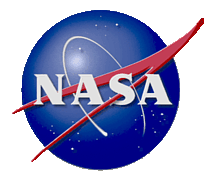 Exercise on ISS
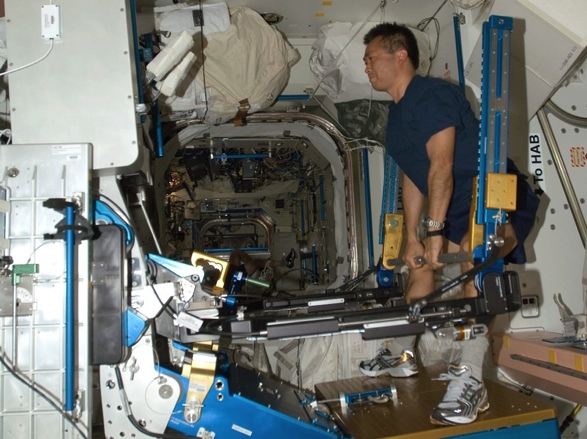 Aerobic Exercise
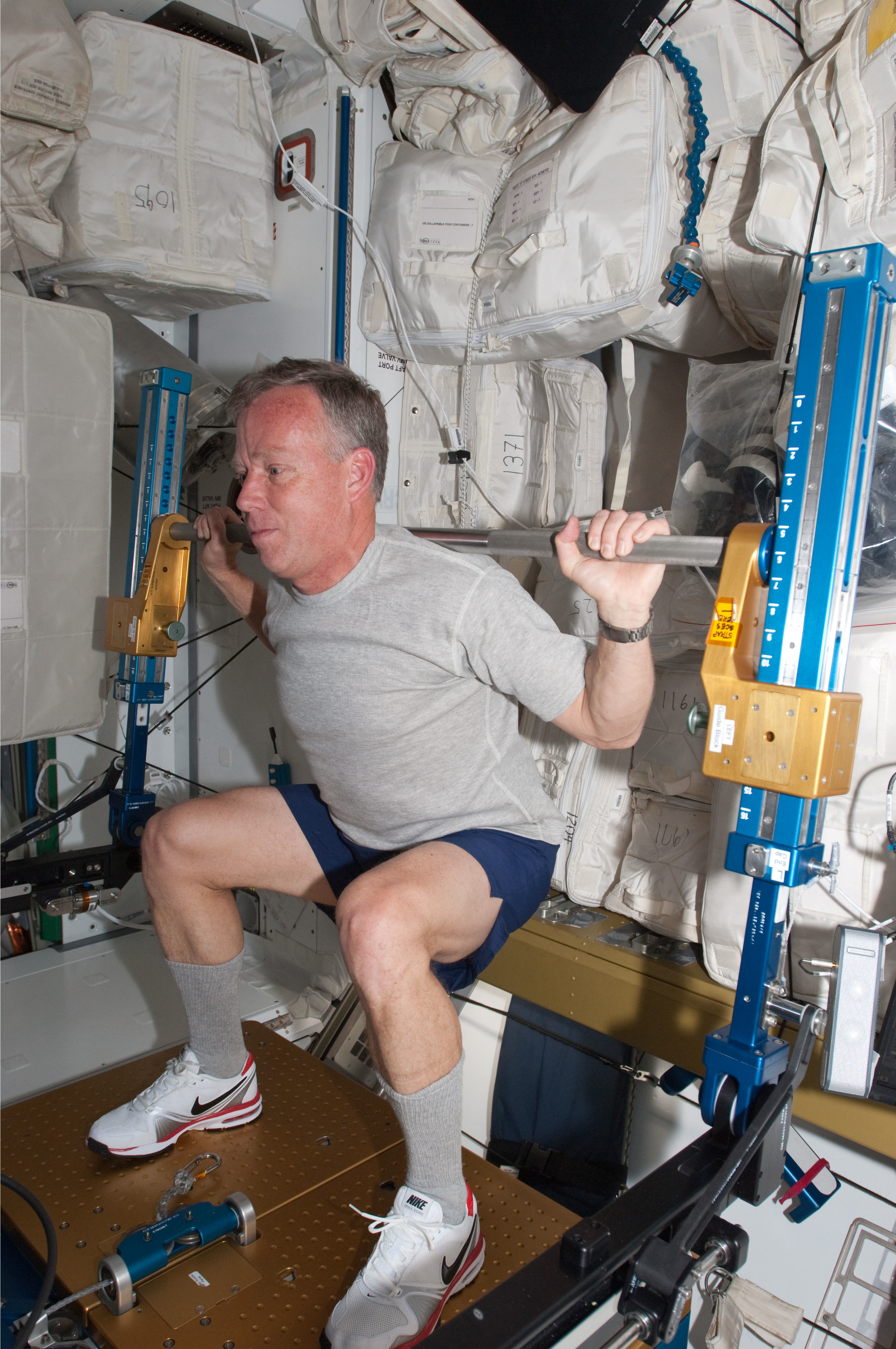 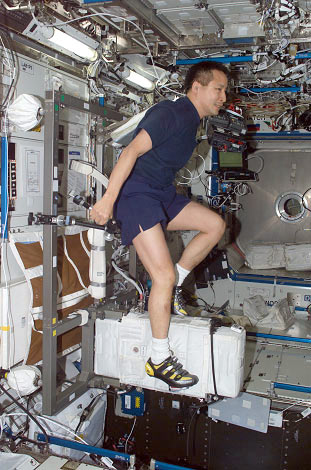 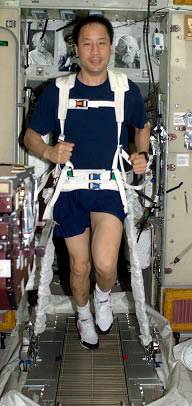 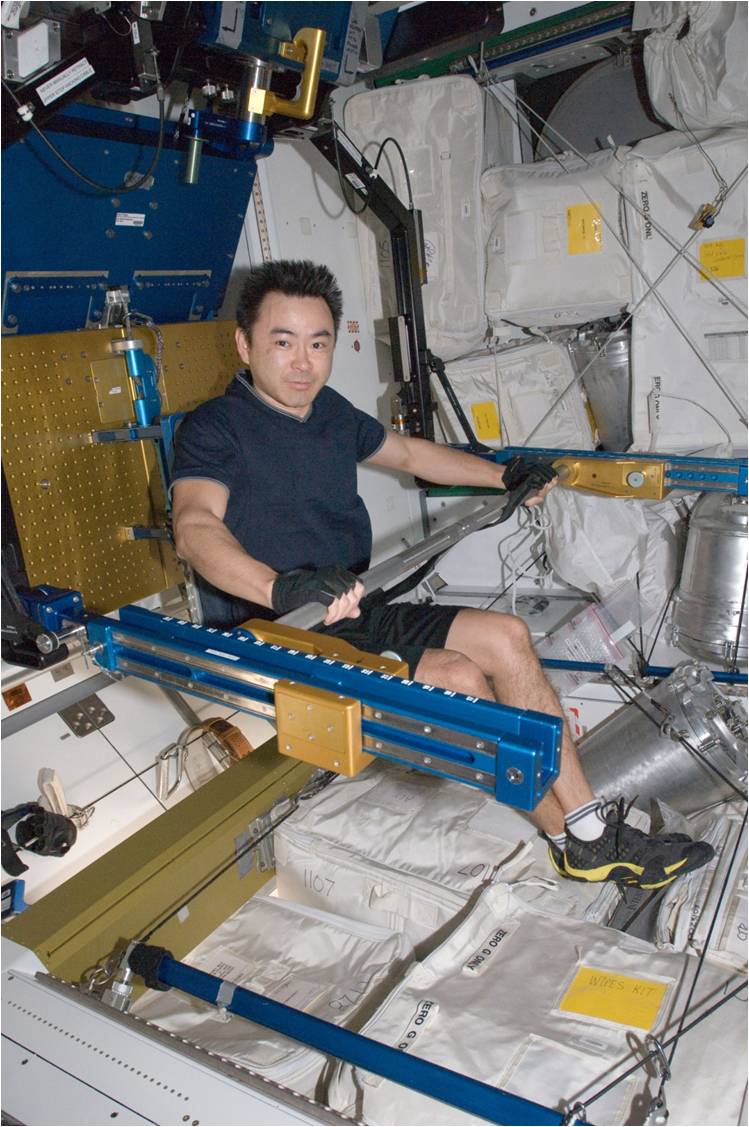 Resistive Exercise
[Speaker Notes: Slide added 6/99 from Dr. Williams]
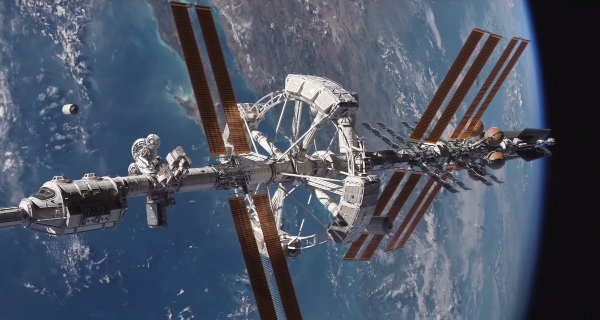 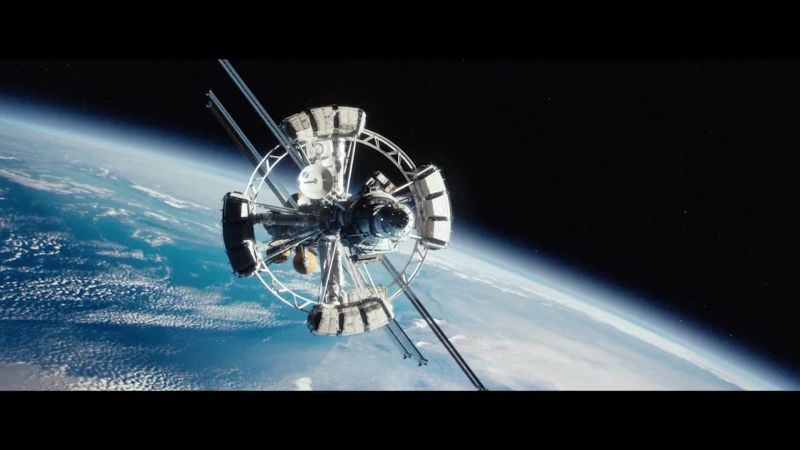 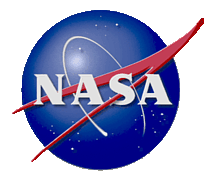 Artificial Gravity Option
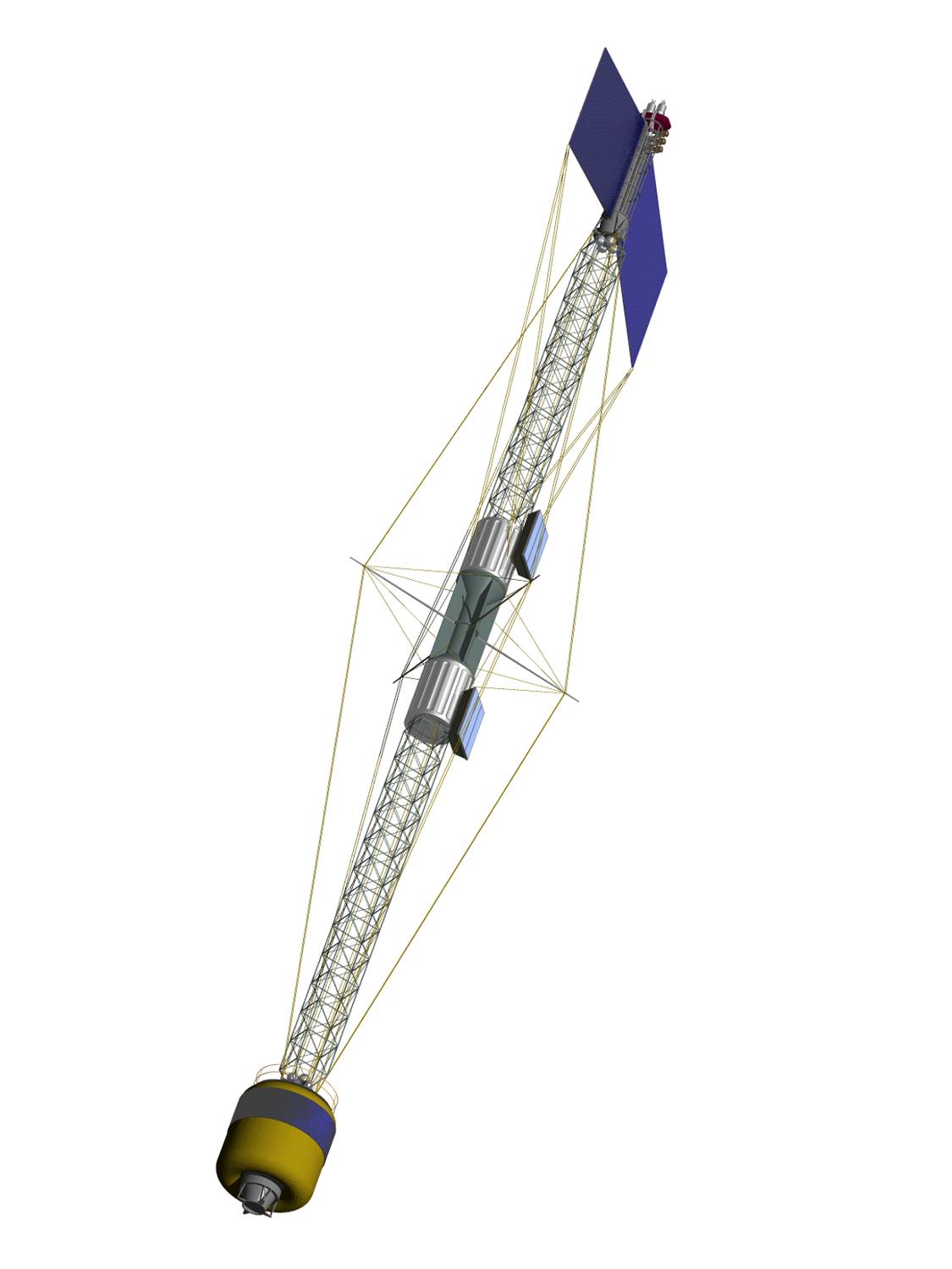 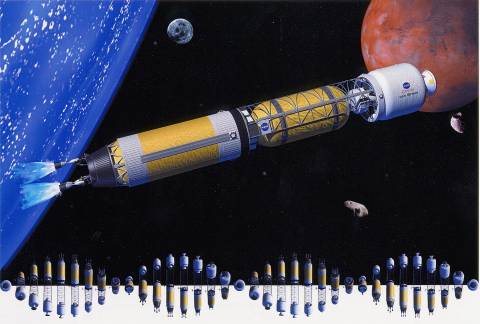 1999: Bimodal NTR
2002: NEP
~4 rpm
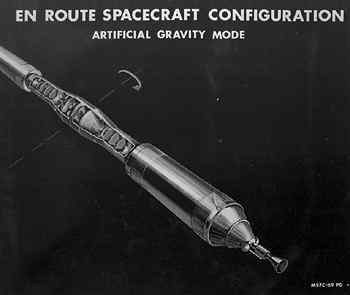 ~125 m
1969: NERVA
1.0-g
Artificial Gravity
(Short-Radius Centrifuge)
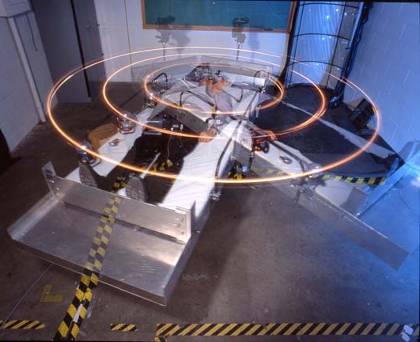 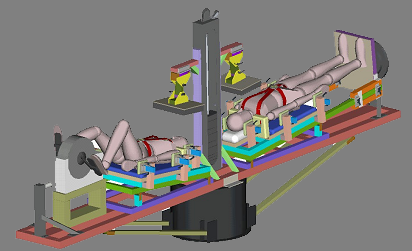 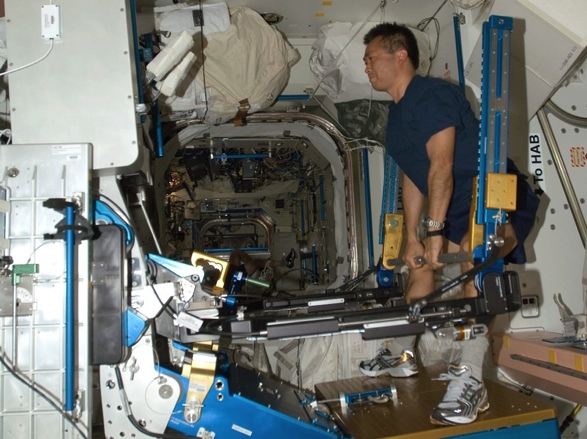 Aerobic Exercise
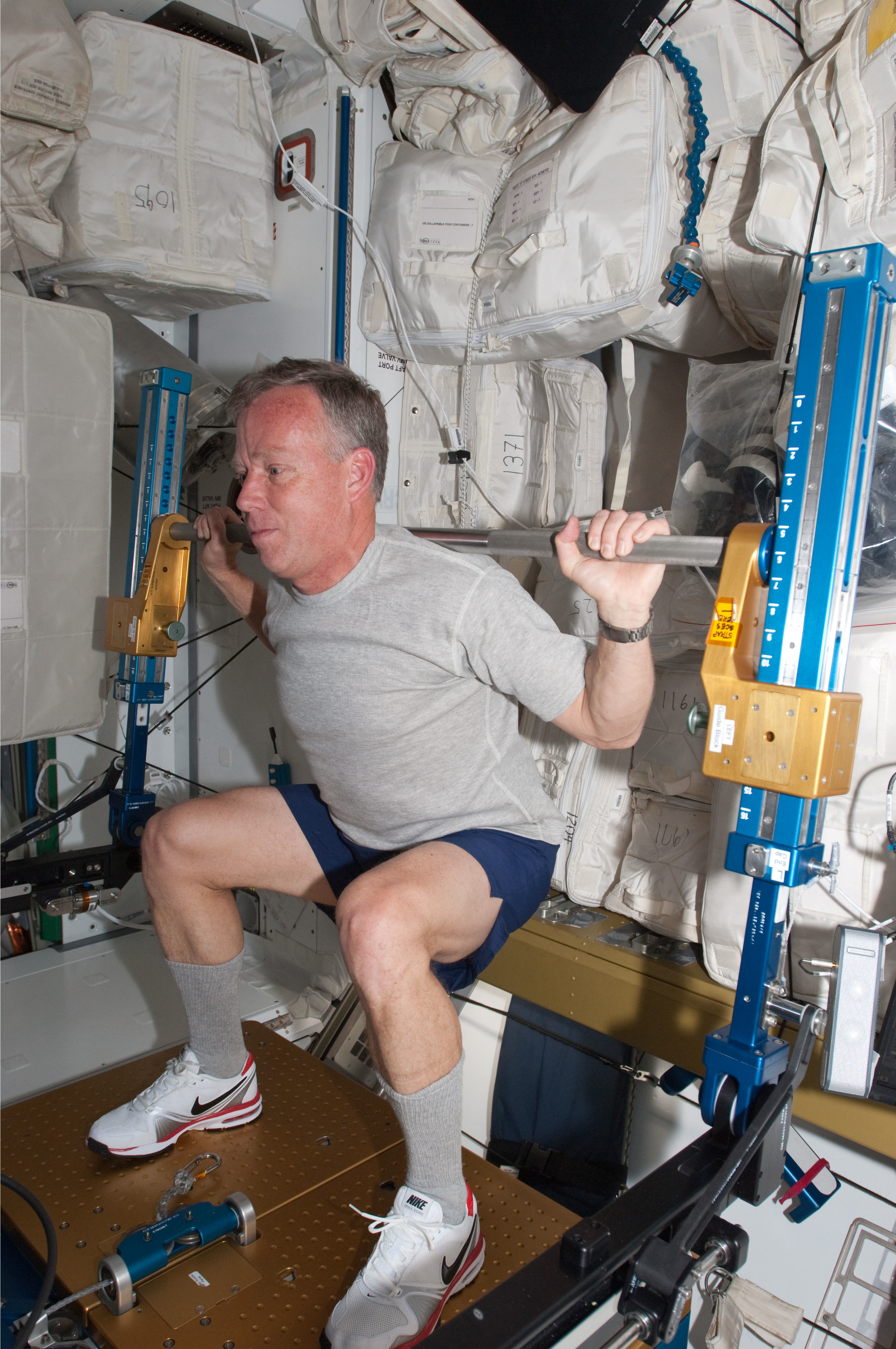 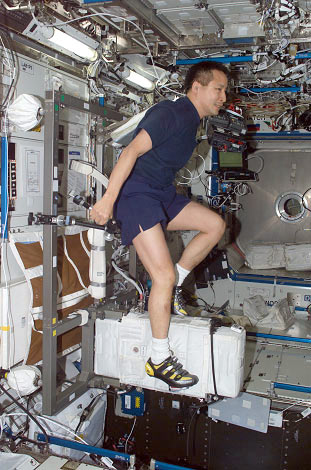 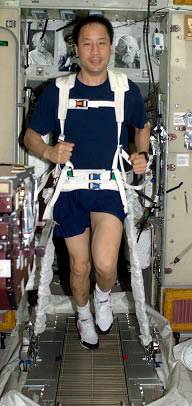 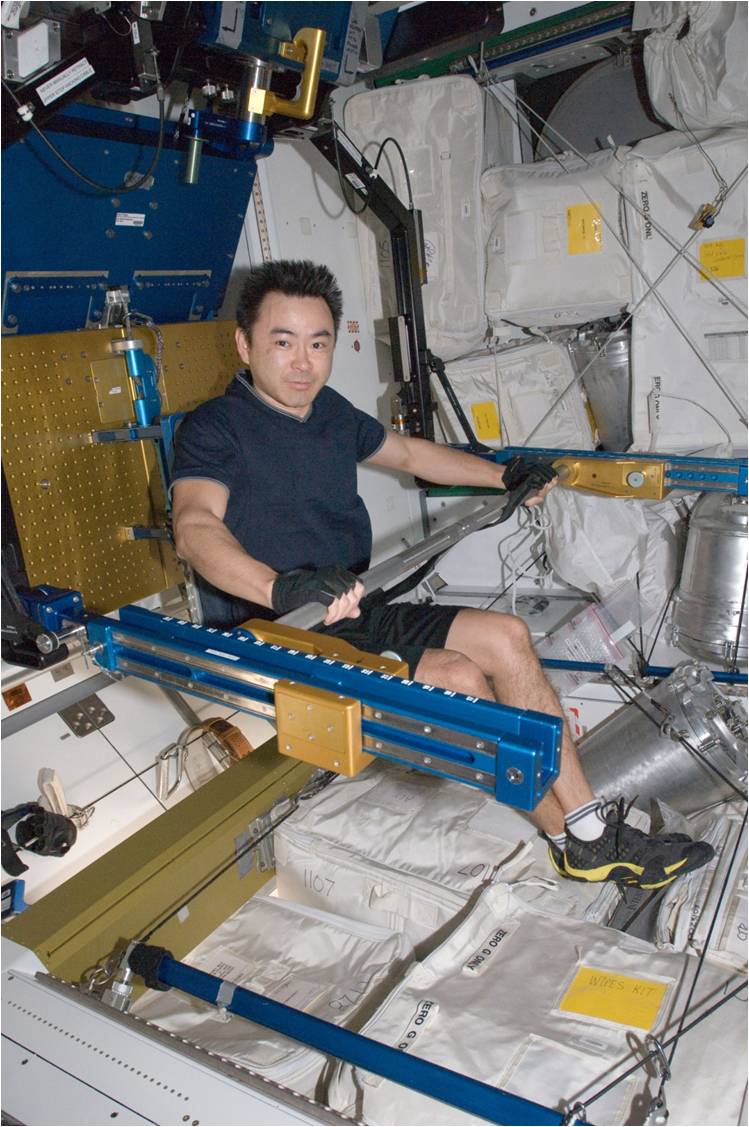 Resistive Exercise
For a Mars Mission – based on today’s best practices – 
1.  Exercise on ISS is mostly effective (not perfect) on maintaining functionality for a gravity environment.  Crew individual sensitivities need to be better understood.
2. Exercise will be essential for a long duration micro-gravity mission
3. Reduced mass hardware is needed
4. If bone/muscle/aerobic capacity is not maintained the crew will have limited functionality on a planetary/gravity environment and will affect long term health
[Speaker Notes: Slide added 6/99 from Dr. Williams]
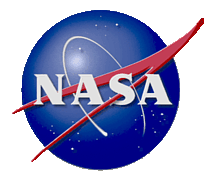 Environmental Hazards
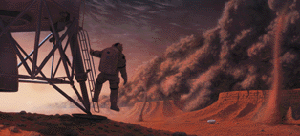 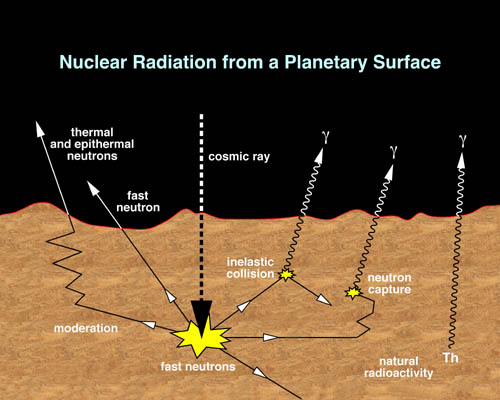 Dust
Mechanical impacts
Medical risk if inhaled
Biohazards
Possible threat to crew (maybe not)
Planetary protection issues (Mars as well as Earth)
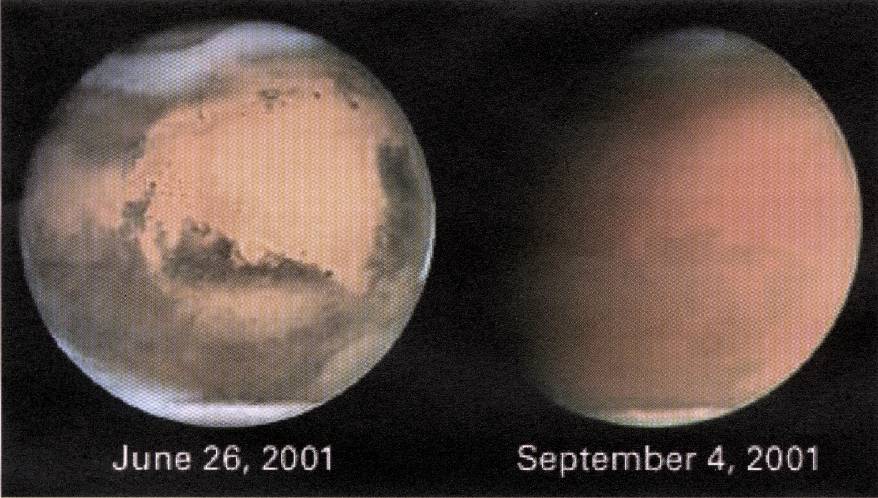 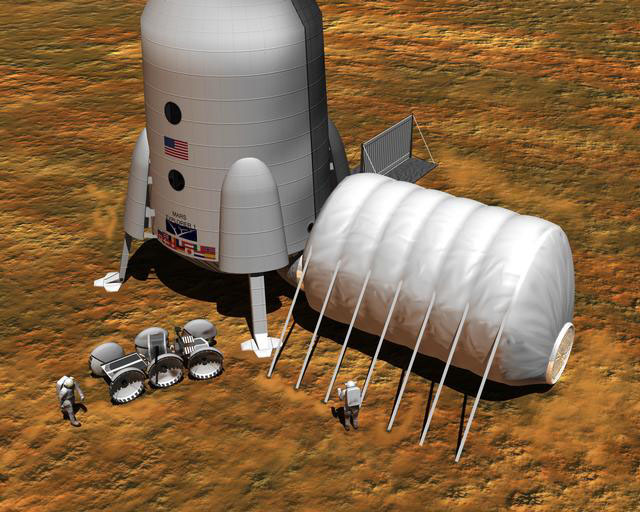 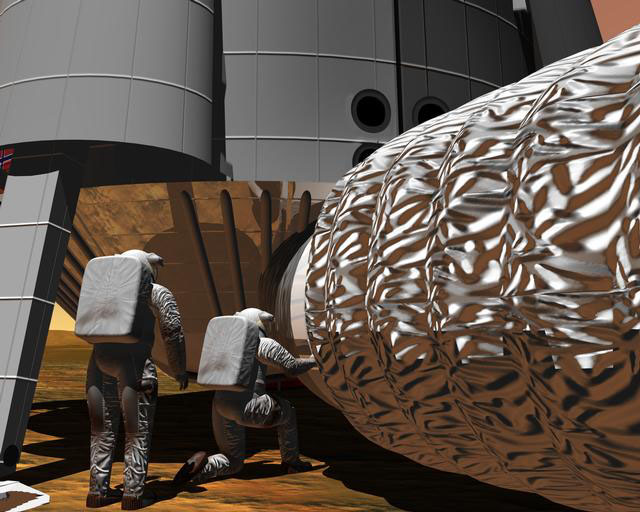 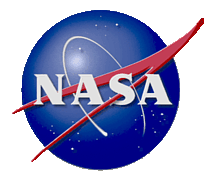 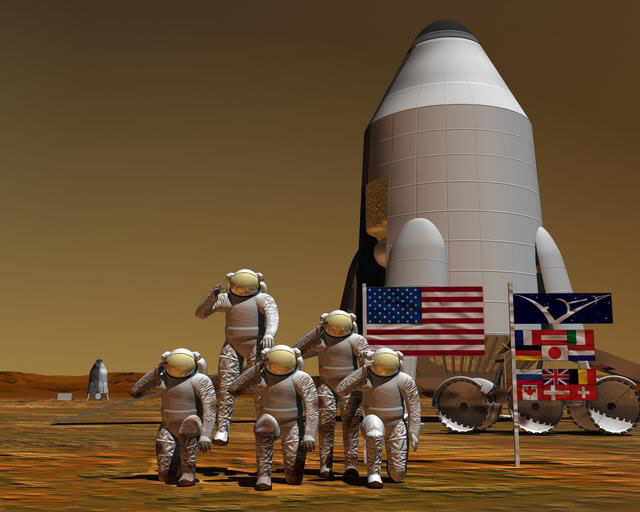 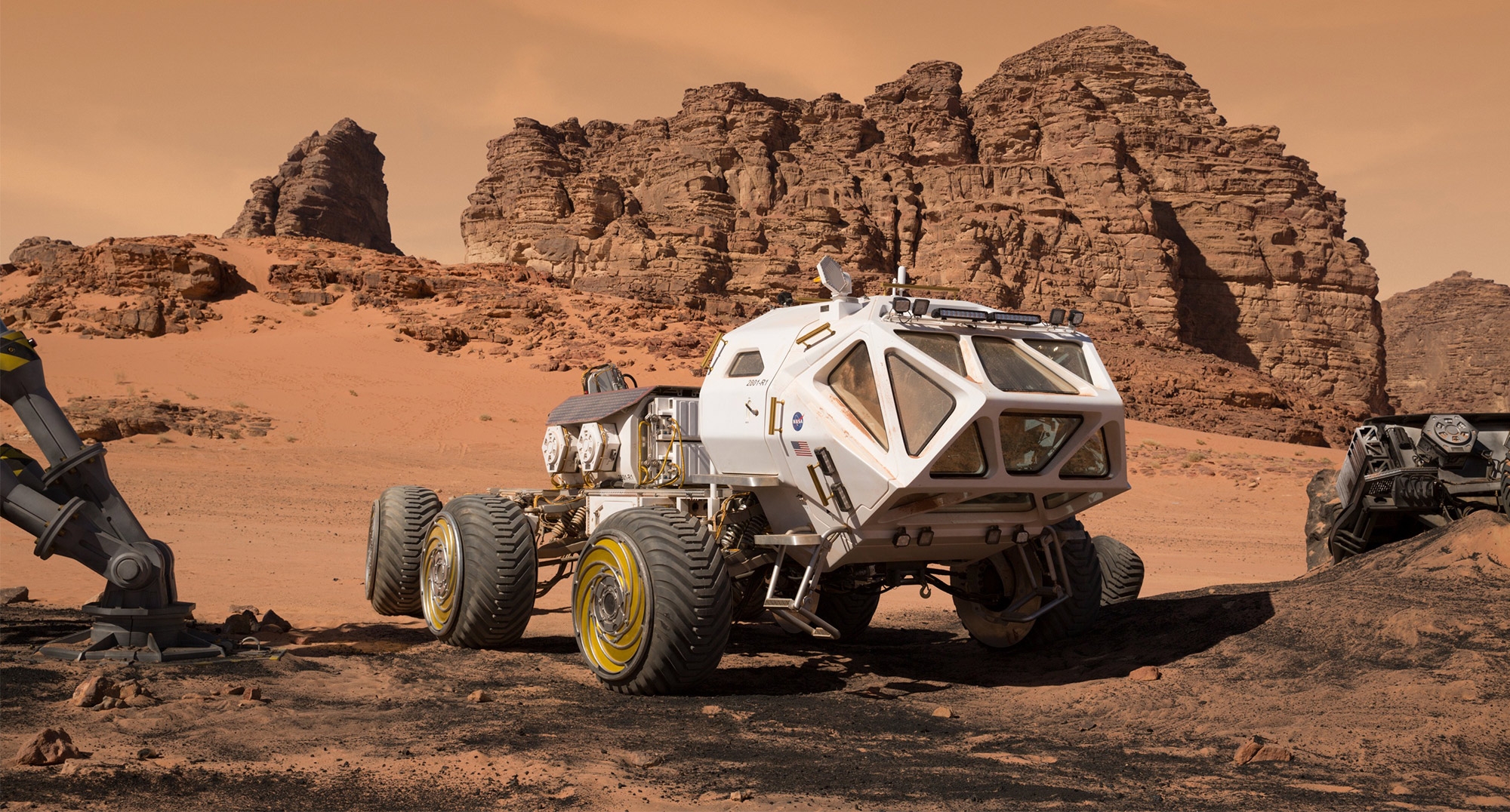 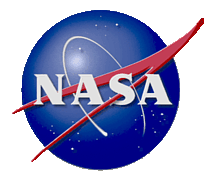 Surface Architecture and Activities
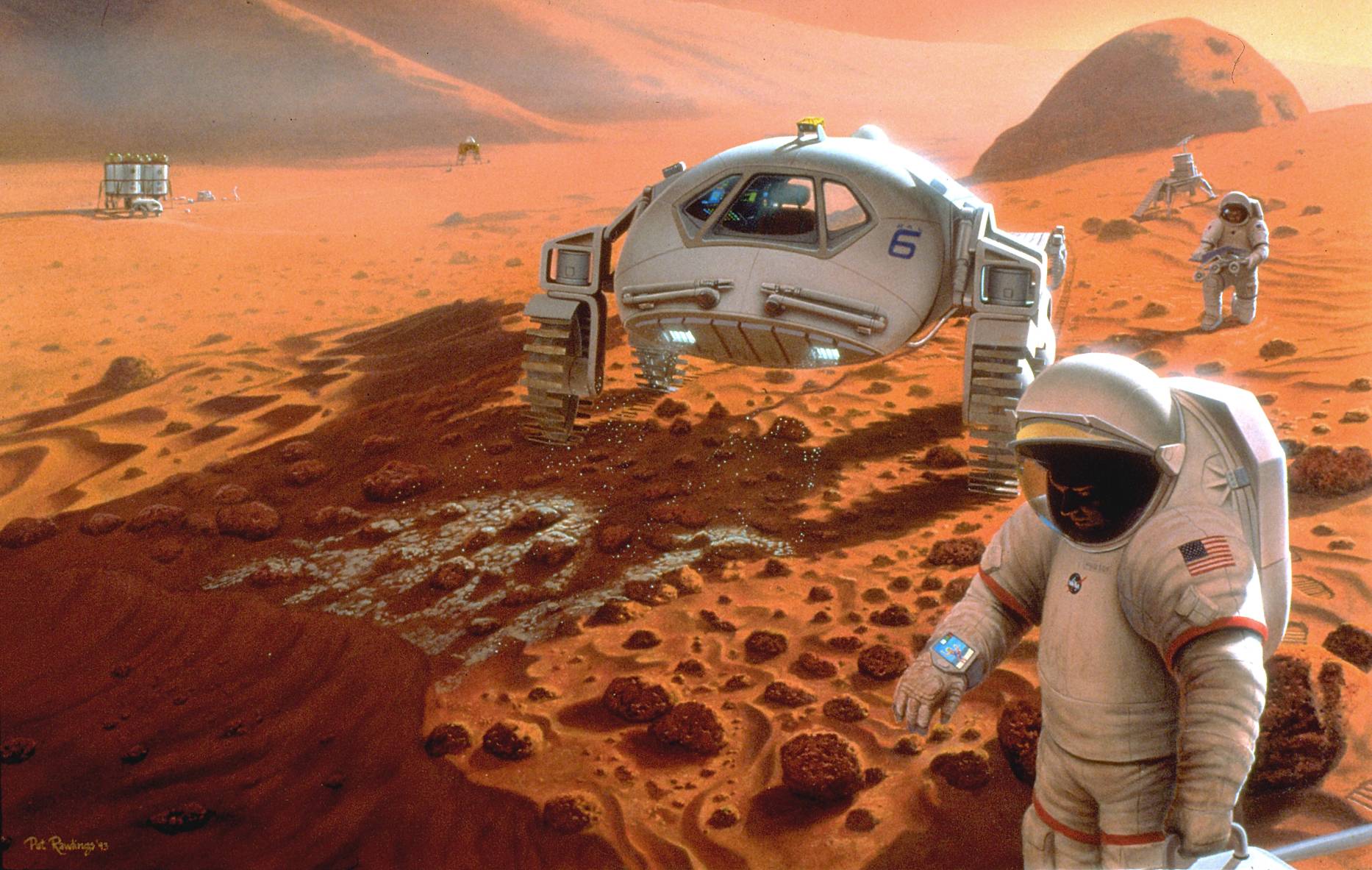 approx 500 m
Ascent vehicle
Habitat
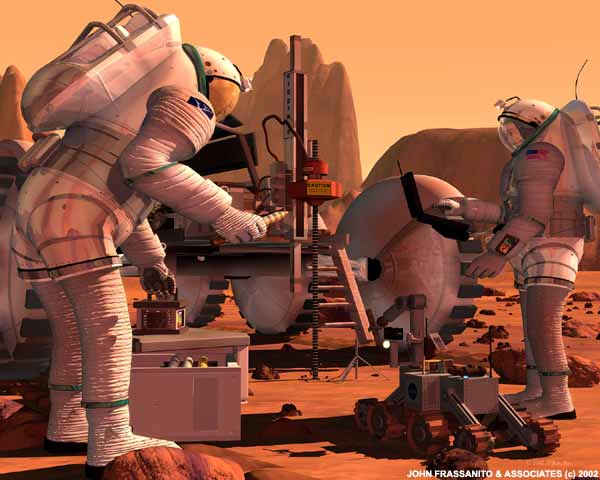 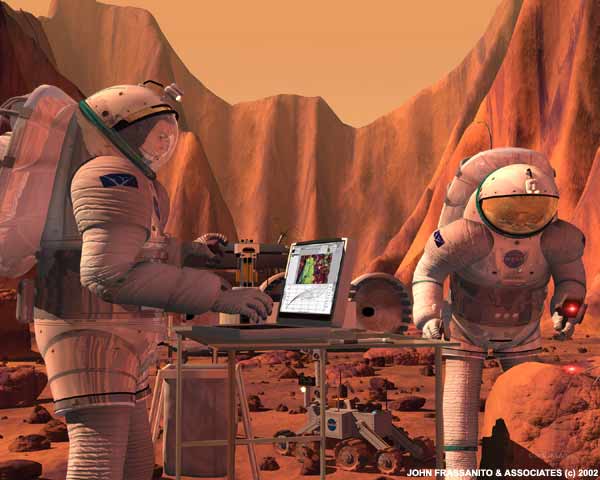 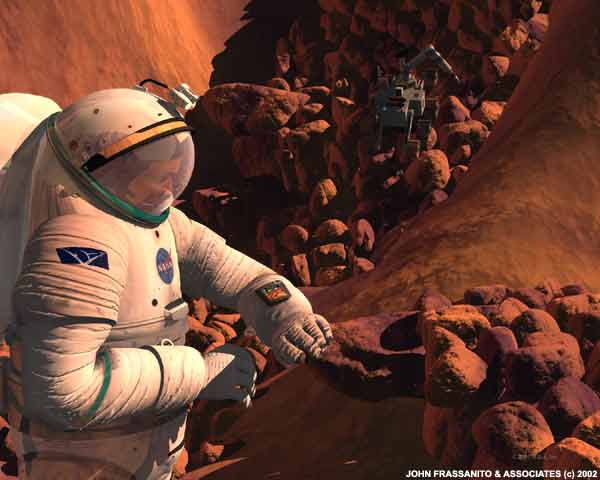 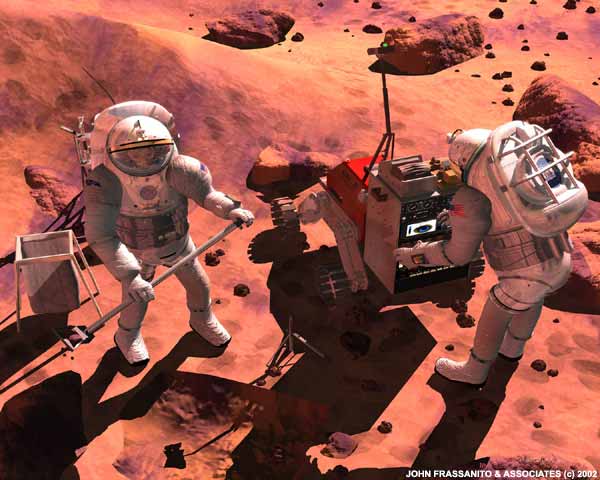 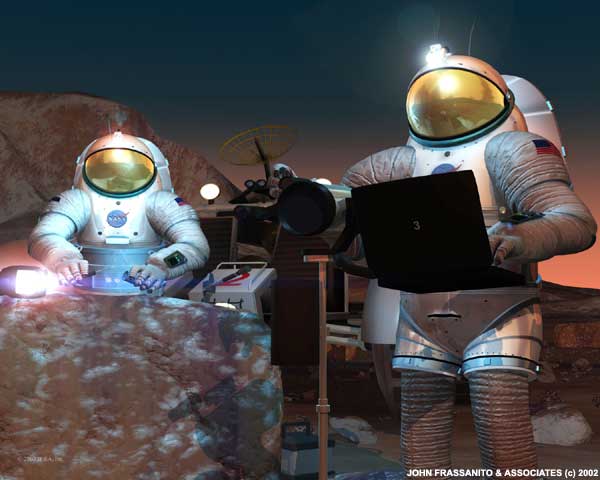 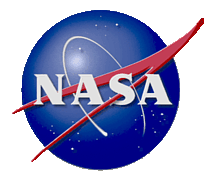 Crew Performance for Mars Landing
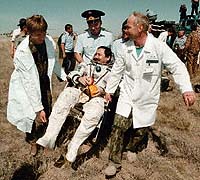 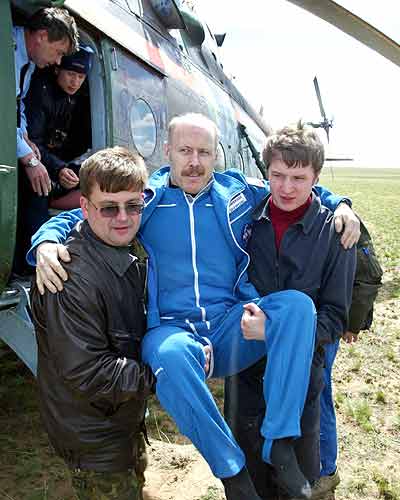 162 days
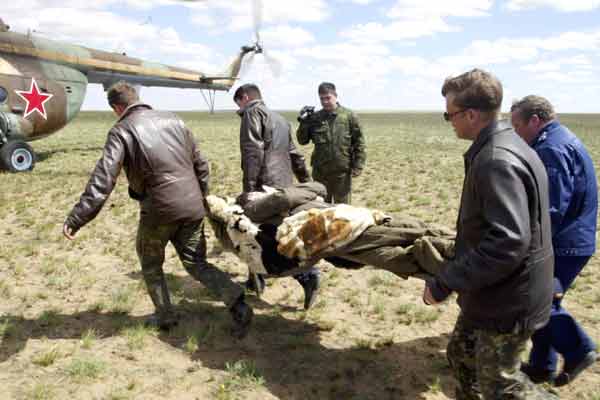 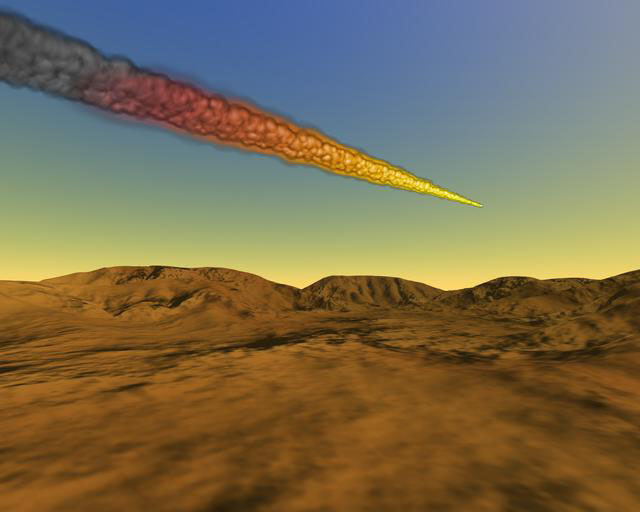 125 days
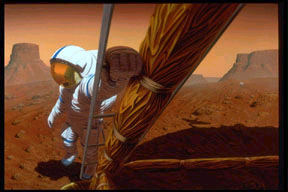 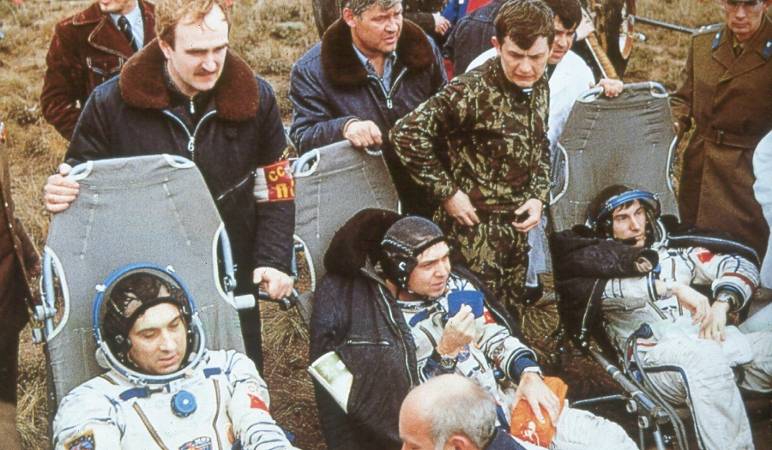 1 year
Field Test Investigation
M. Reschke (NASA), I. Kozlovskaya (RAS IBMP)
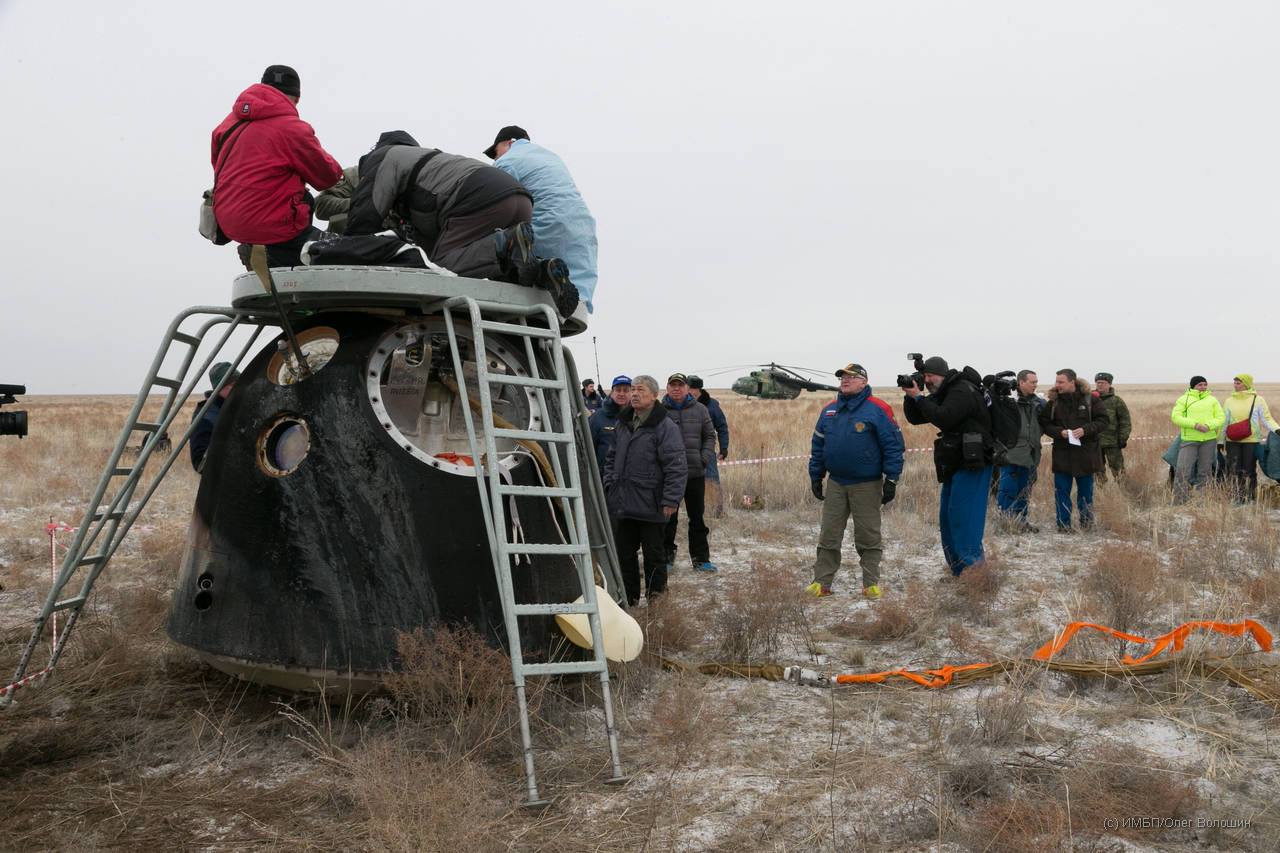 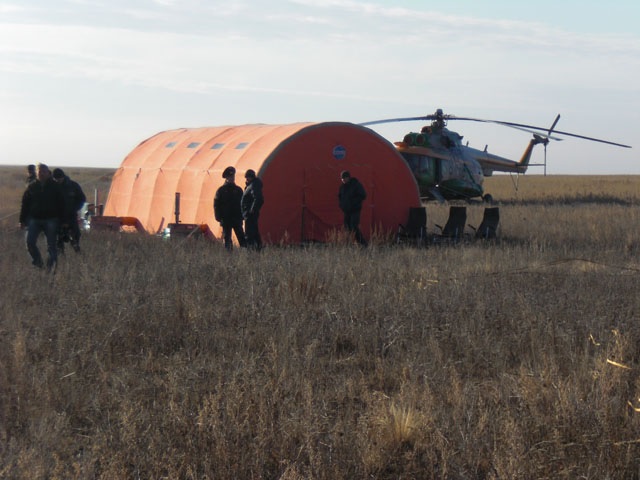 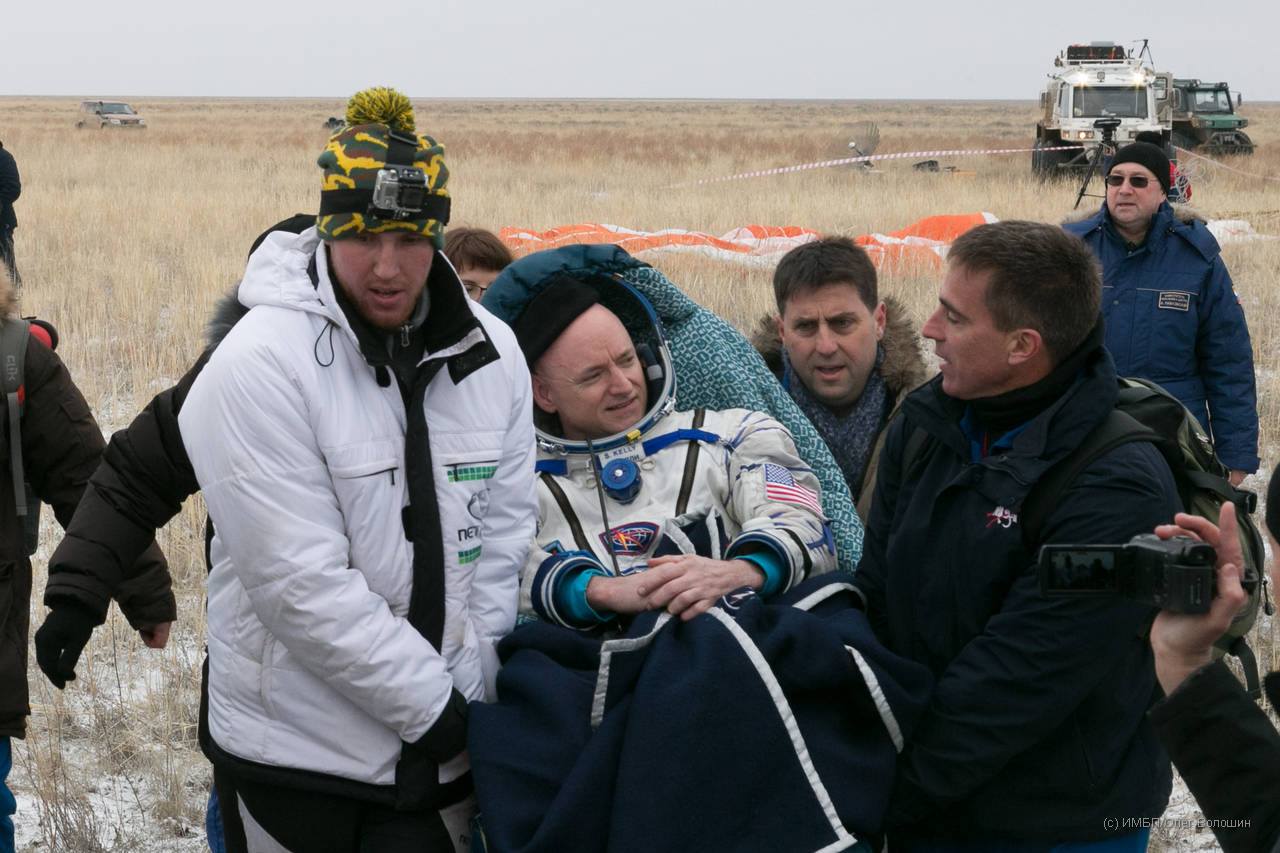 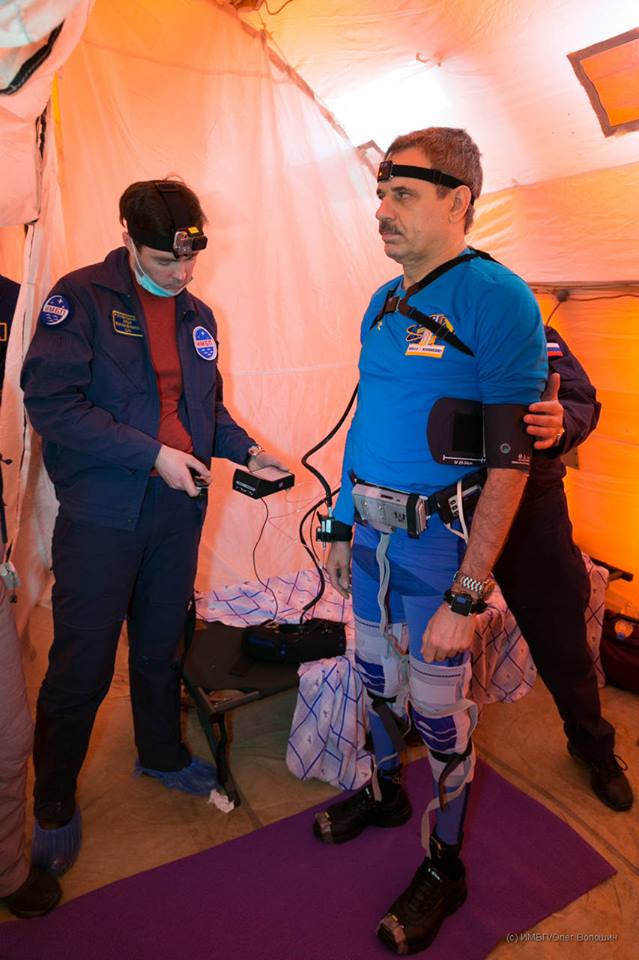 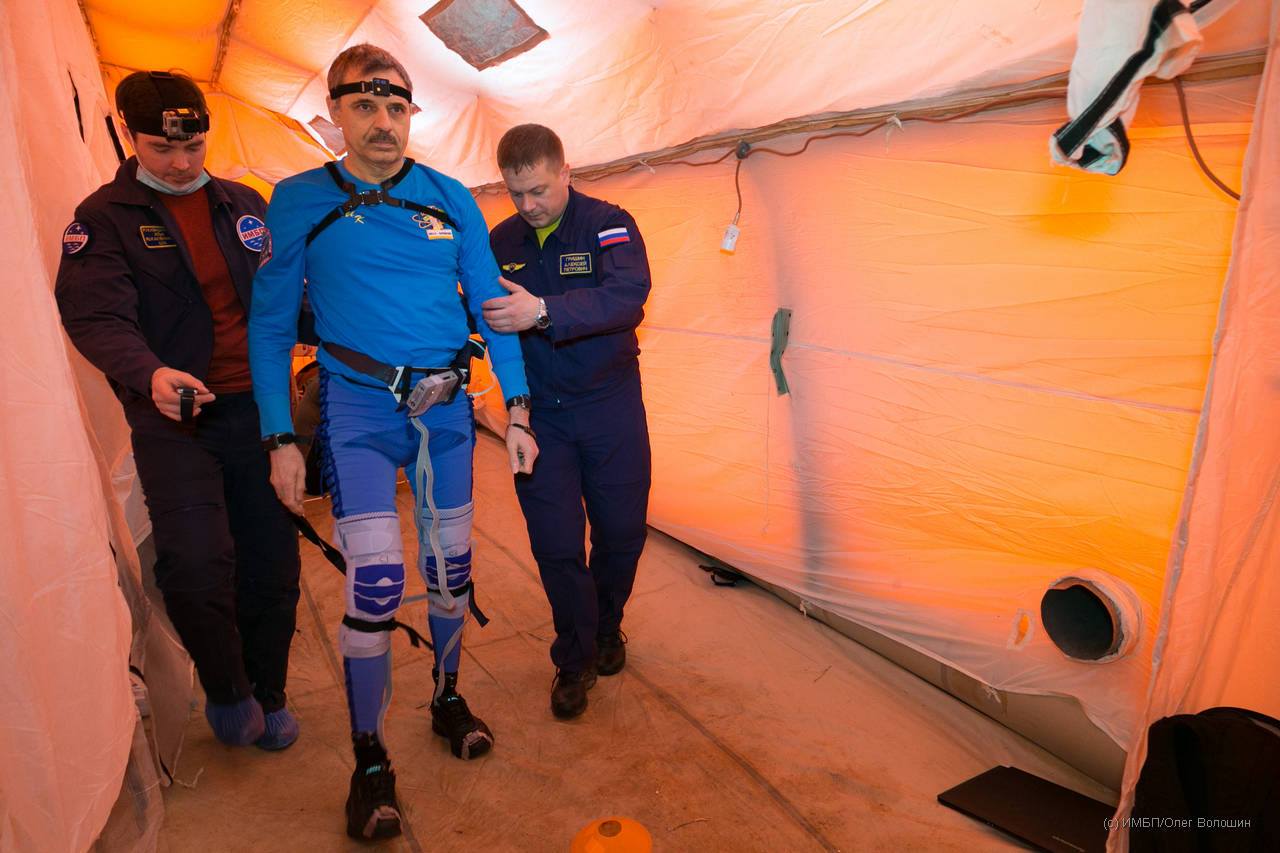 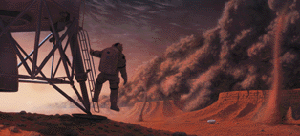 [Speaker Notes: Field Test.

Twins Study. 
Inflight post-vax blood draw 5 October.
Ground: Saturday 2 October. Blood/urine/buccal/saliva/fecal; CardiOx/Ultrasound; Telomeres; Cognition; Fluid Shifts-Chibis; flu vax, TIME coverage. Post-vax blood draw ~1 week later.]
Behavioral Health and Performance
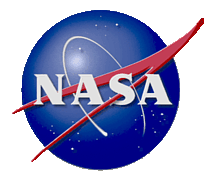 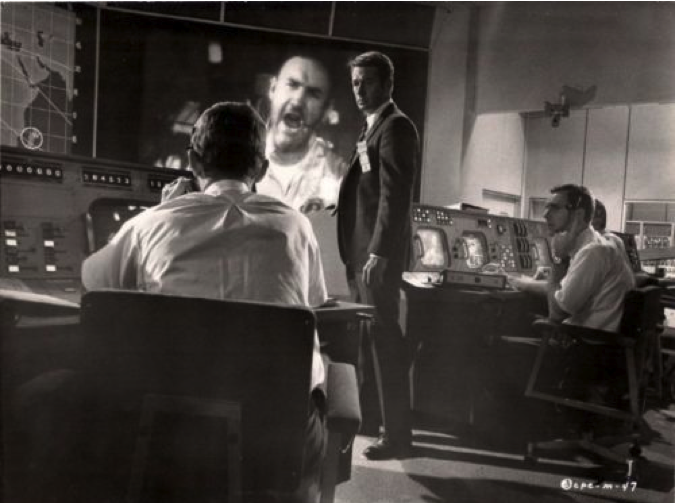 Sleep Risk
Behavioral Medicine Risks
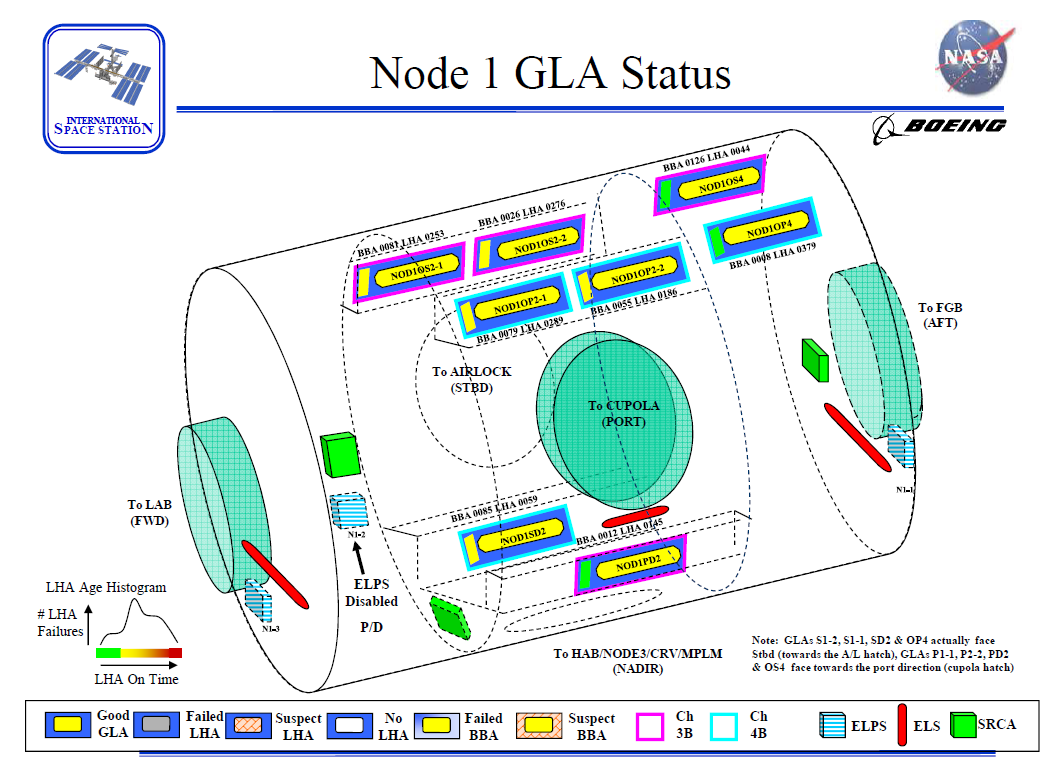 Risk of Adverse Behavioral Conditions
Risk of Performance Errors due to Fatigue resulting from Sleep Loss, Circadian De-synchronization, Extended Wakefulness and Work Overload
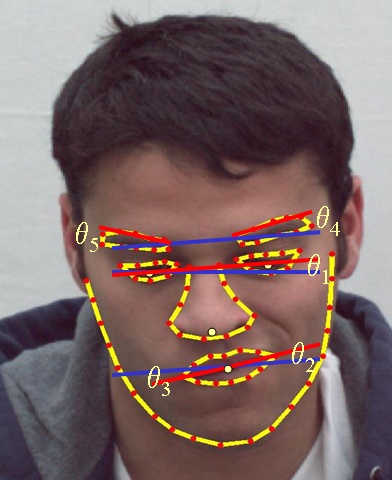 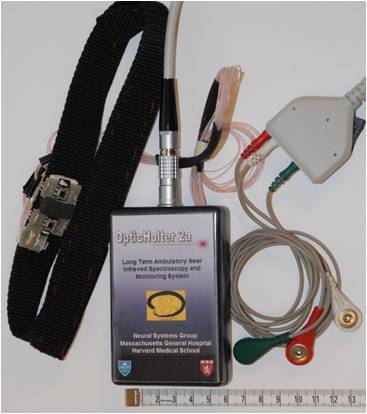 Team Risk
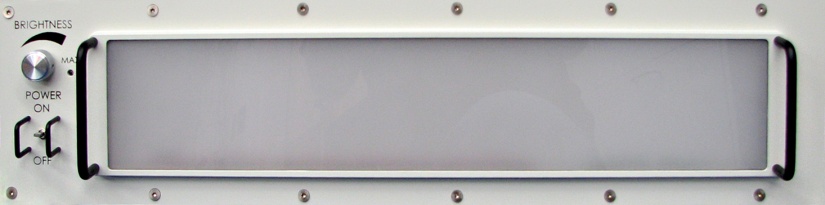 Risk of Psychiatric Disorders
Risk of Performance Decrements due to Inadequate Cooperation, Coordination, Communication & Psychosocial Adaptation within a Team
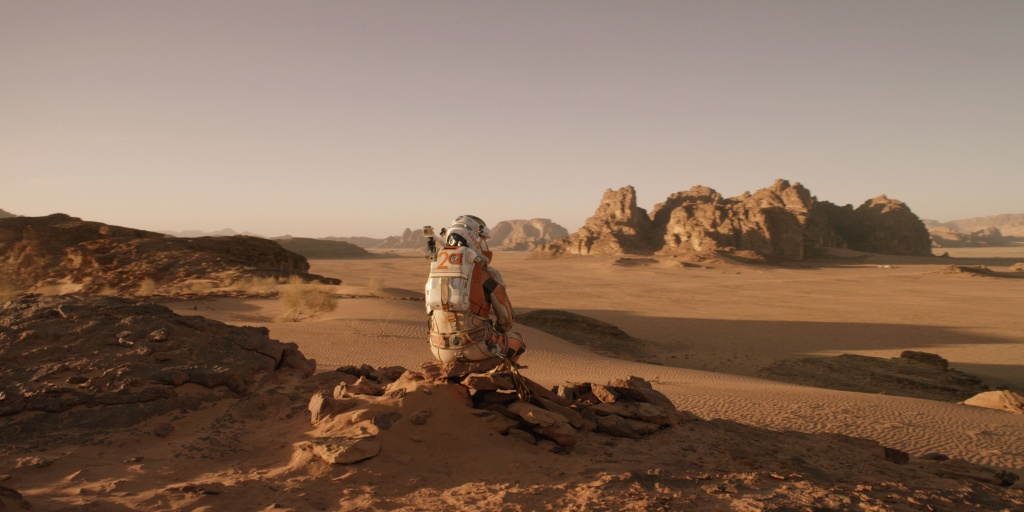 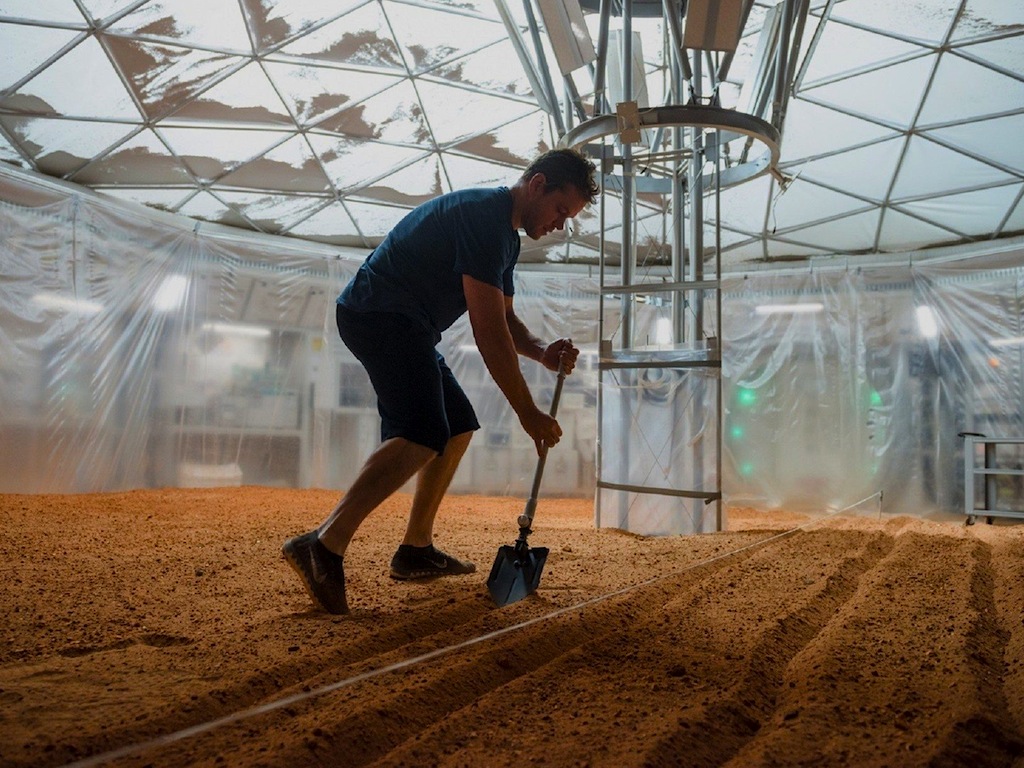 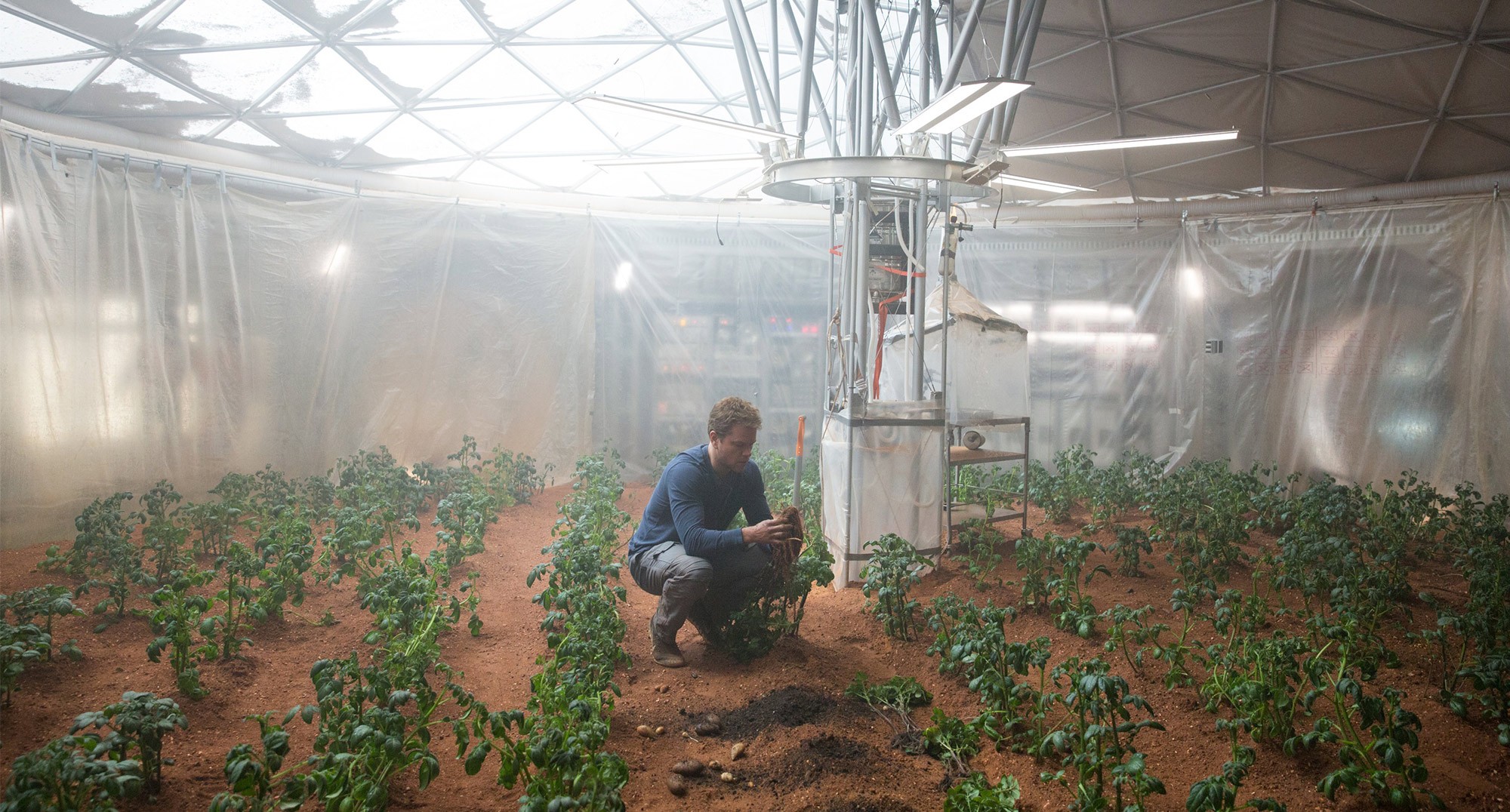 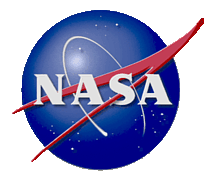 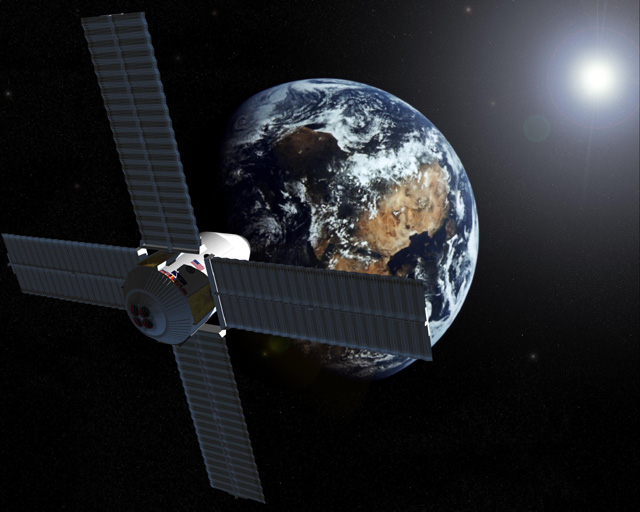 Earth Return Transit Requirements
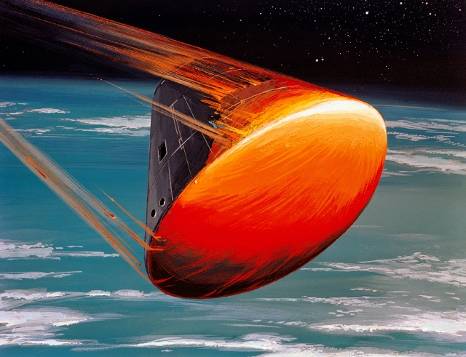 Crew health care
Nutrition
Psychological support
meaningful work
simulations of Earth landing, (normal and emergency)
debriefs, reporting, & consultation with investigators
housekeeping
cruise science
communications
Habitat
Maintenance & housekeeping
Exercise
Recreation
Privacy
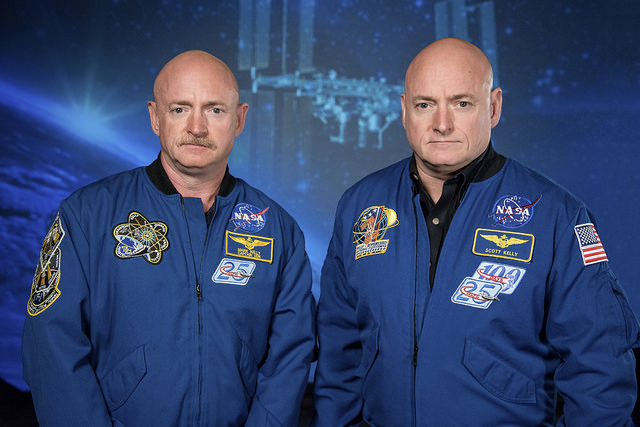 [Speaker Notes: OK, if an omics study of one person can be worthwhile,

So can a study of the Kelly twins]
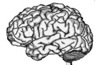 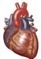 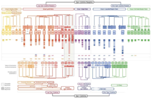 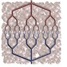 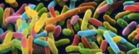 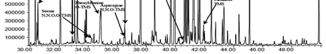 Cytokines
Mignot
Microbiome
Turek
Targeted and Global Metabolomics
Lee/Rana, Mignot/Snyder & Smith
Cognition
Basner
Vasculature
Lee
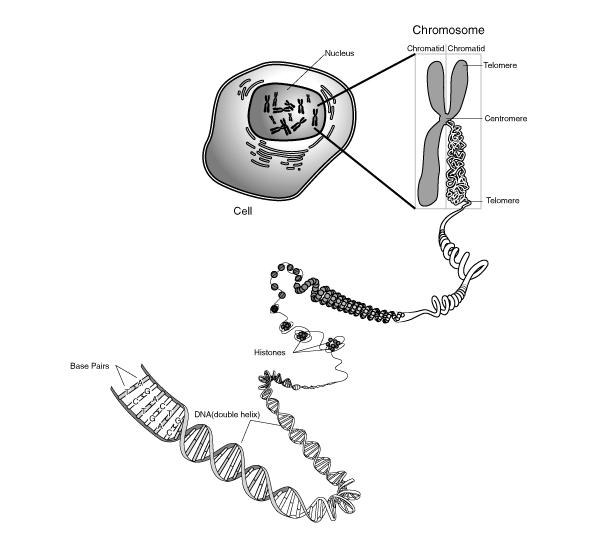 Telomere Length
Bailey
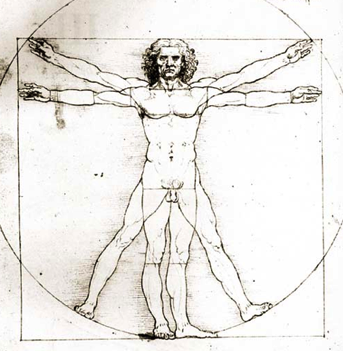 B-cells / T-cells
Mignot
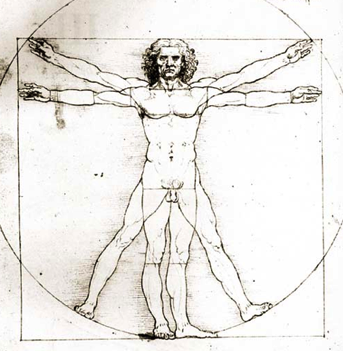 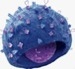 Antibodies
Mignot/Snyder
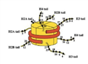 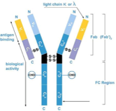 Scott Kelly – ISS for one year
Chromatin
Feinberg
Mark Kelly – Earth control
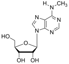 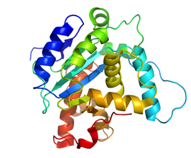 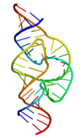 DNA Mutations
Feinberg
DNA Hydroxy-methylation
Mason
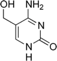 large/small RNA
& RNA Methylation
Mason
Proteomics
Lee/Rana
DNA Methylation
Feinberg & Mason
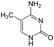 SpaceX-8
Recovery
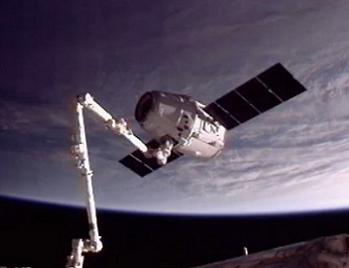 May 11, 2016
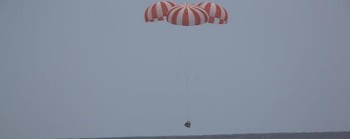 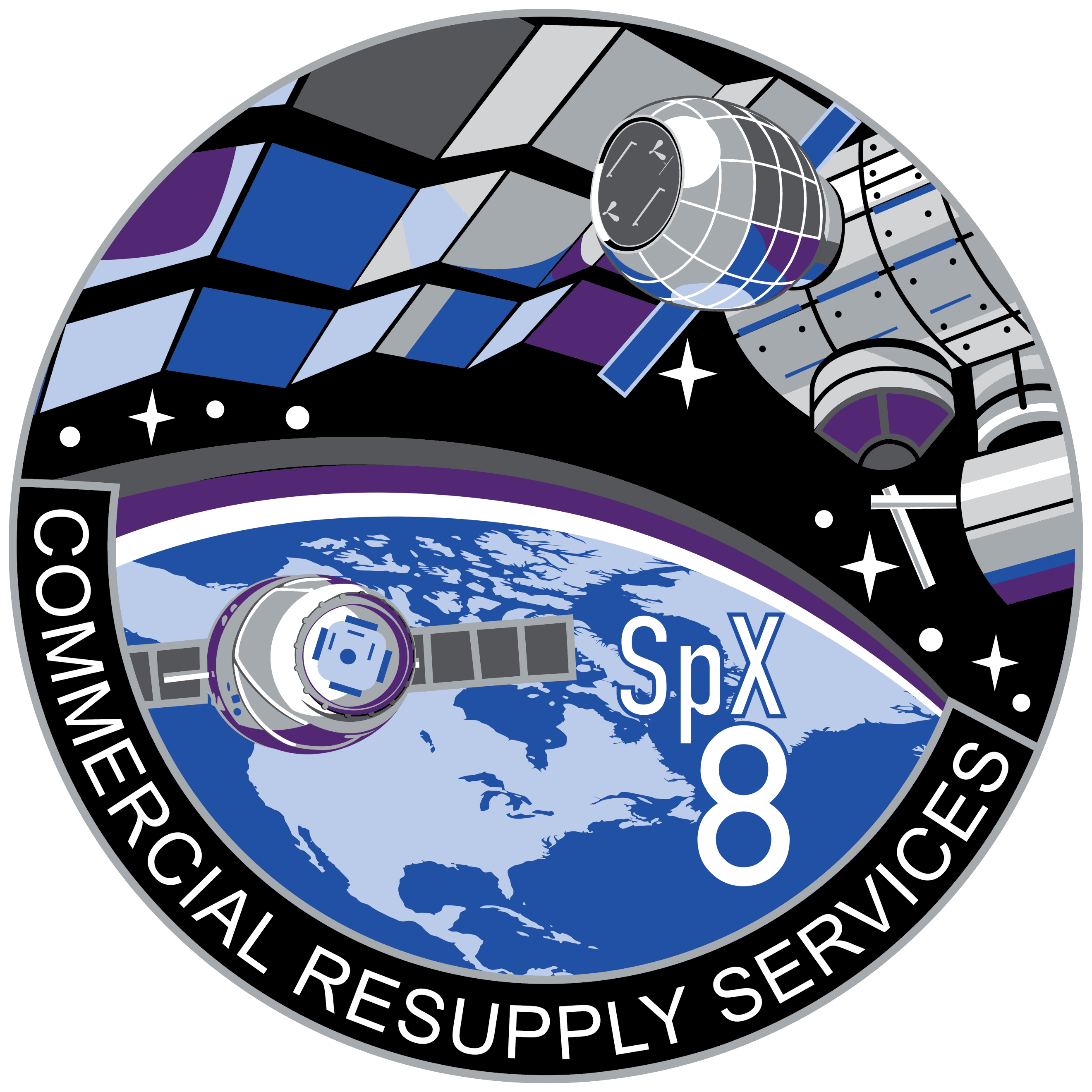 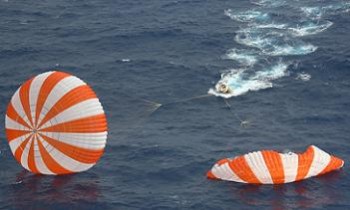 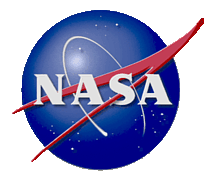 Exploration Brings Risks…
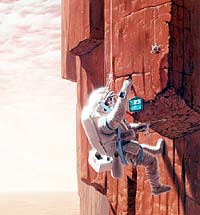 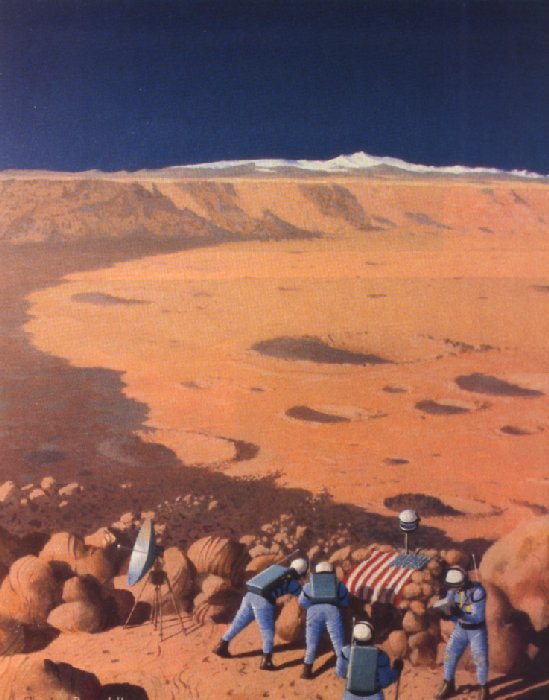 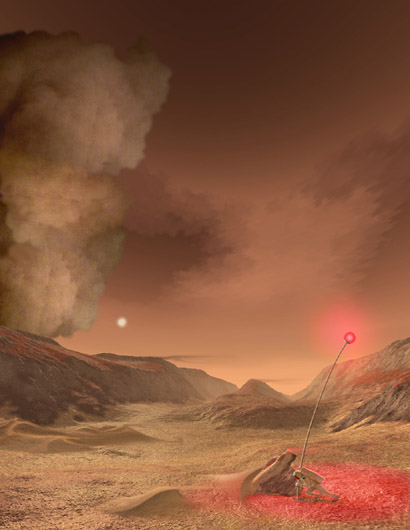 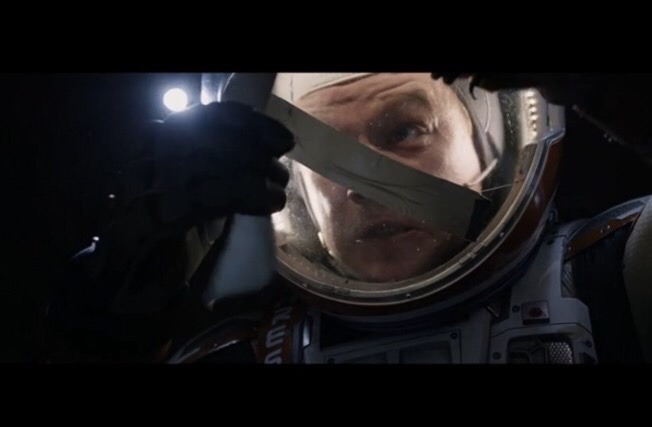 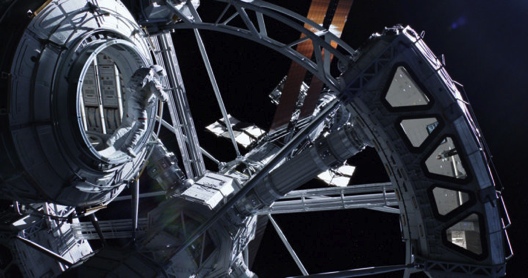 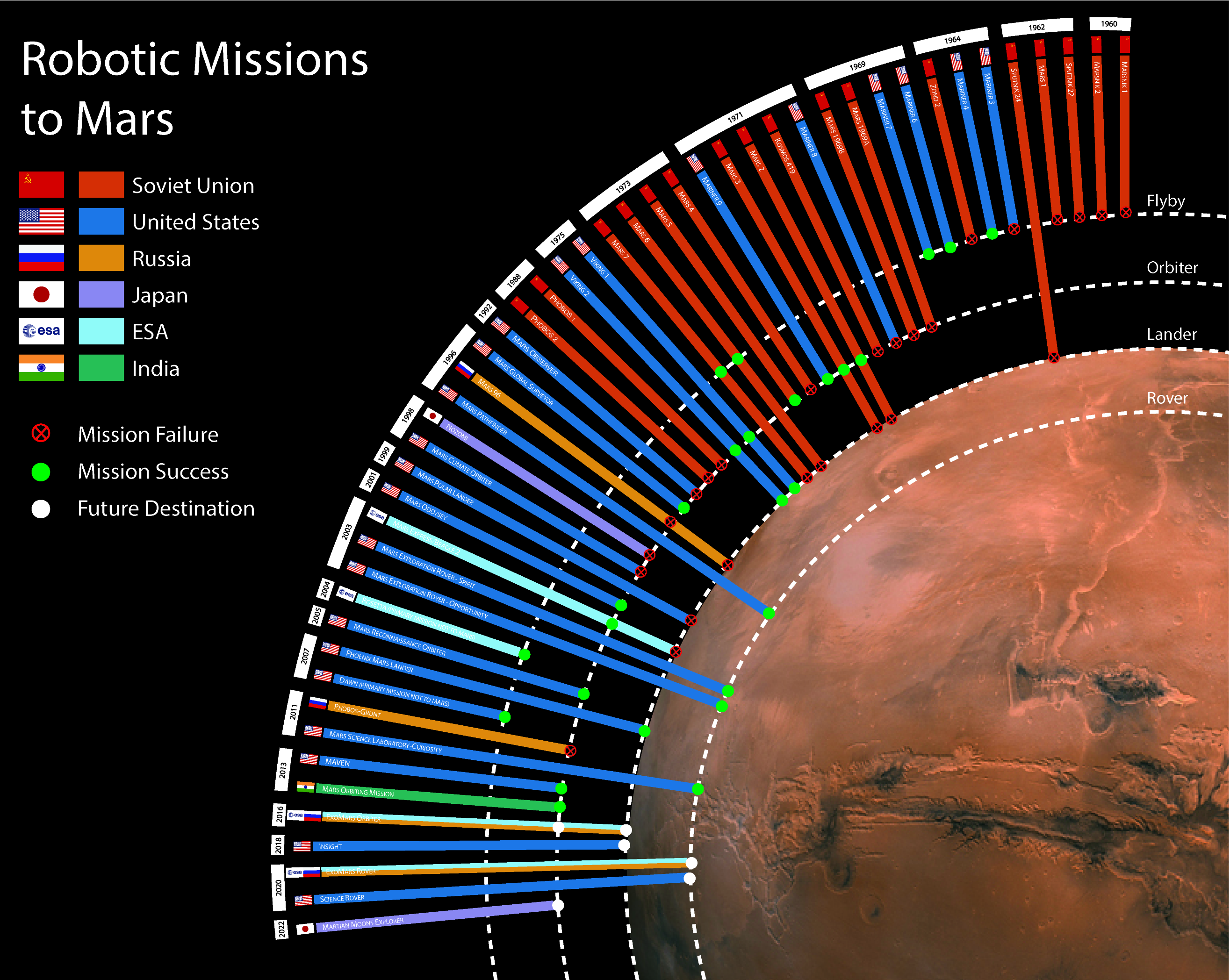 61
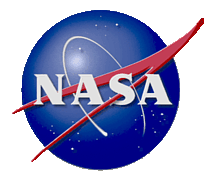 Risks of Human Spaceflight
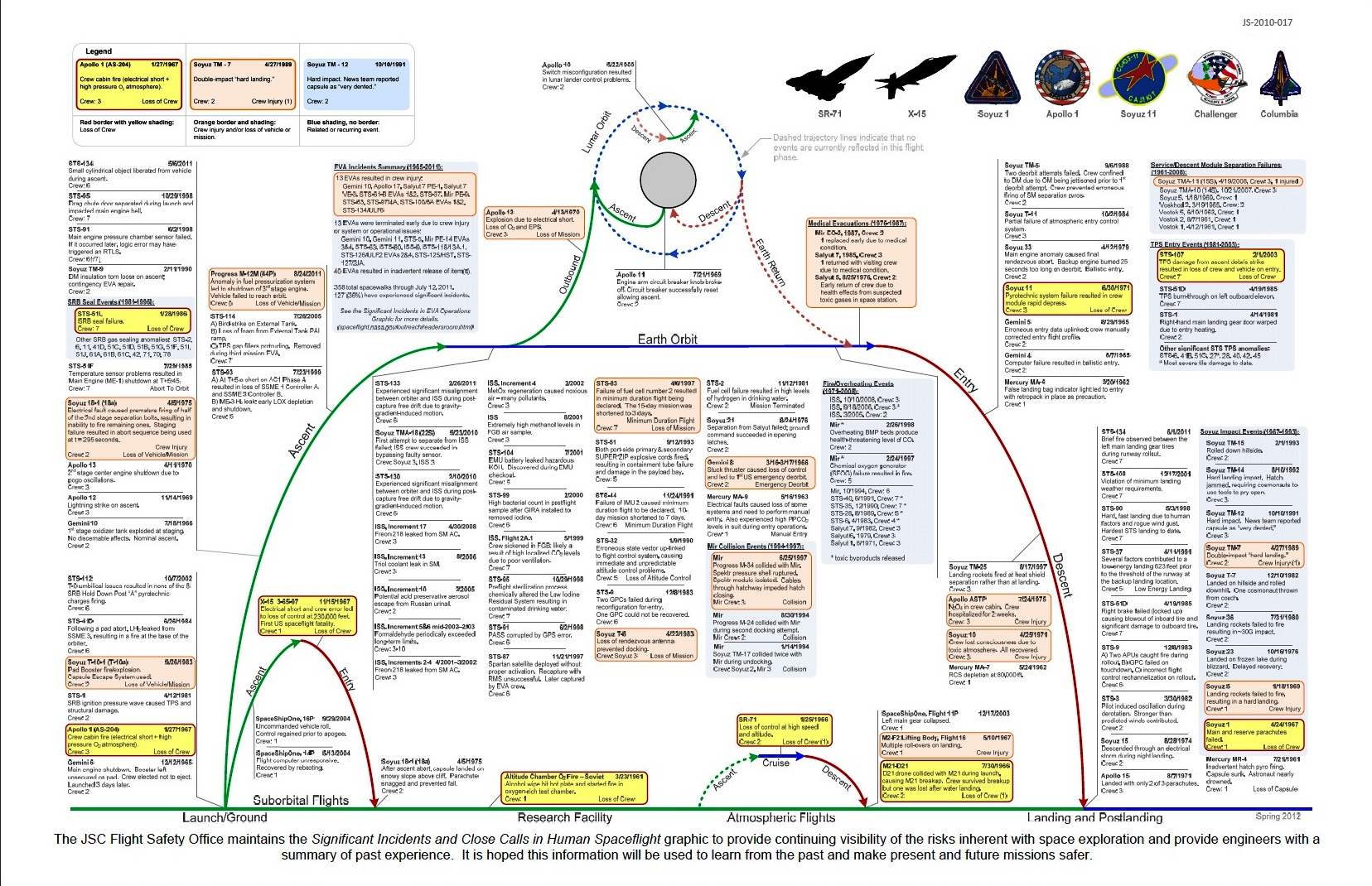 Human research in space flight?
Yes!
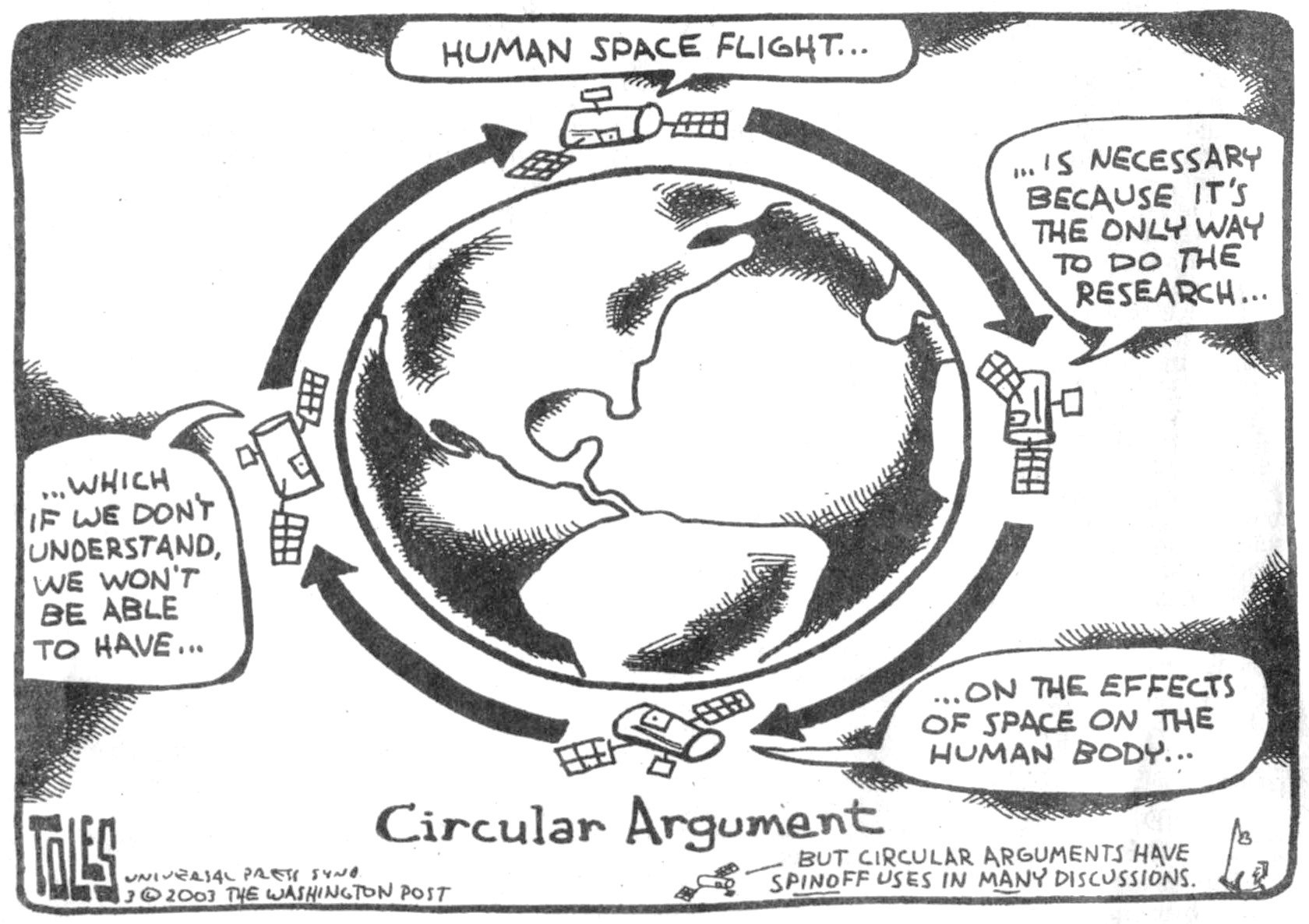 www.nasa.gov/hrp
john.b.charles@nasa.gov